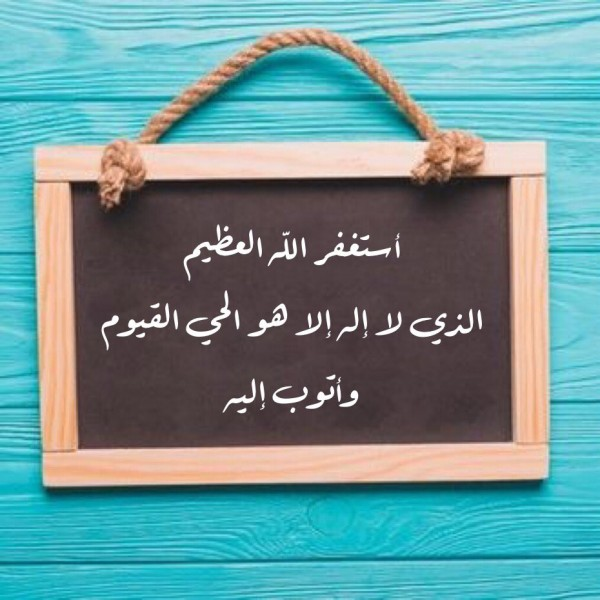 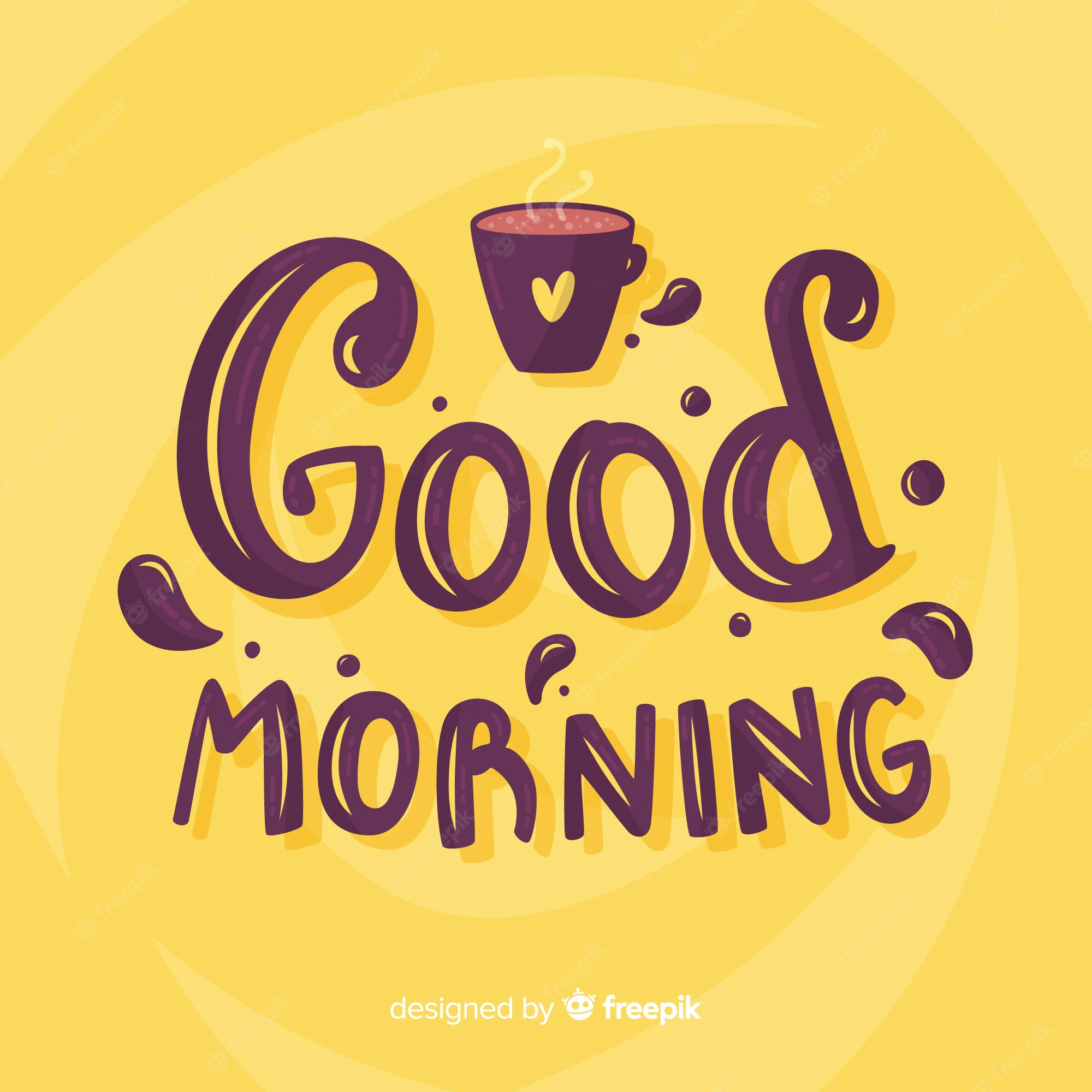 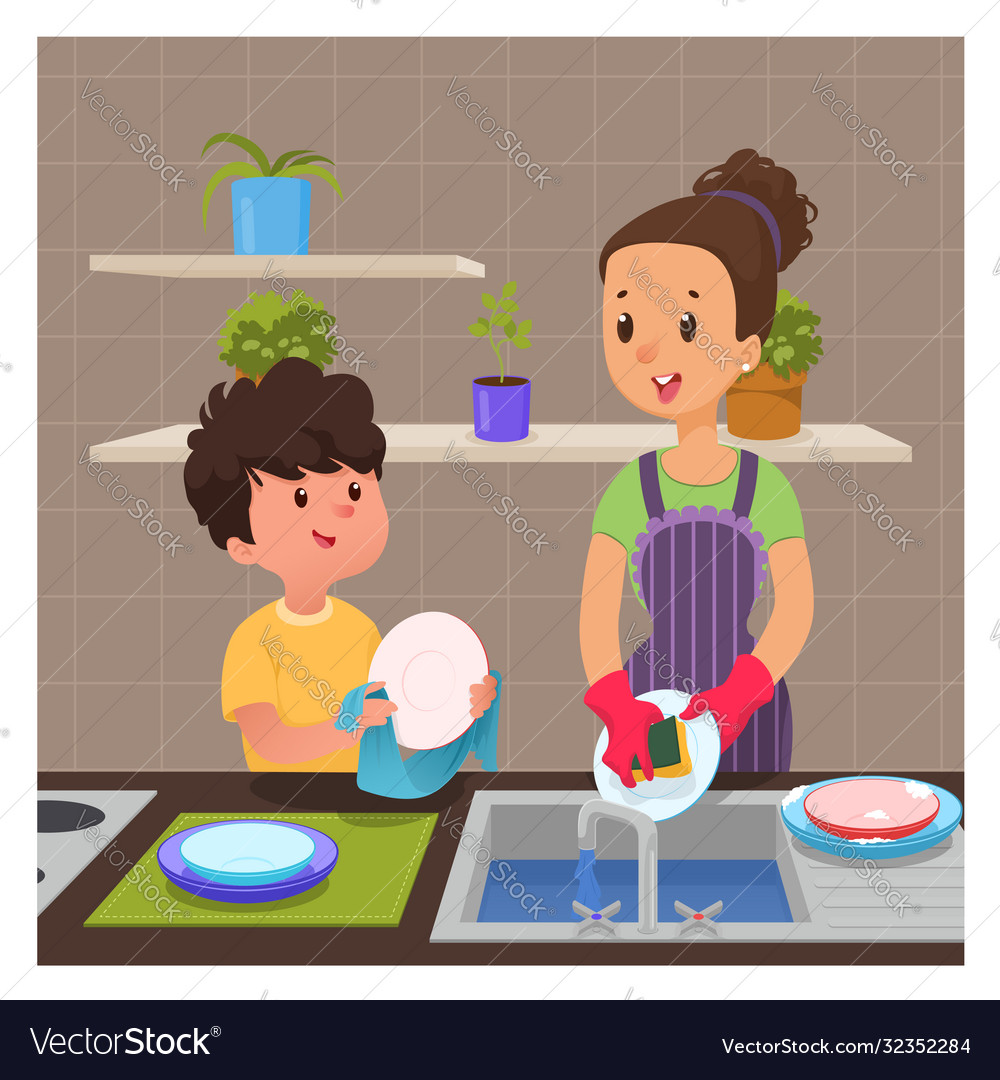 Do you help your Mom at home? ?
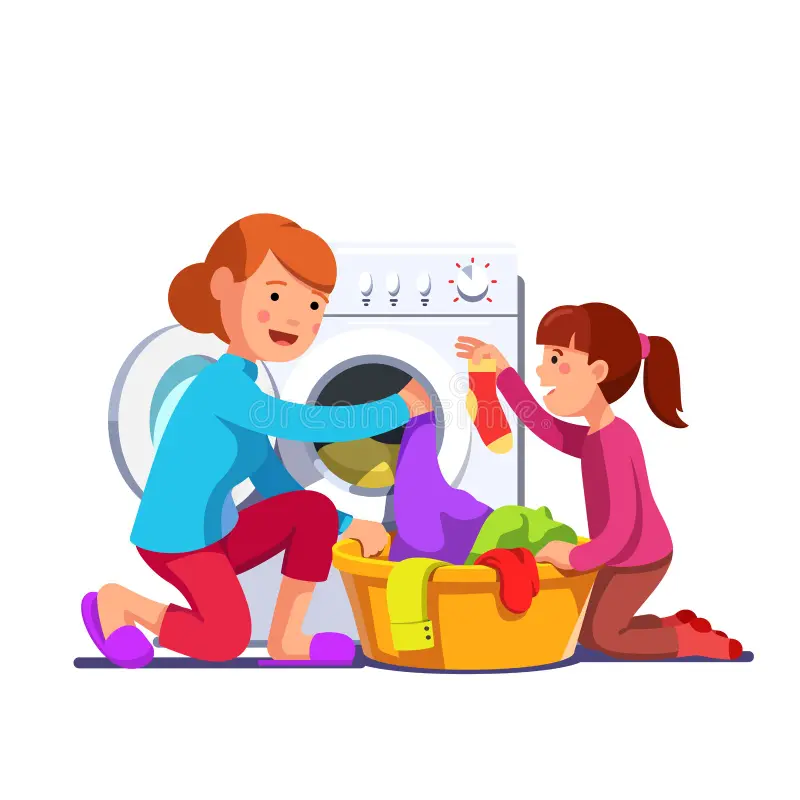 What do you do ??
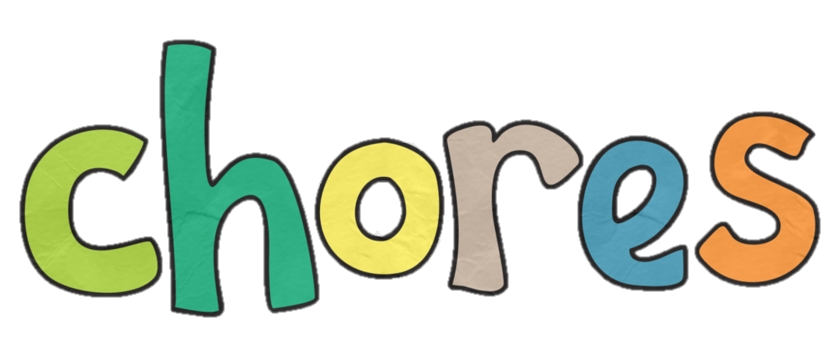 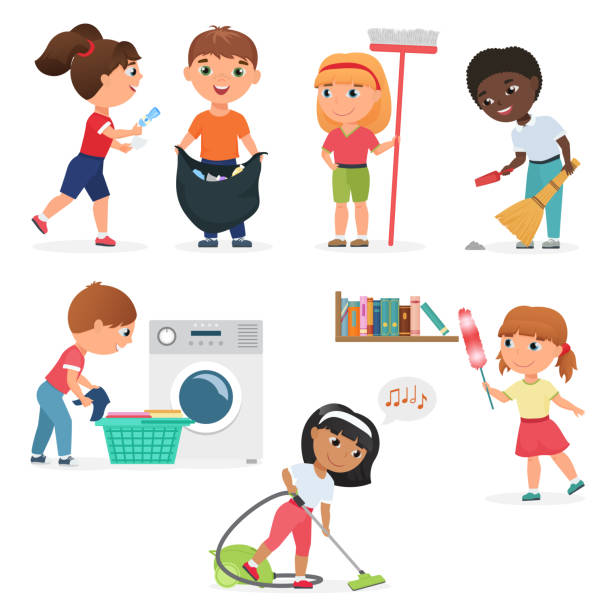 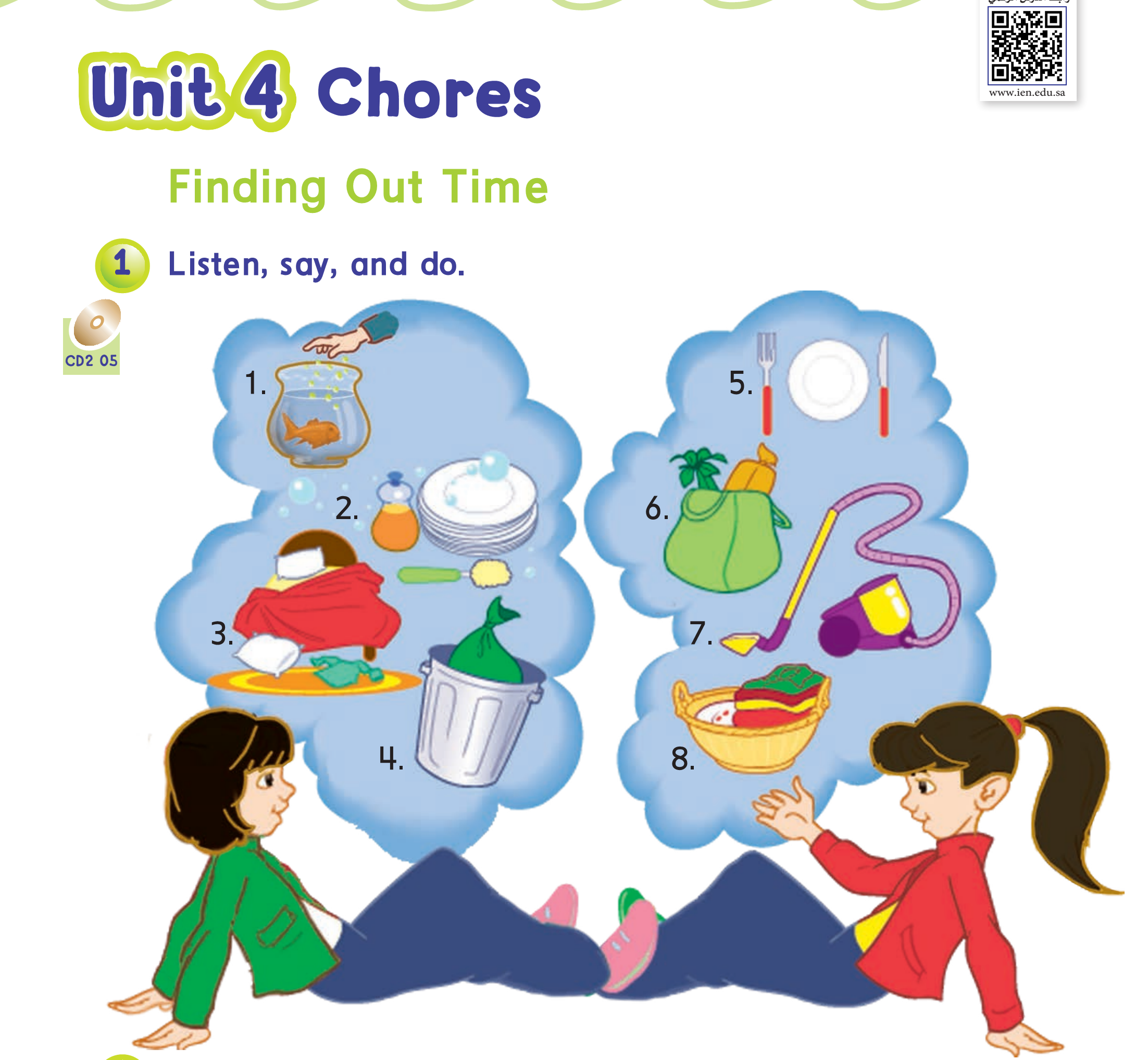 Page:26
Feed the fish .
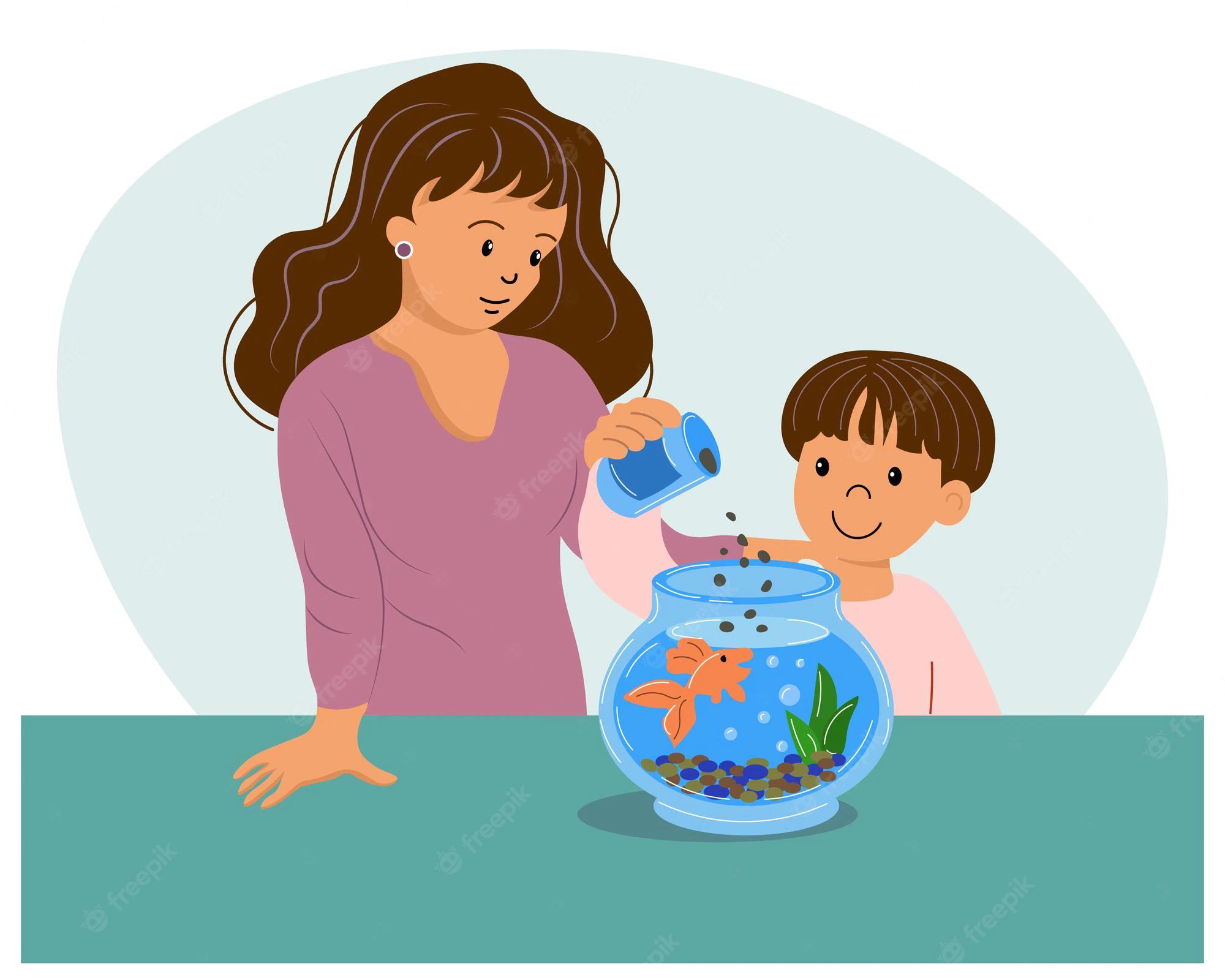 Wash the dishes .
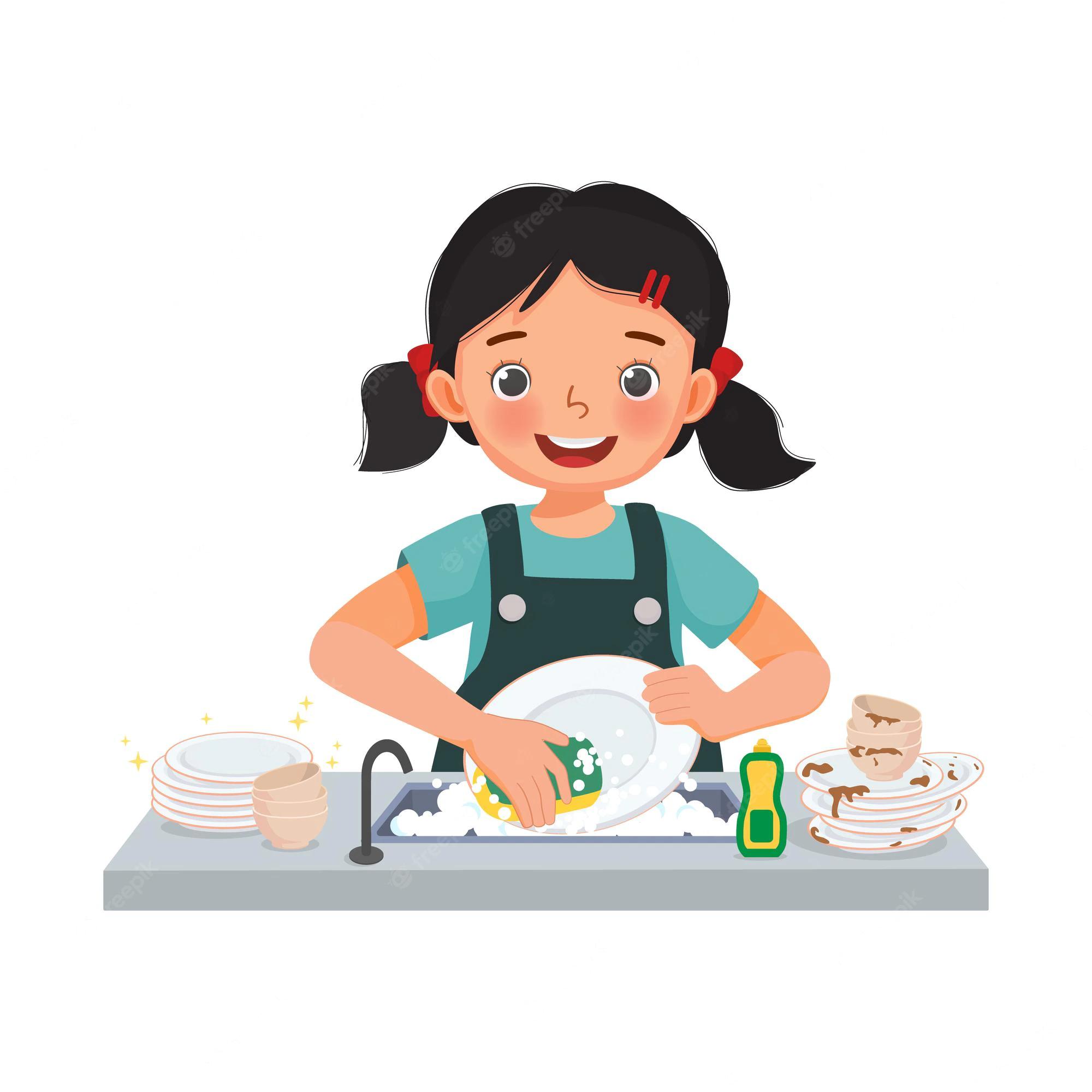 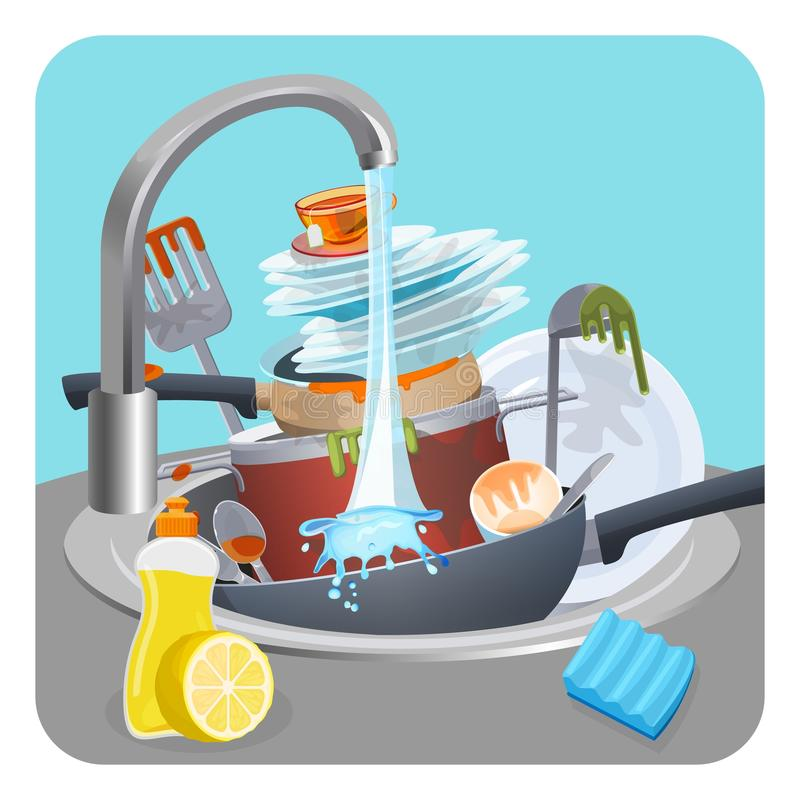 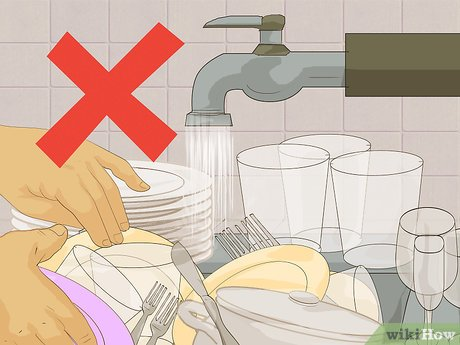 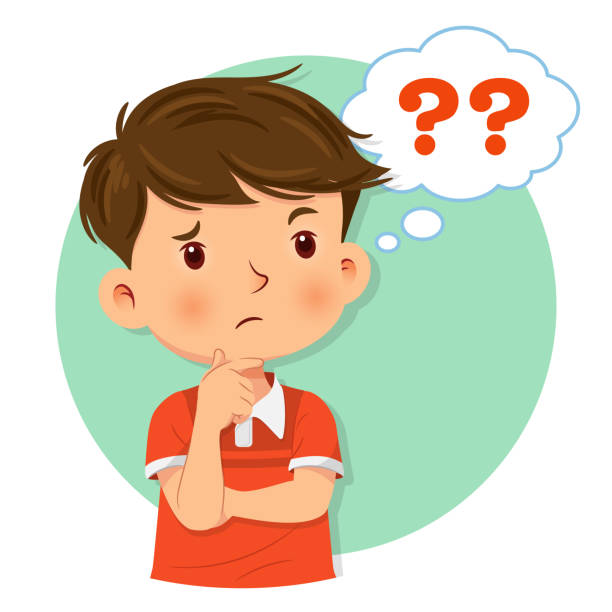 Is it a good  behavior ?
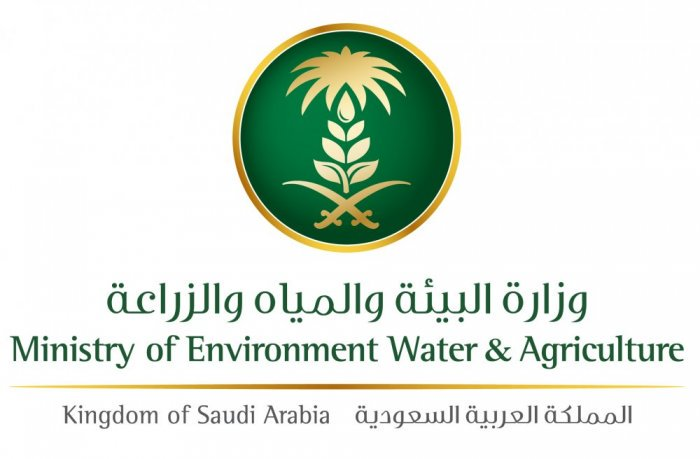 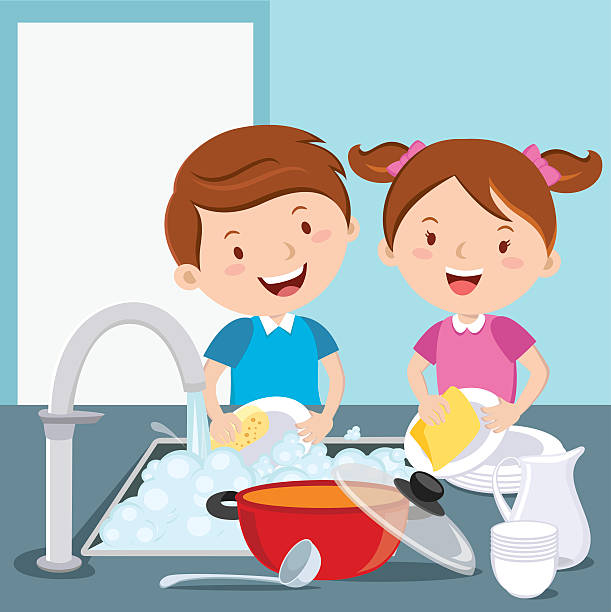 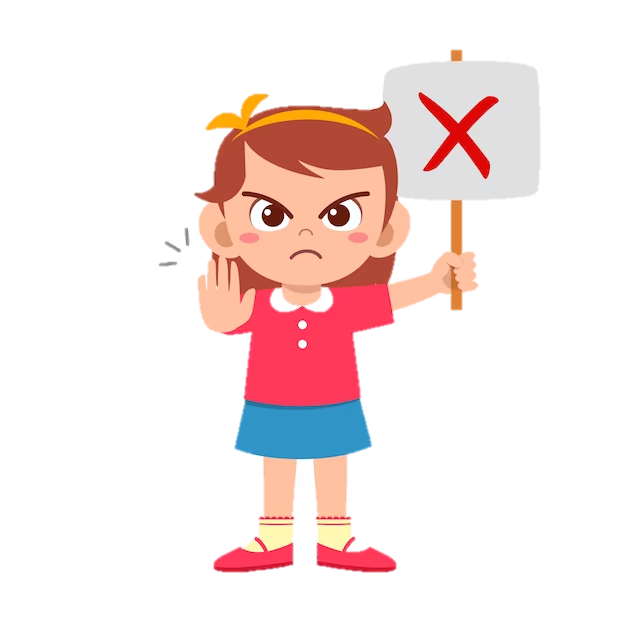 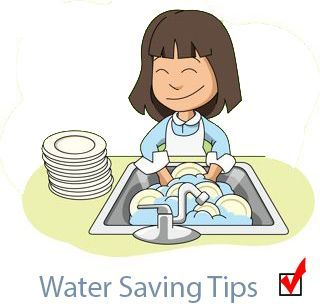 Save water 
Turn off taps 
after use.
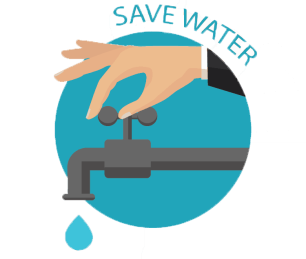 do not let water run while washing dishes.
Clean up my room .
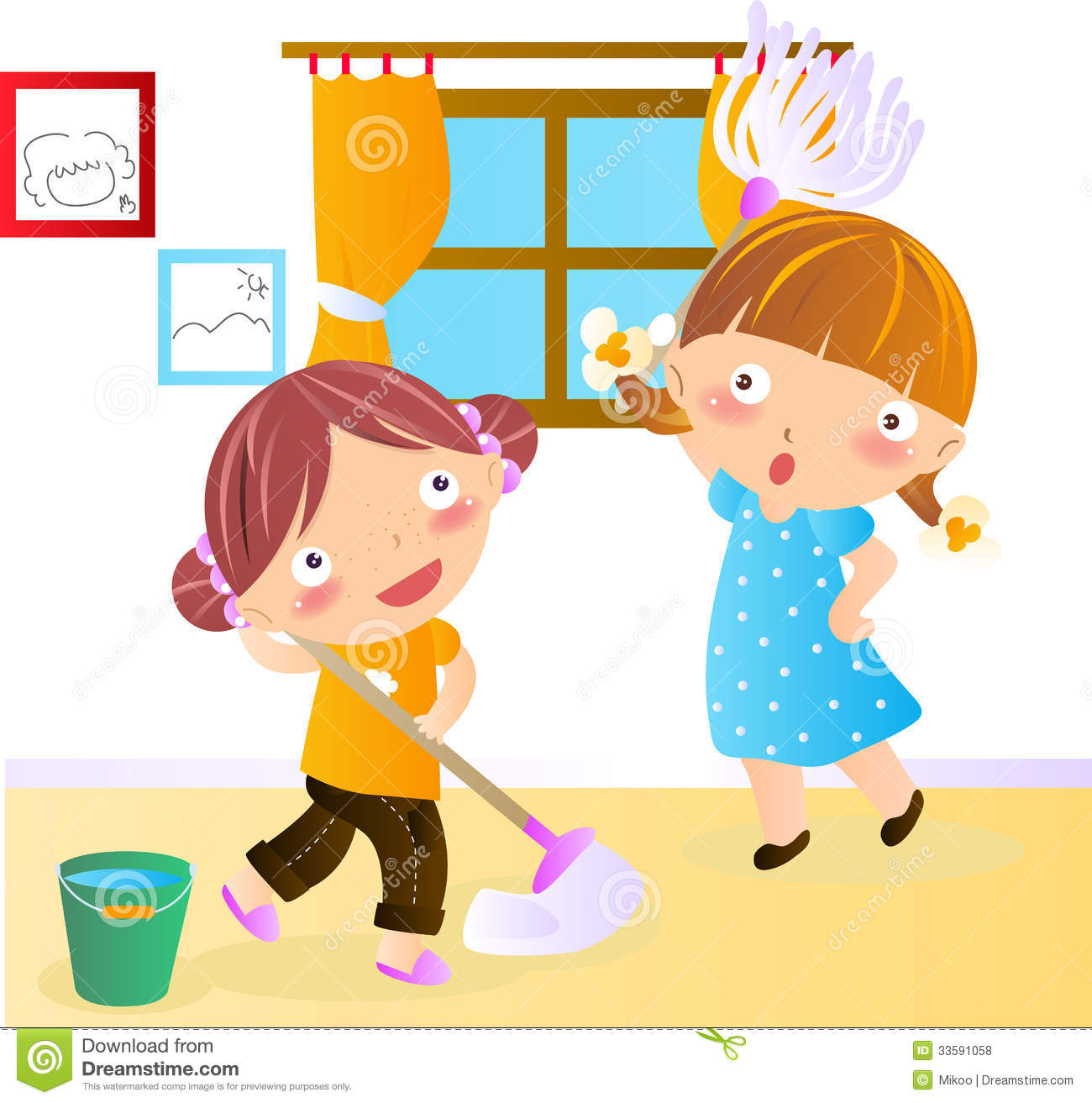 Take out the trash .
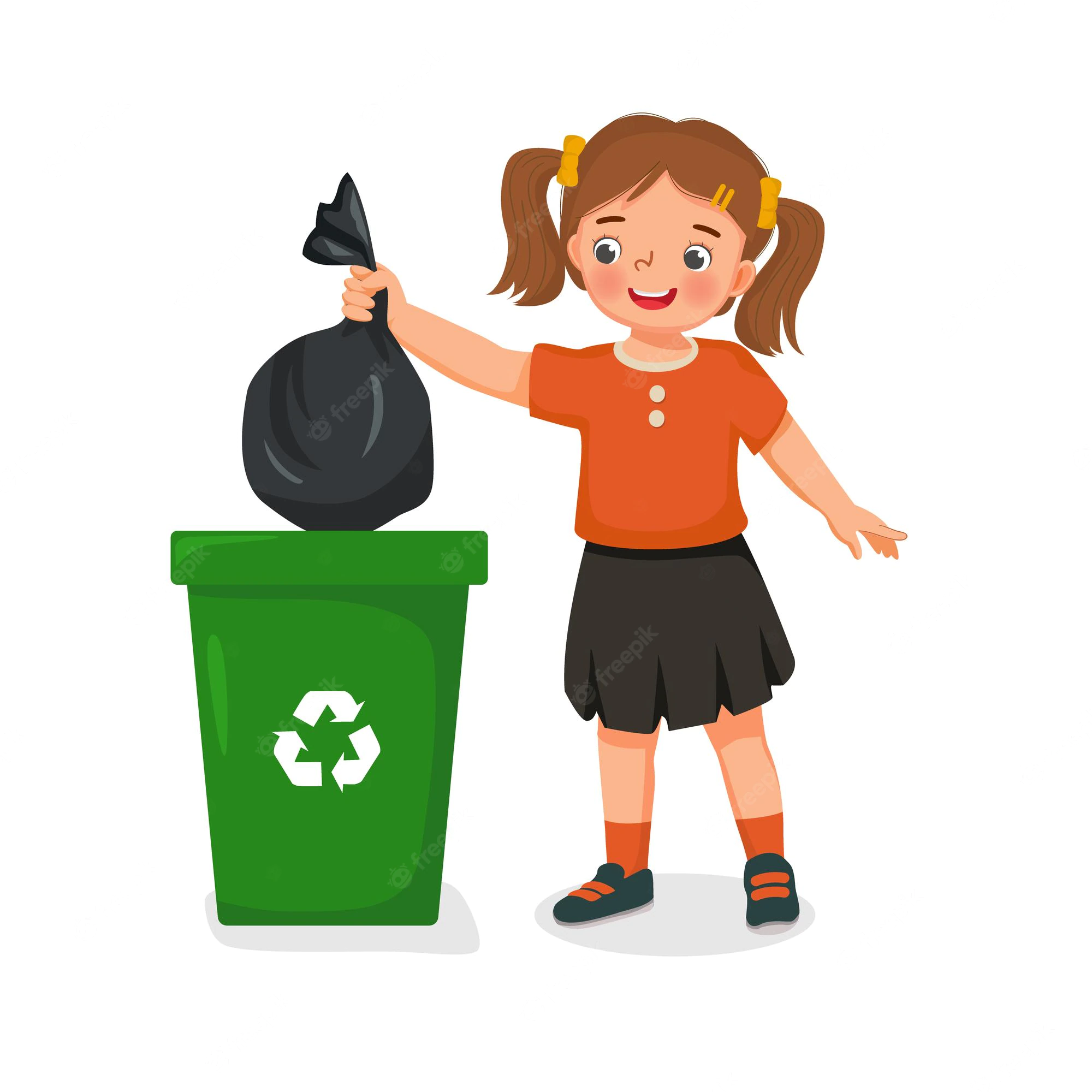 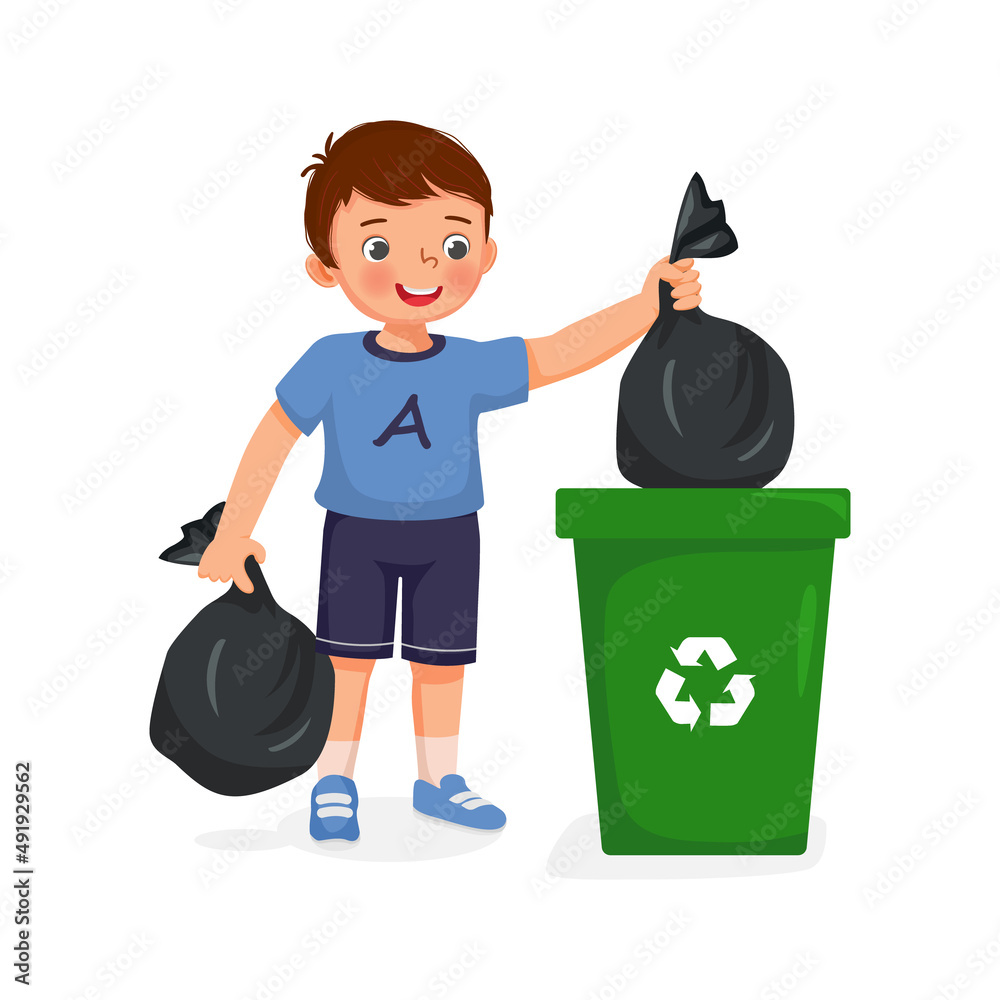 Set the table
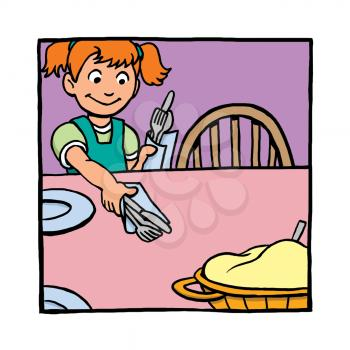 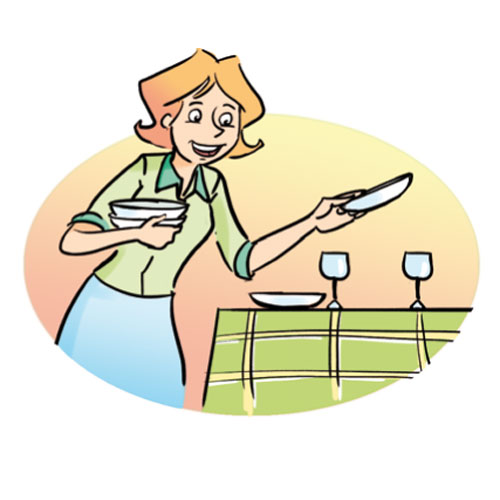 Go shopping .
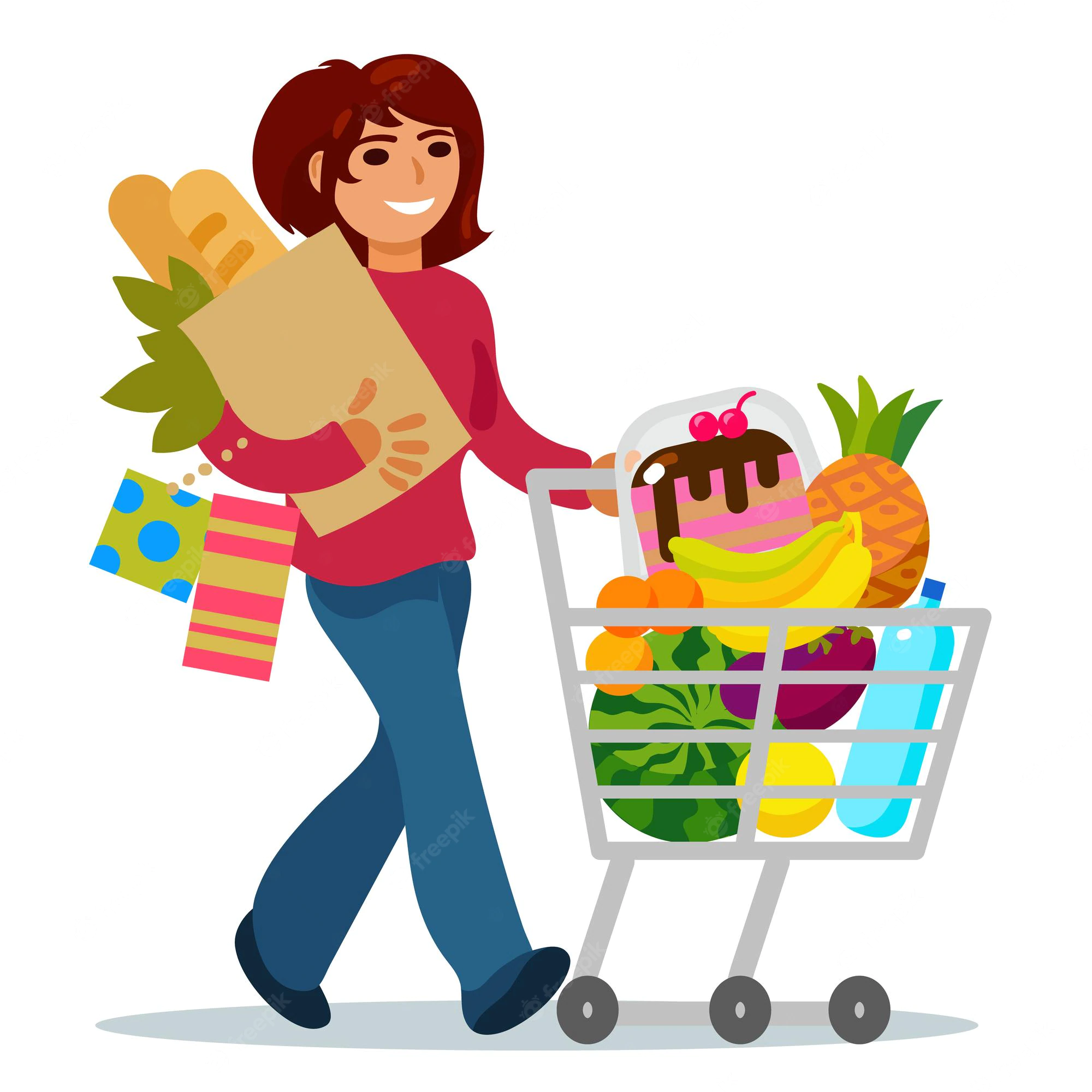 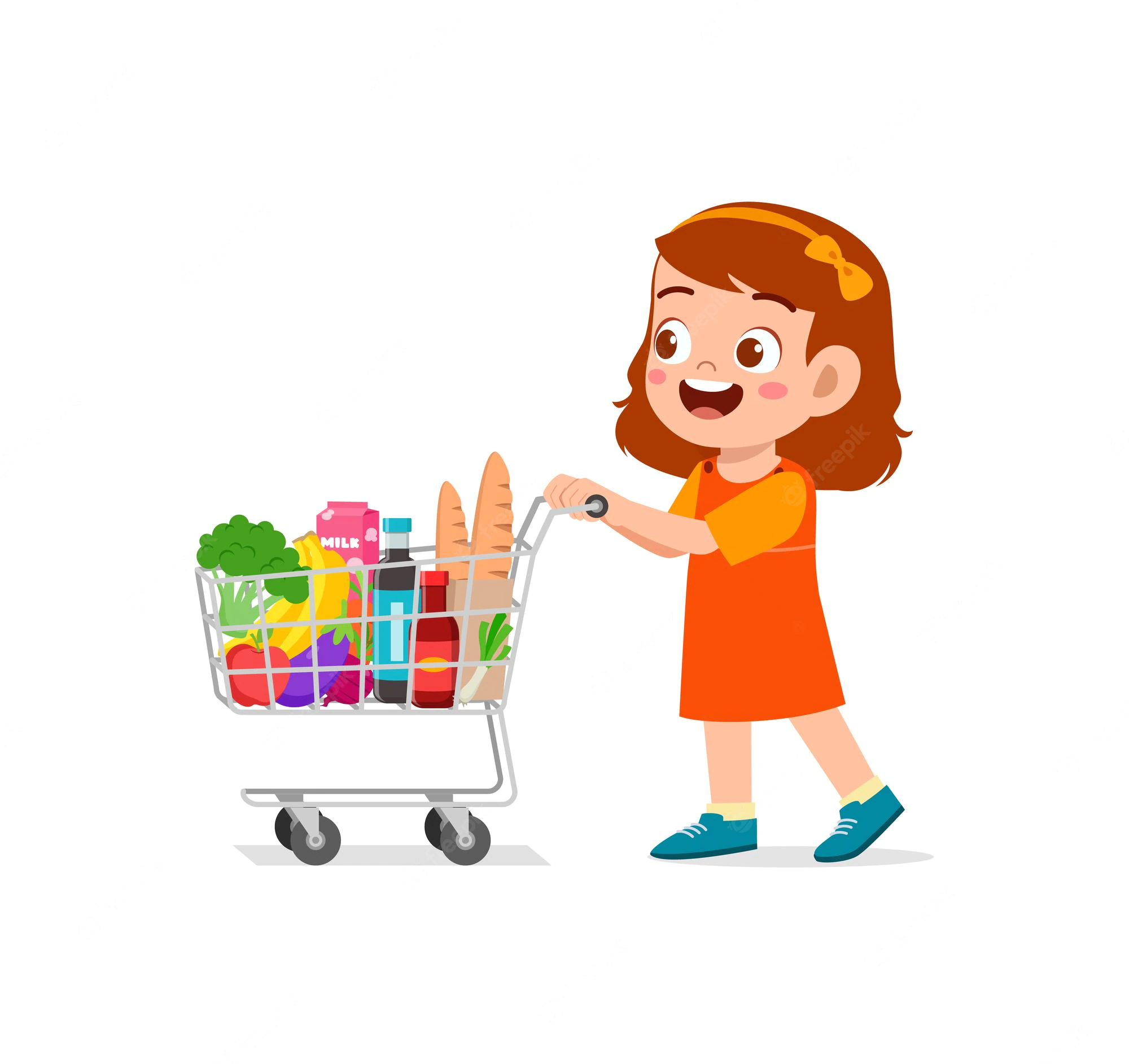 Vacuum the floor .
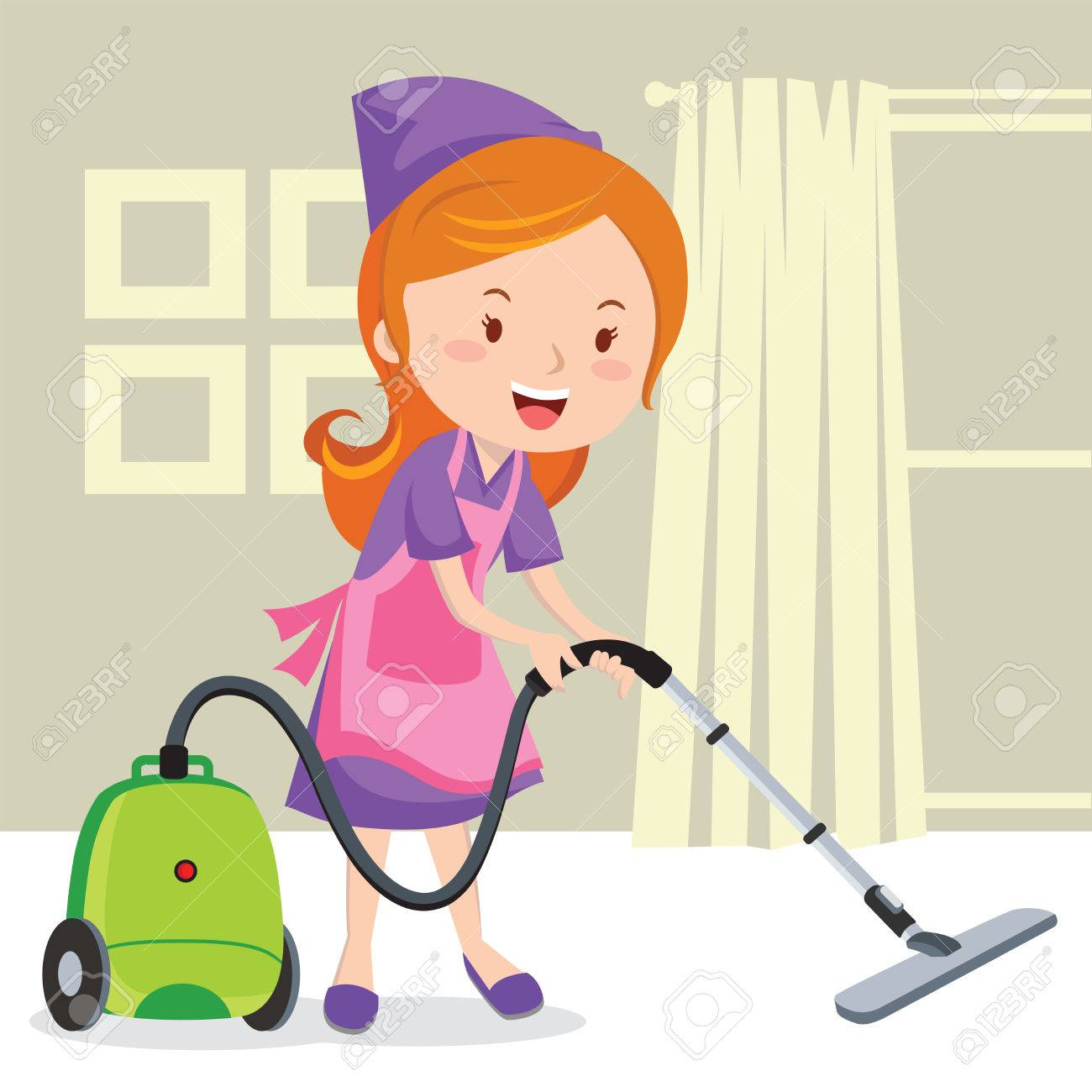 Fold the laundry
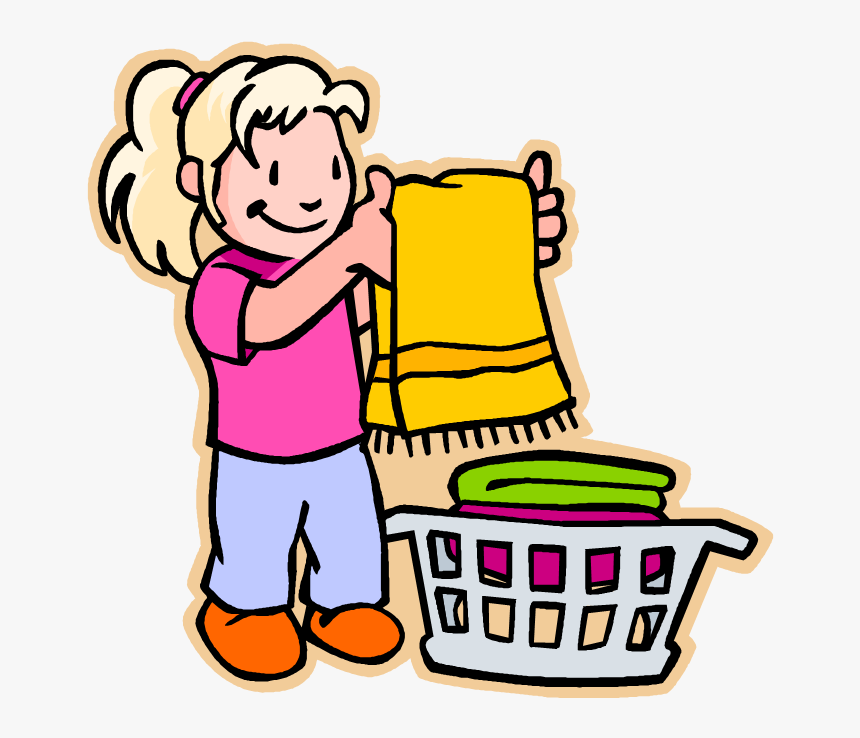 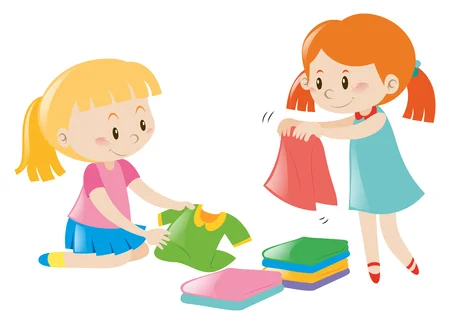 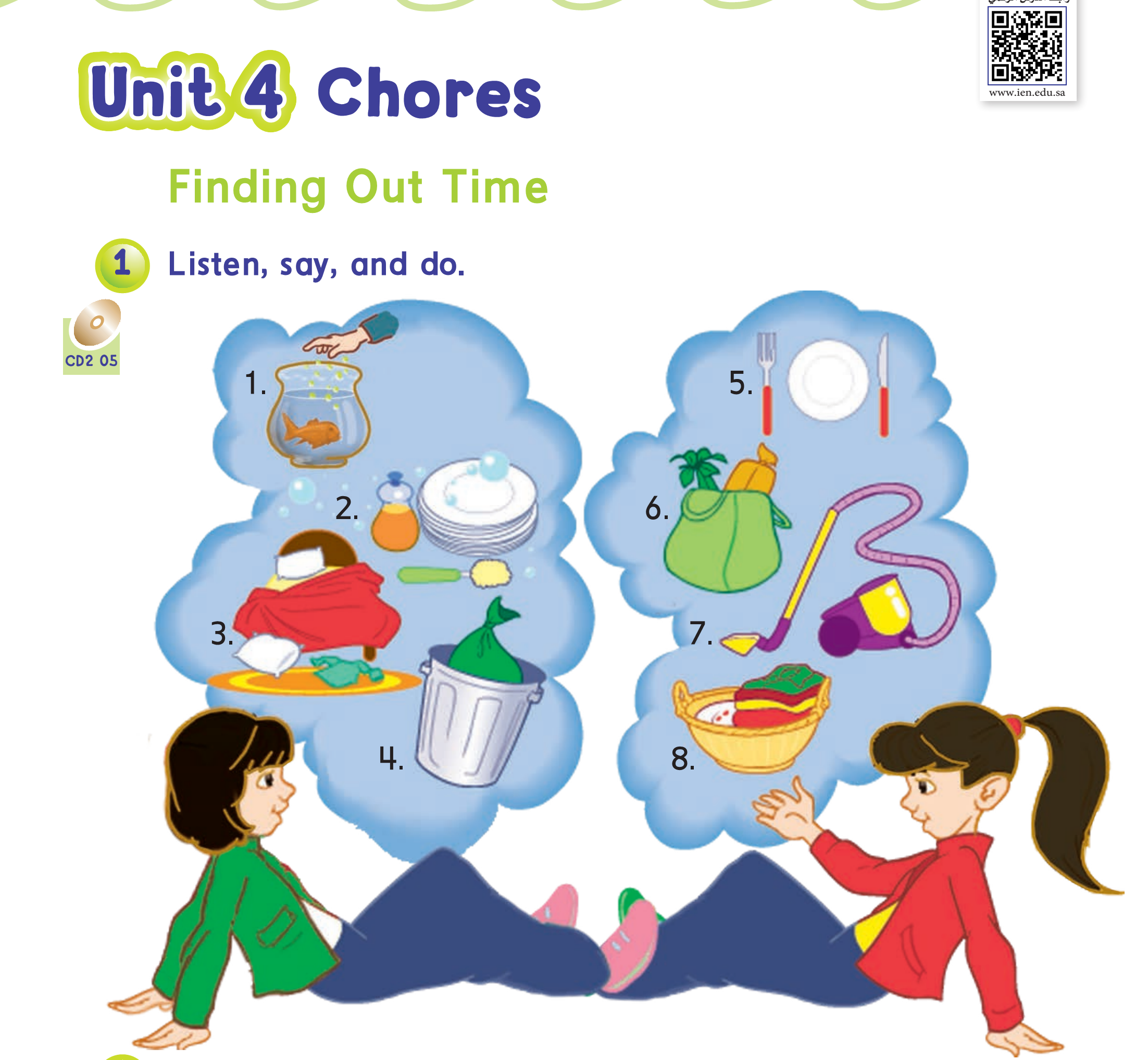 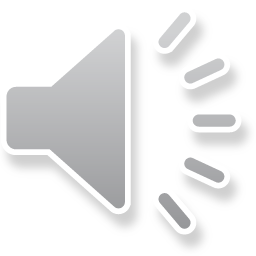 What chores do you do ?
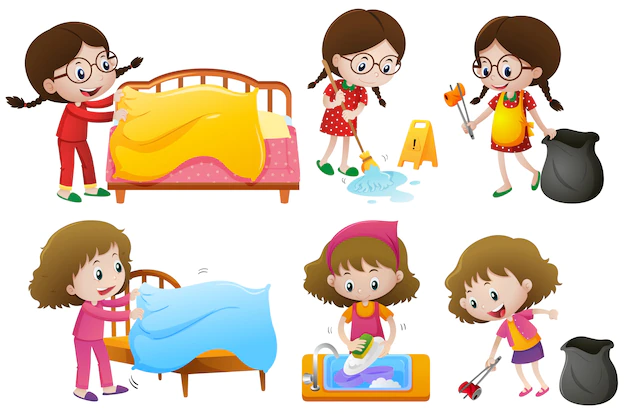 Yes , I do .
No, I do not.
What chores do you do?
I …………………
Do you ……., too ?
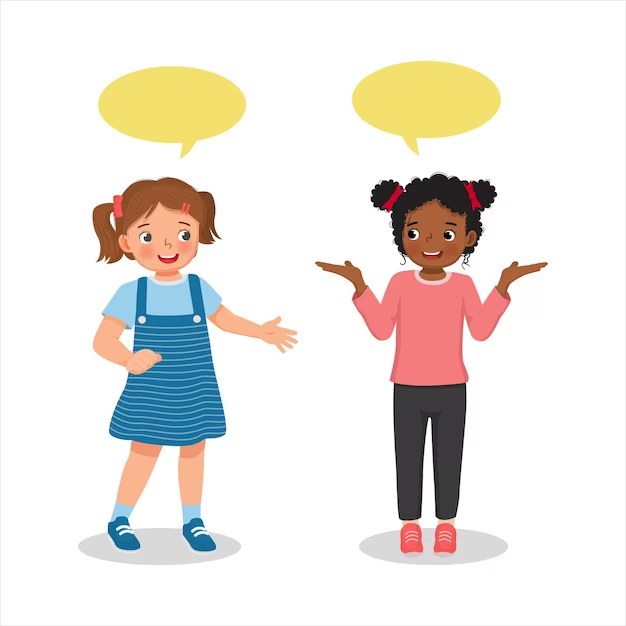 Yes , she does .
No, she doesn’t.
What chores does your sister do?
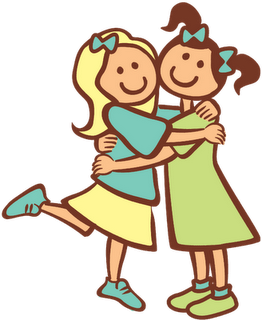 She …………………
Does she ……., too ?
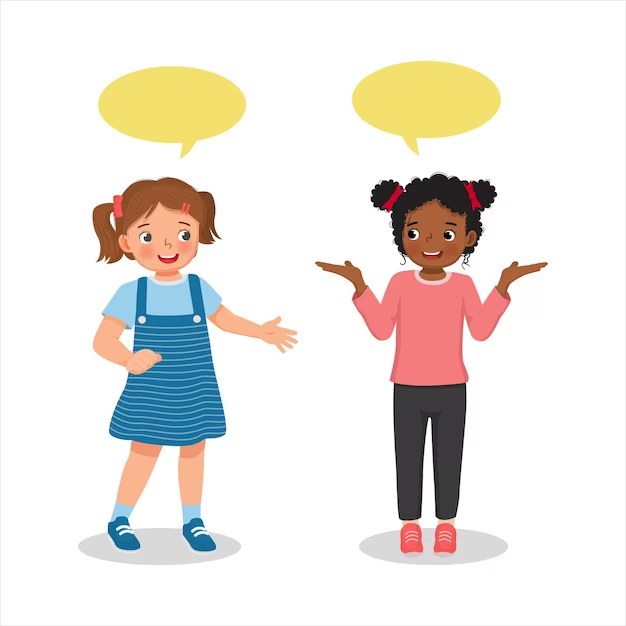 Yes , I do .
No, I do not.
What chores do you do?
I …………………
Do you ……., too ?
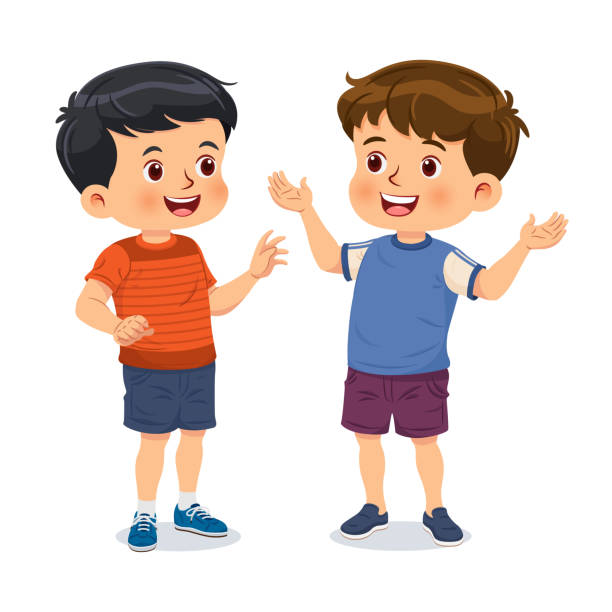 Yes , he does .
No, he does not.
What chores does your brother do?
He …………………
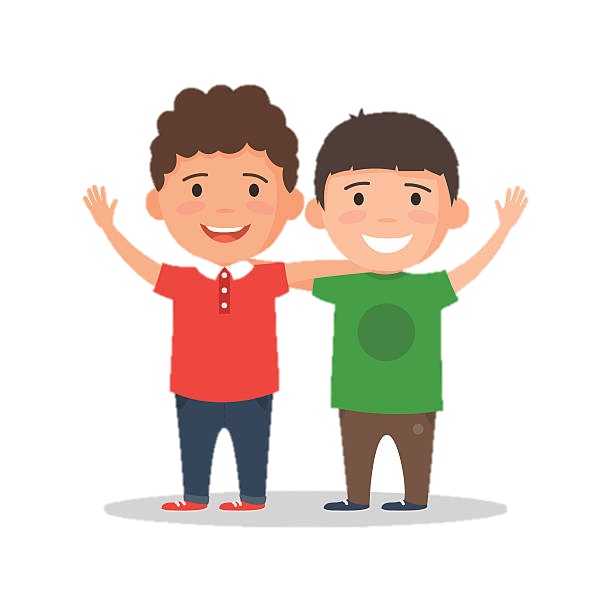 Do he   ……., too ?
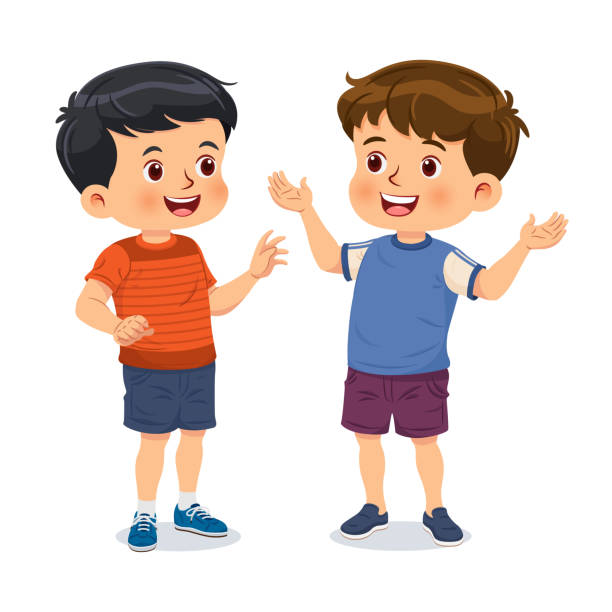 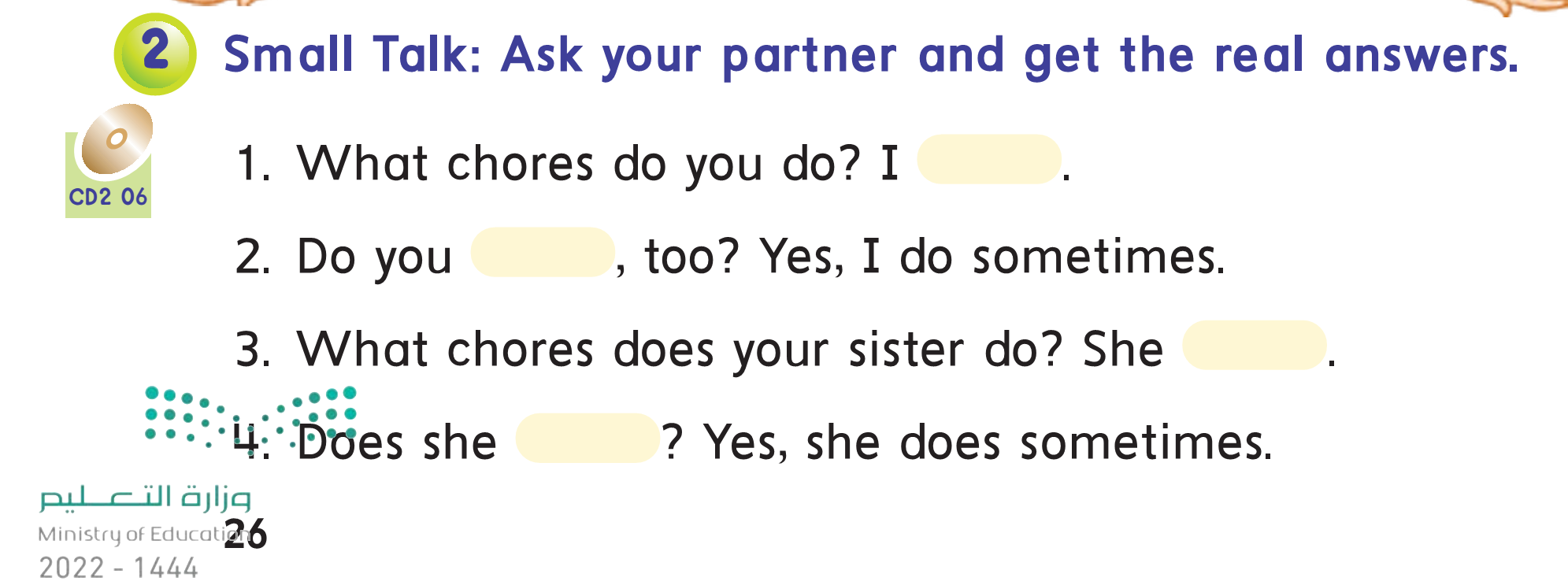 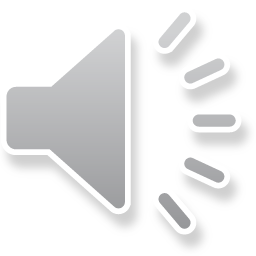 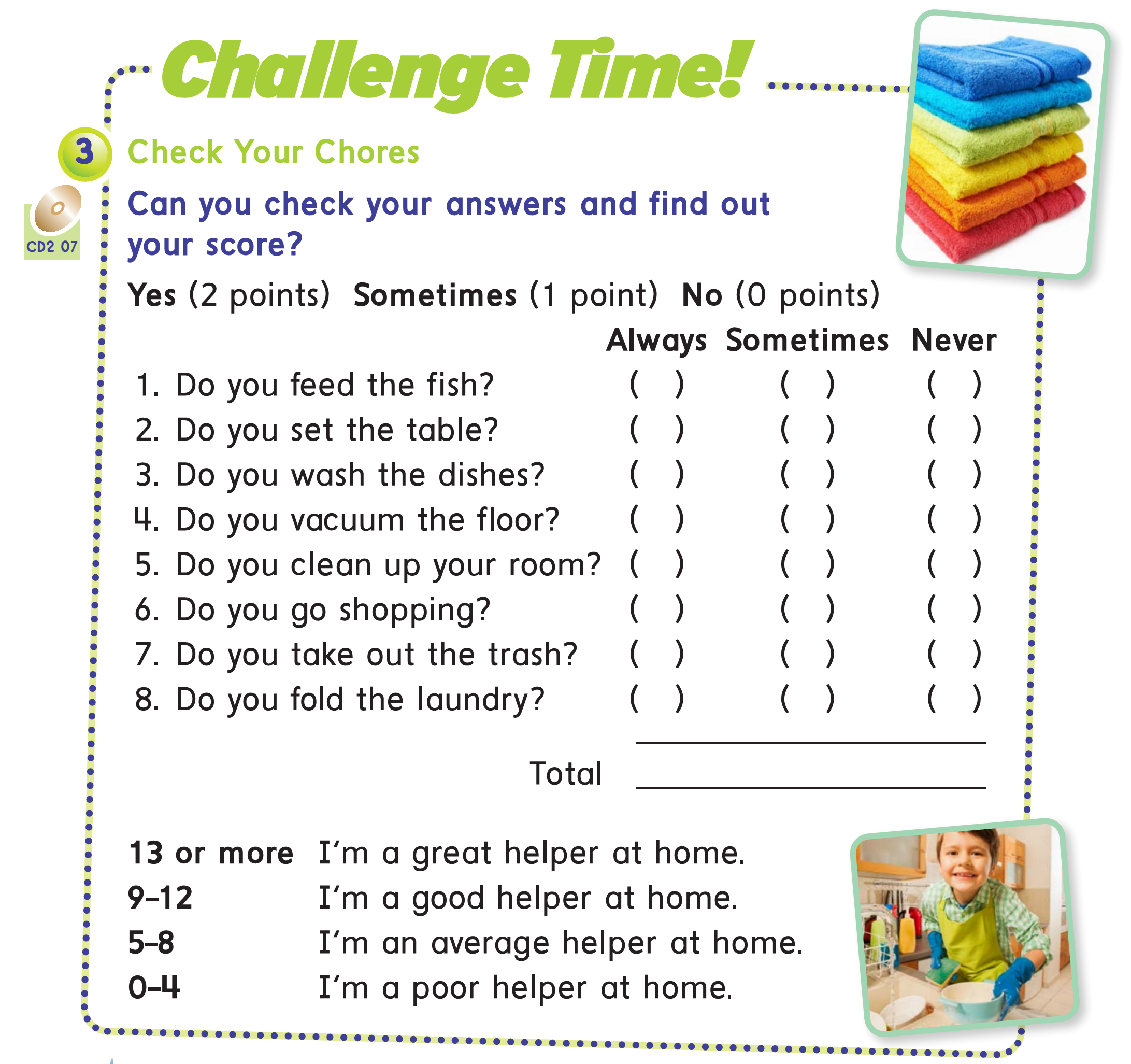 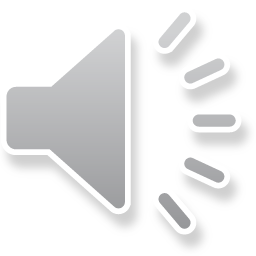 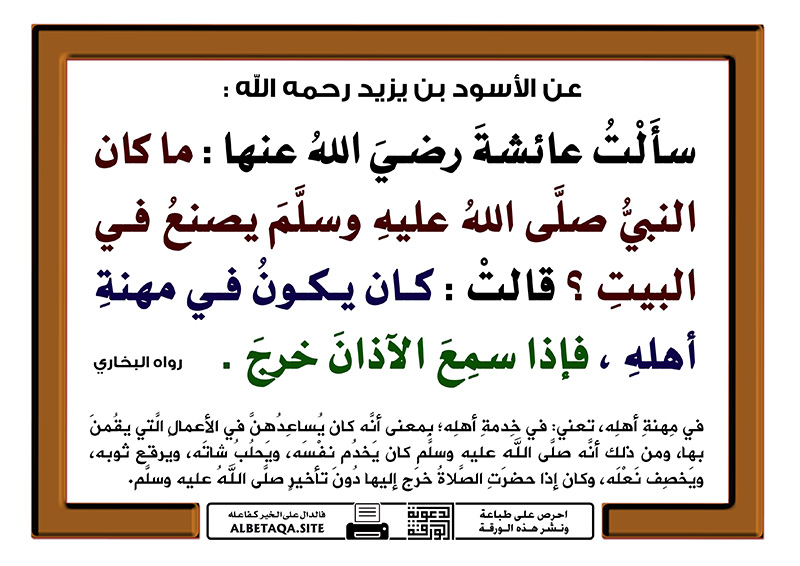 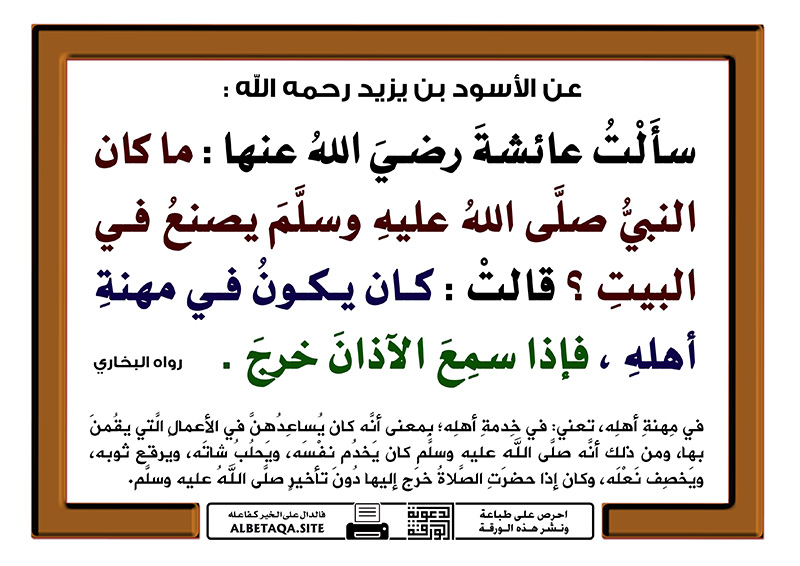 Workbook pages :163-164
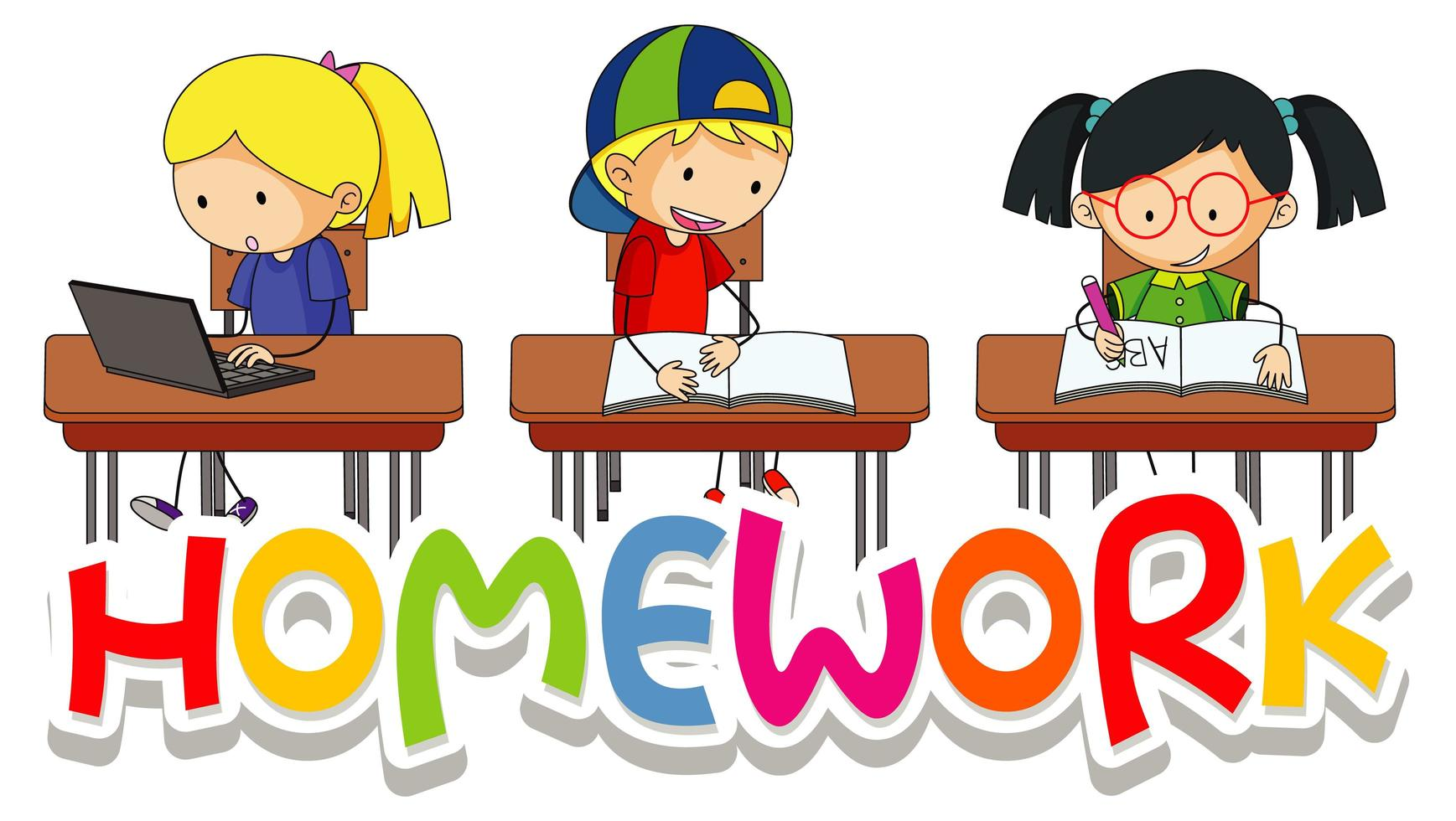 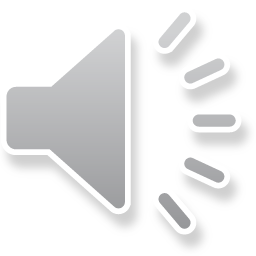 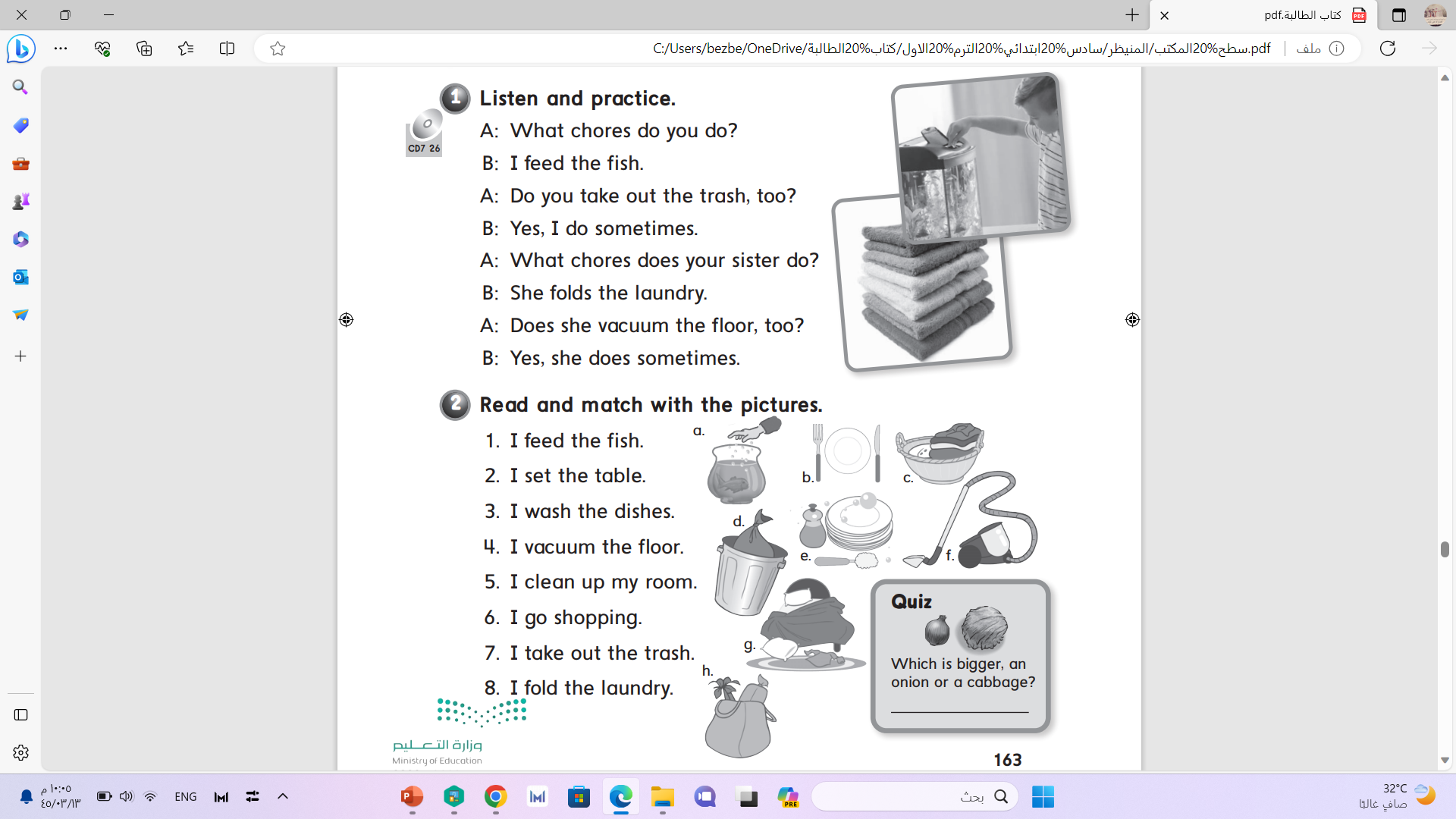 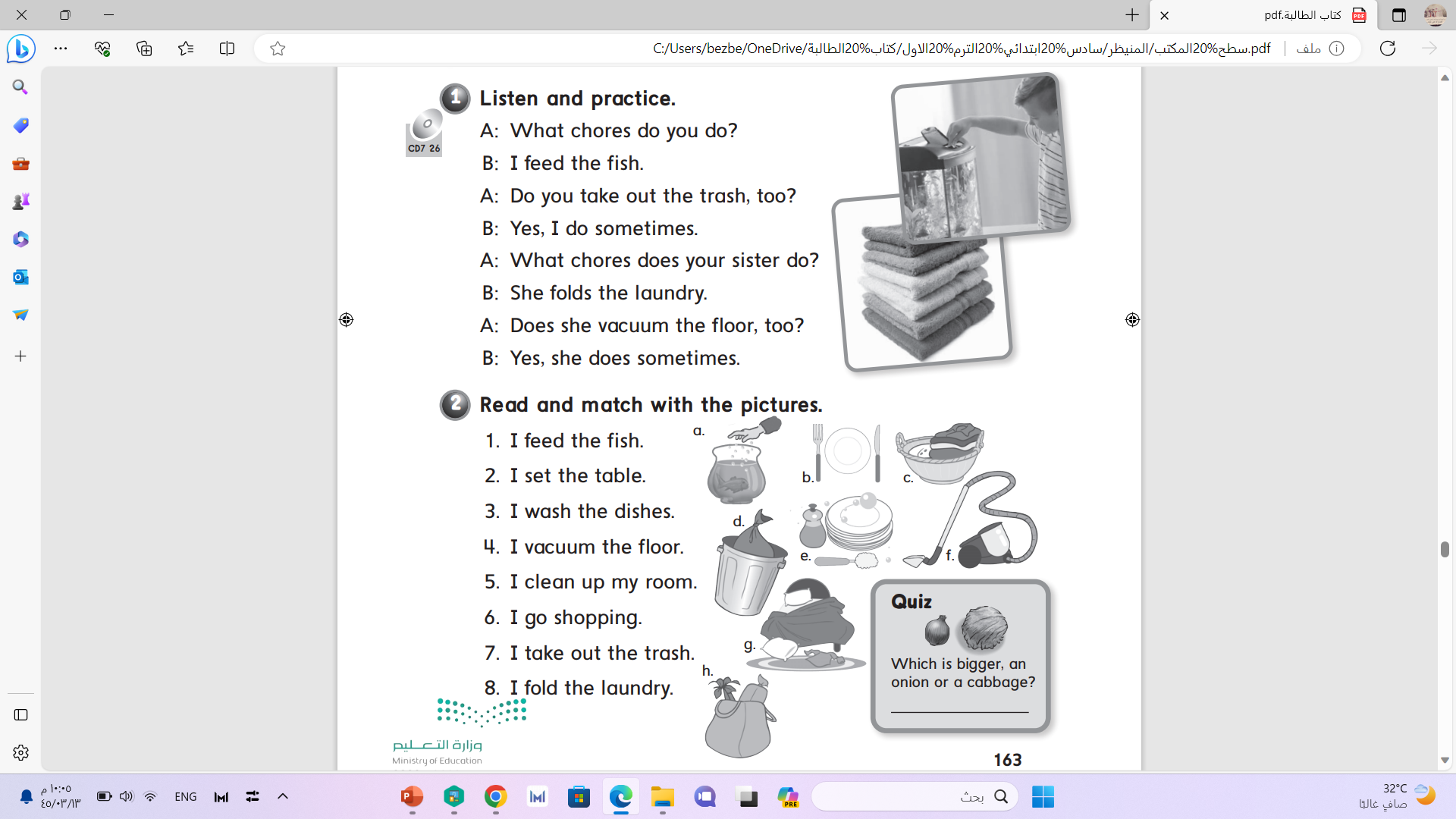 a
b
e
f
g
h
d
c
a cabbage
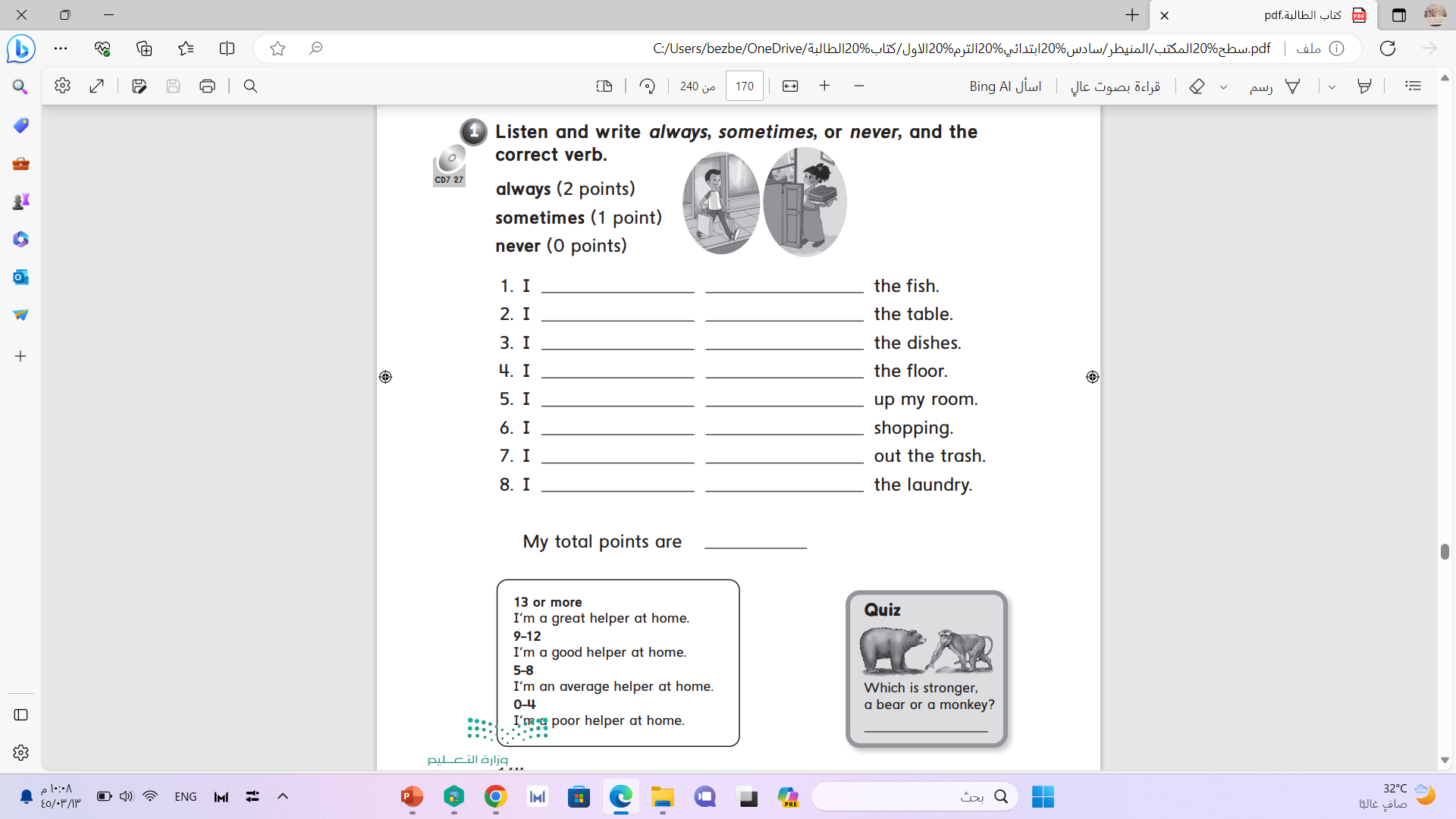 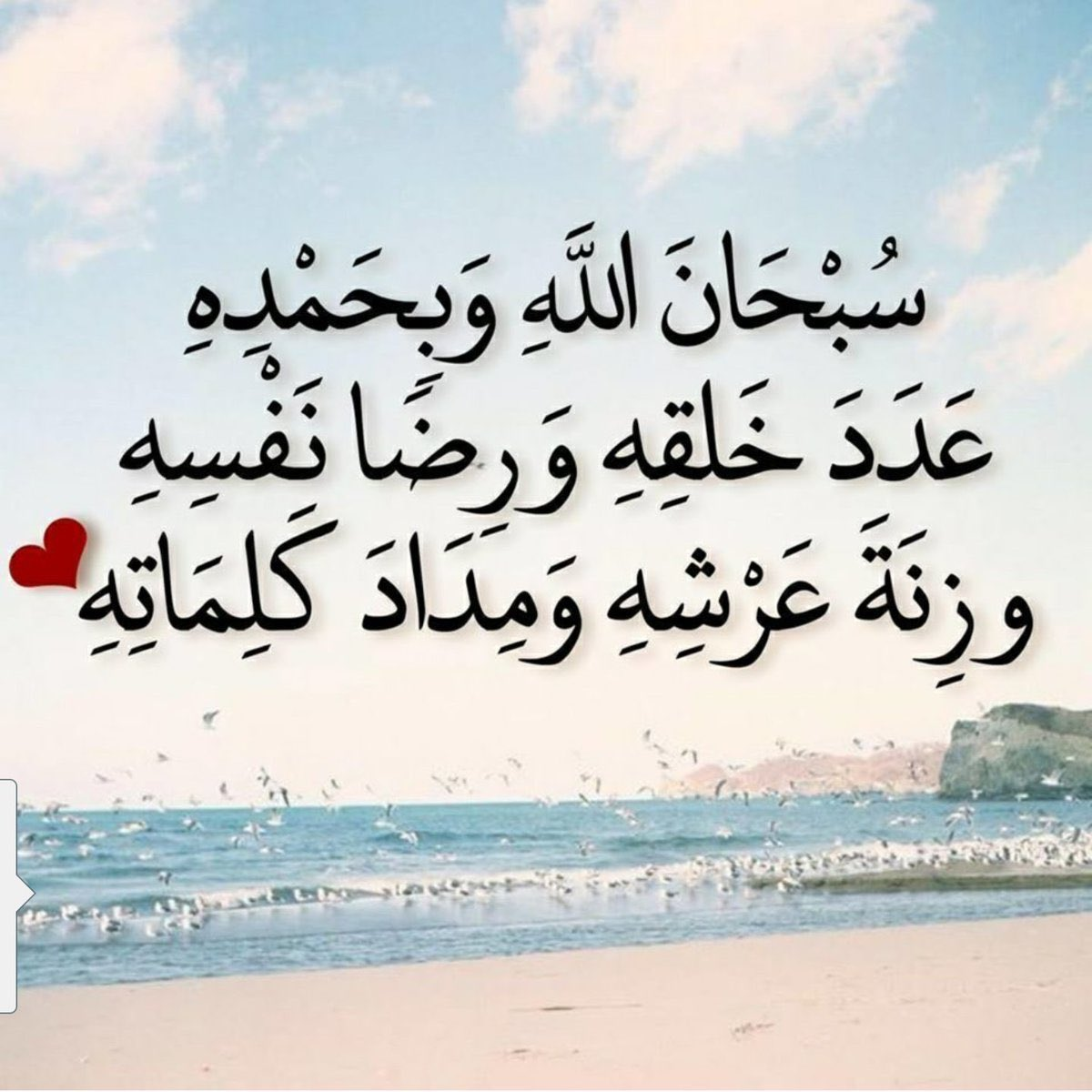 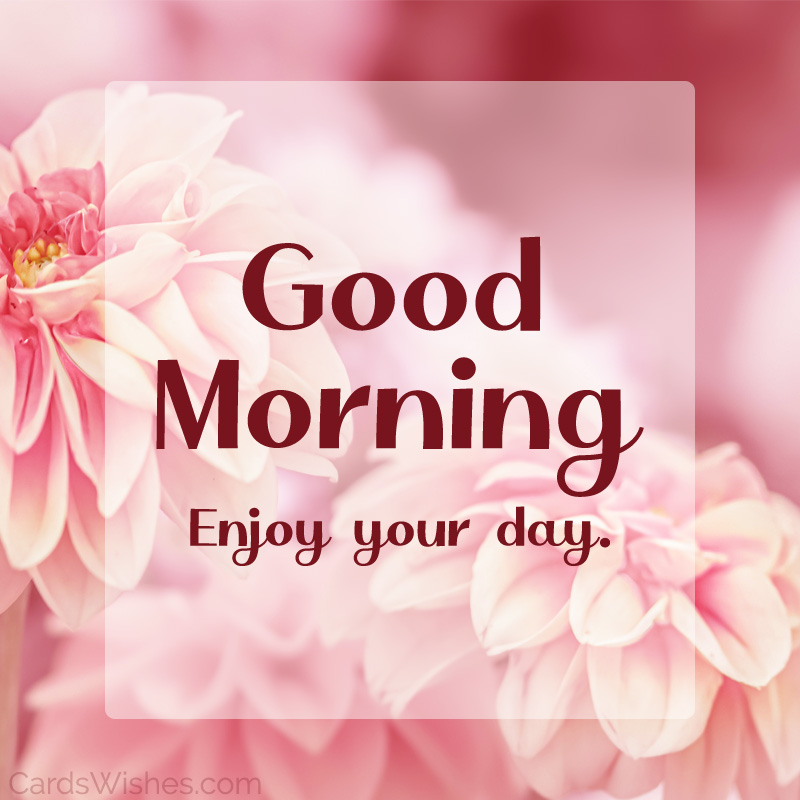 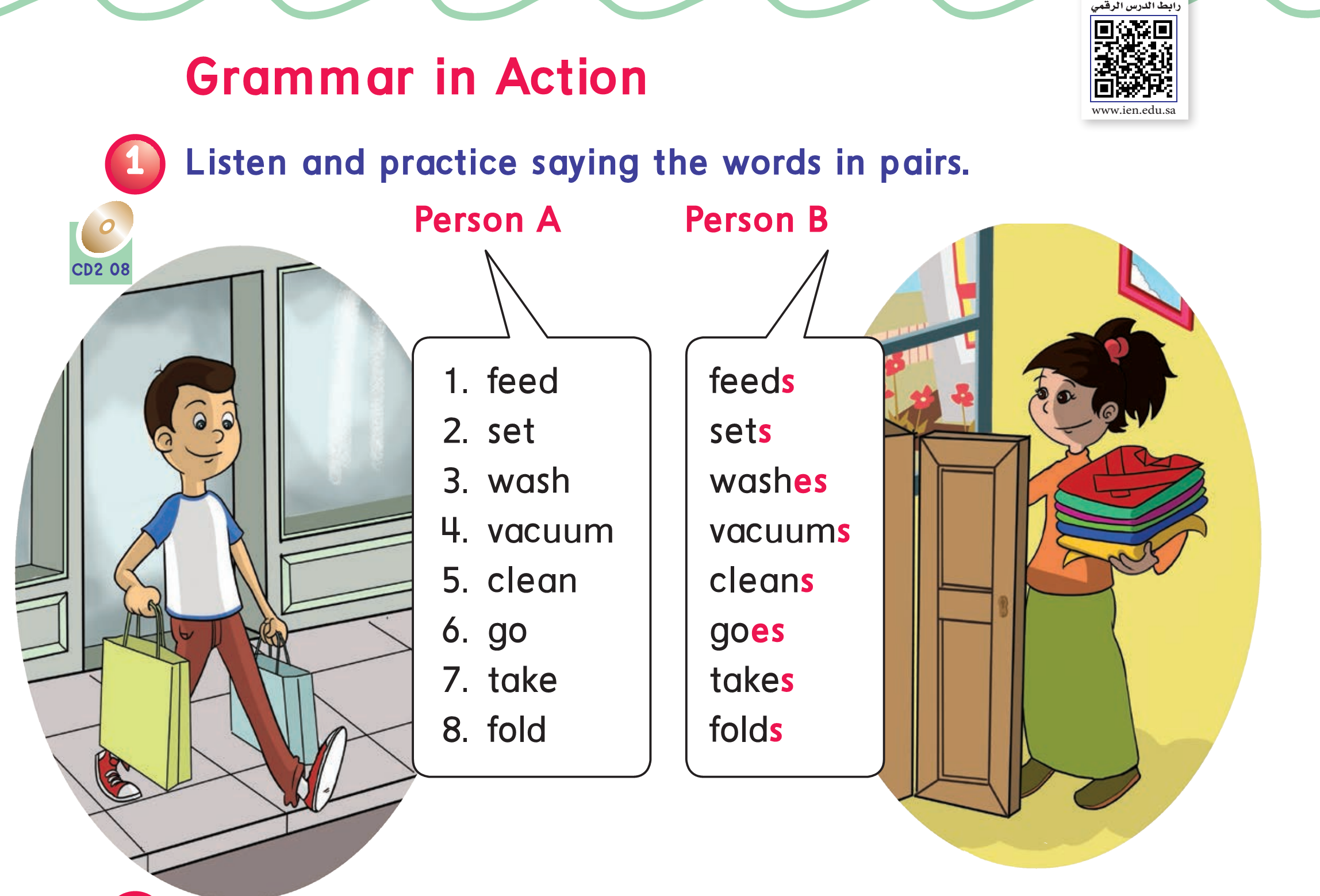 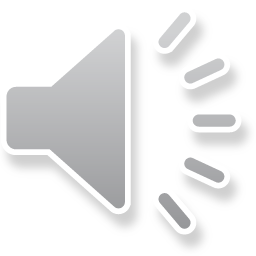 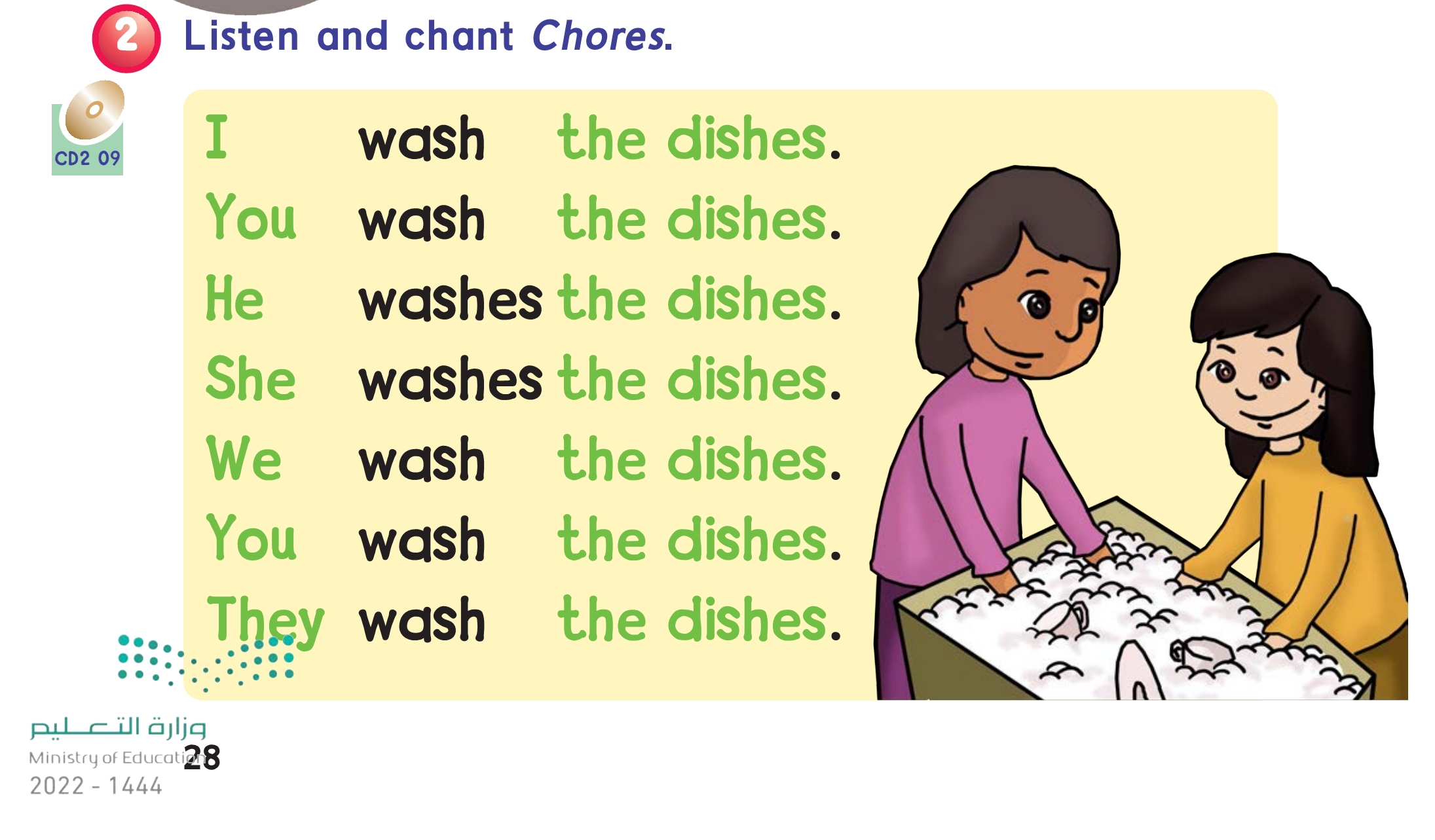 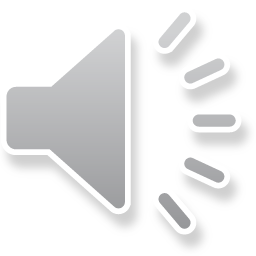 He 

She 

It
Verb + s
He washes the dishes . 
She feeds the fish .
Verb + s
I 

We
 
They
×
I  wash the dishes . 
They  feed the fish .
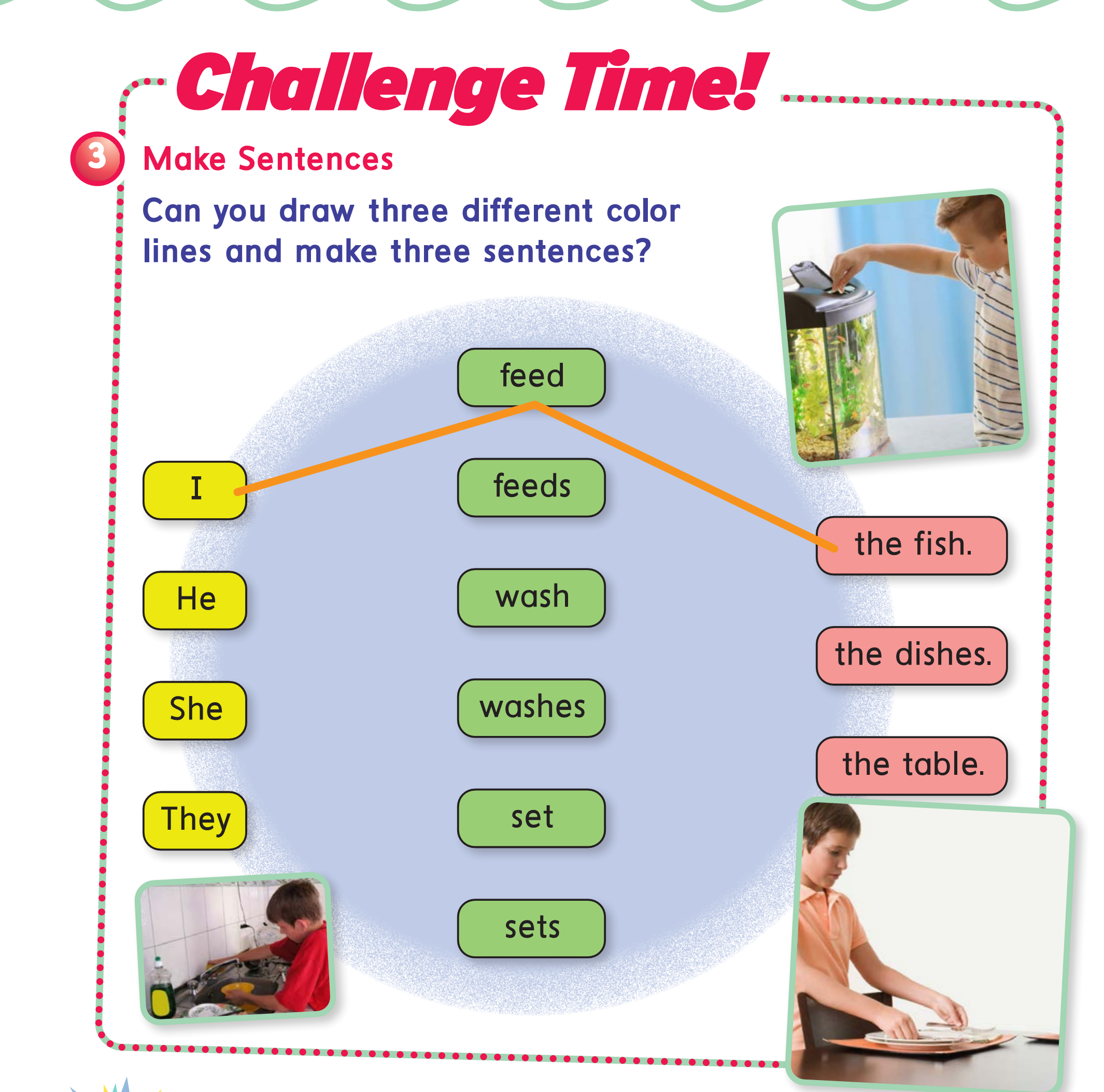 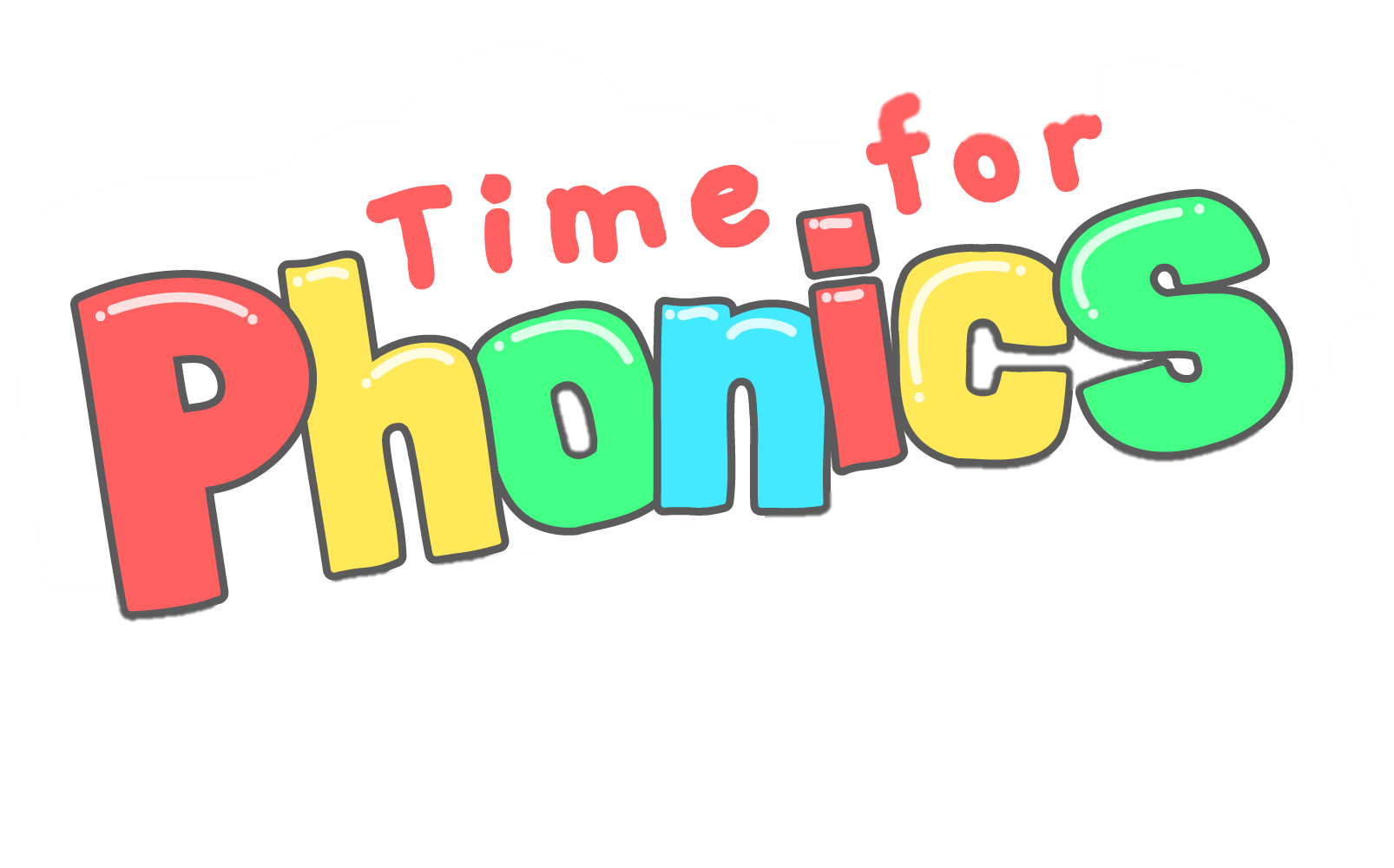 3rd grade
4th -5th -6th grade
Pages:40
Pages:104
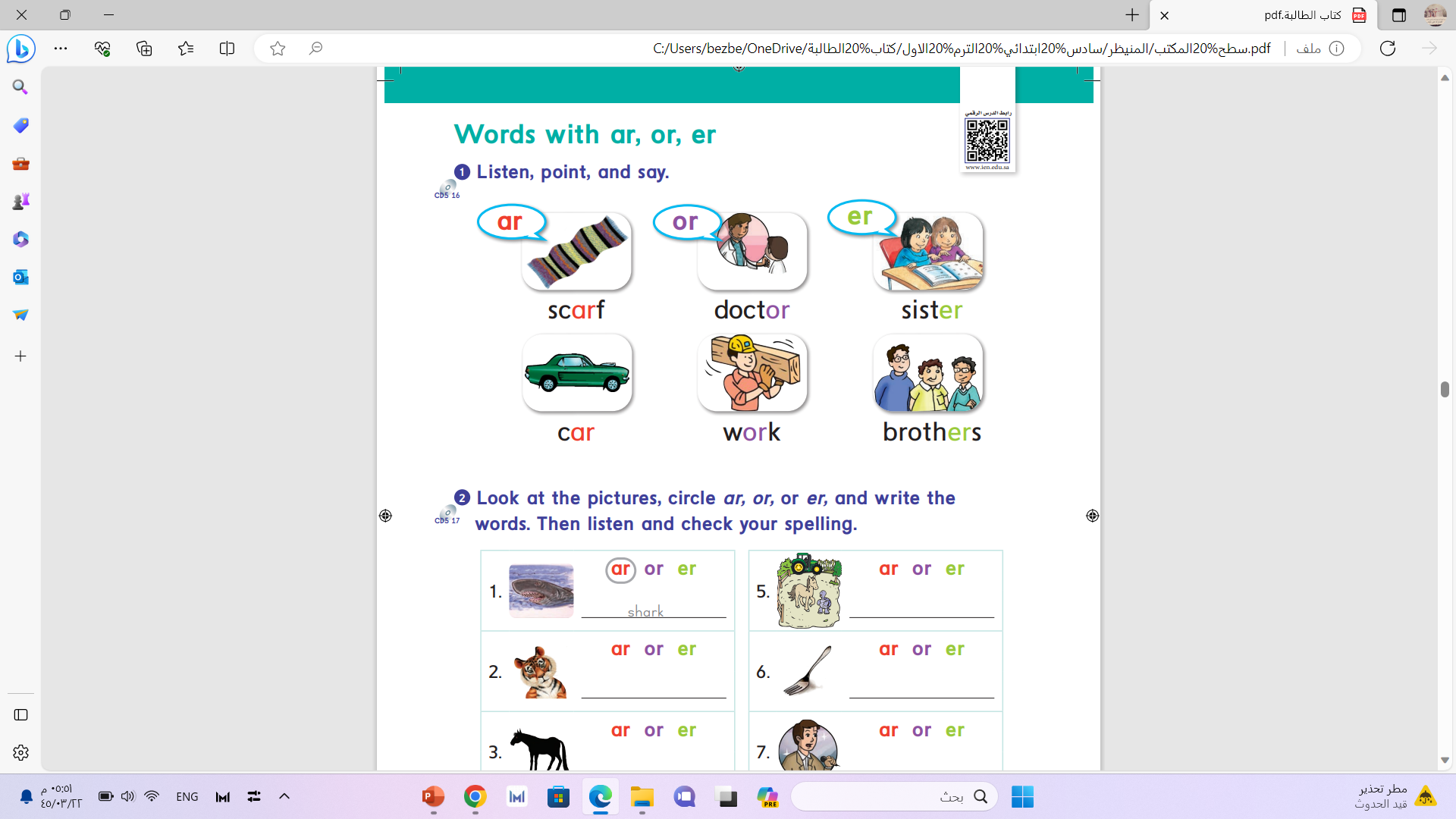 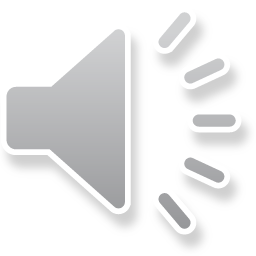 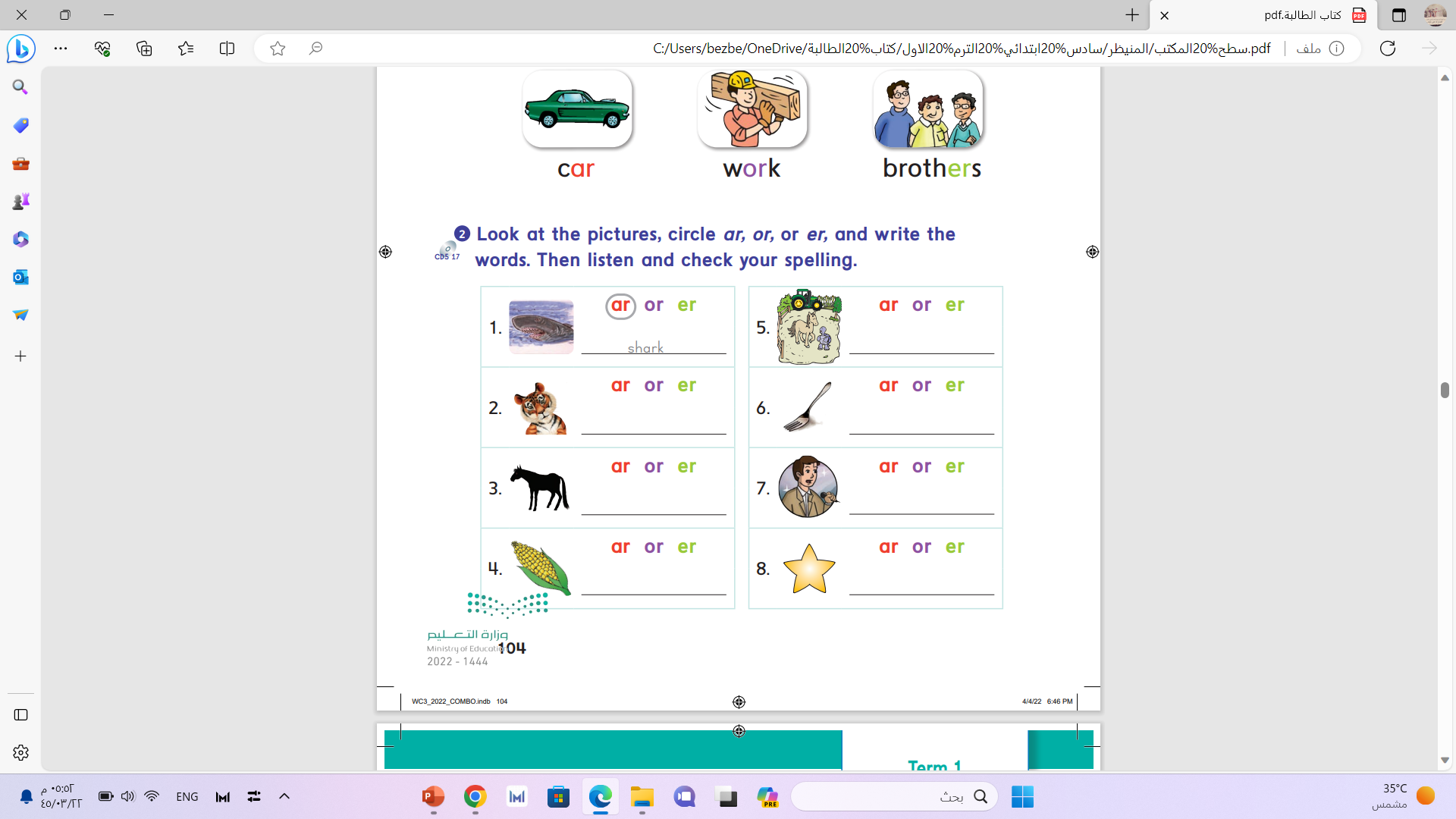 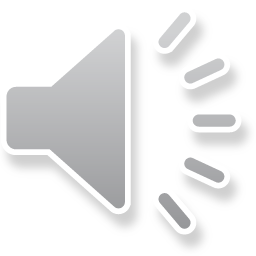 farm
fork
tiger
horse
reporter
star
corn
Workbook pages :165-166
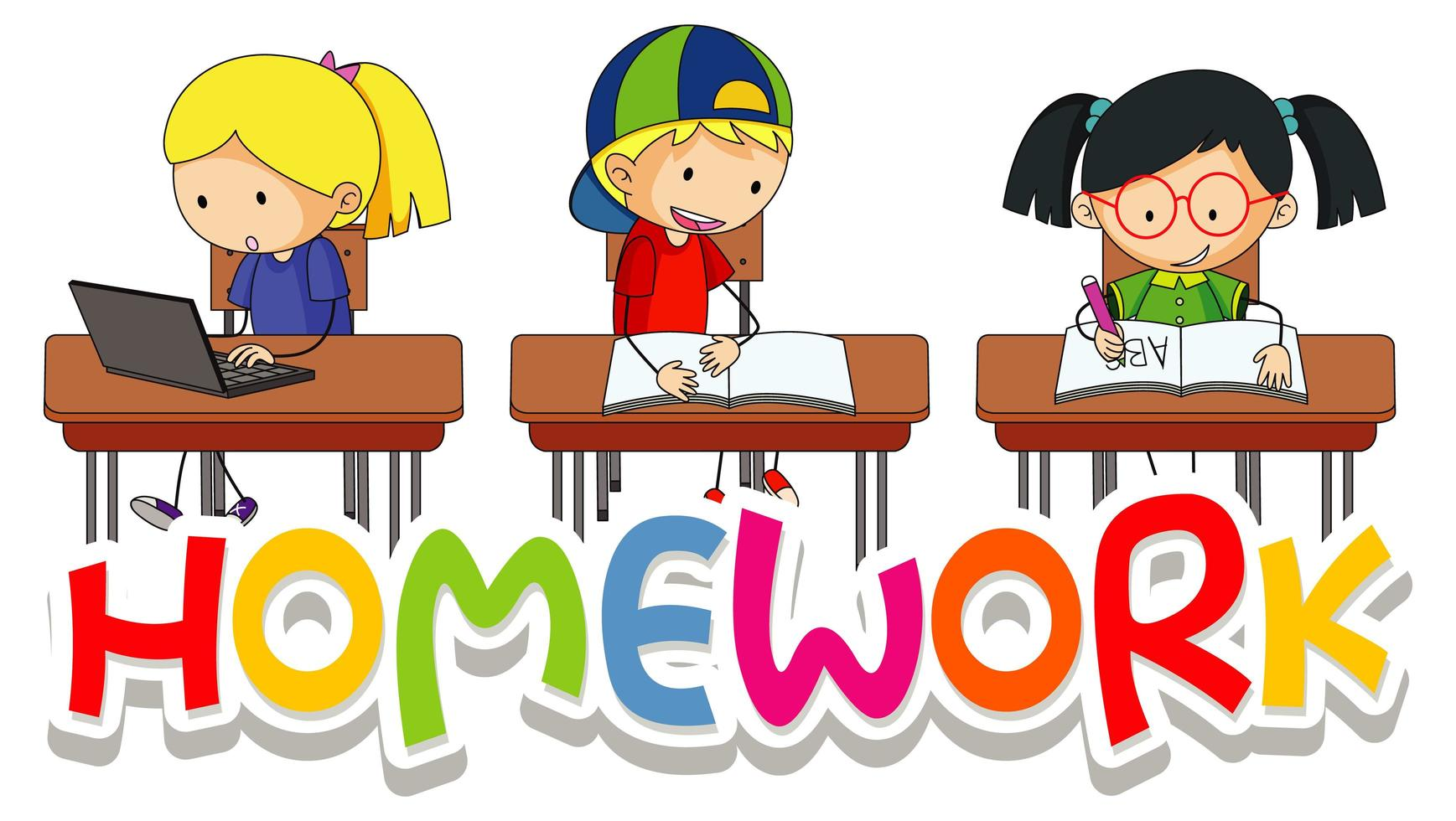 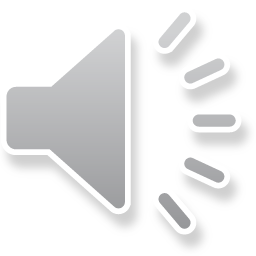 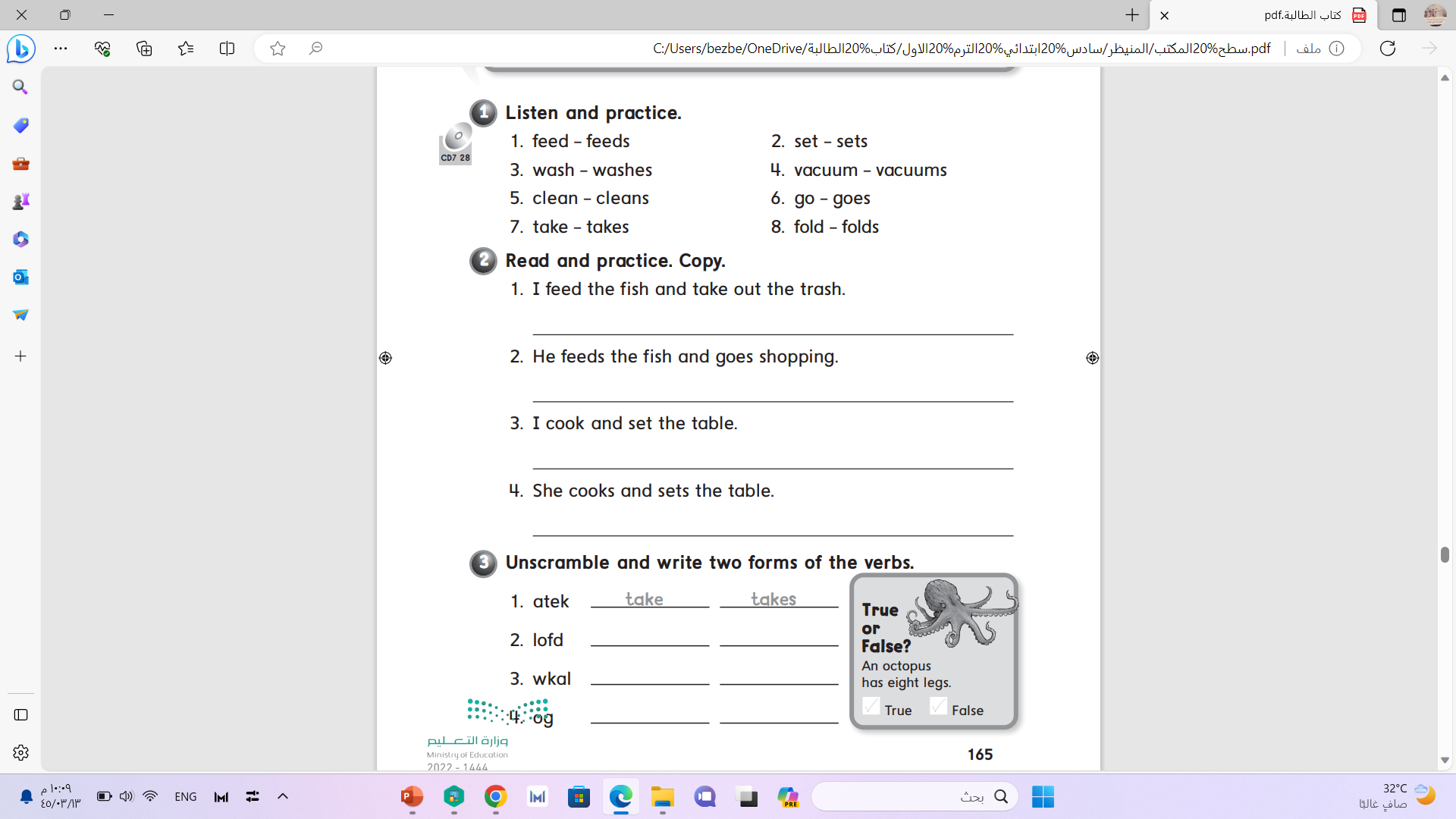 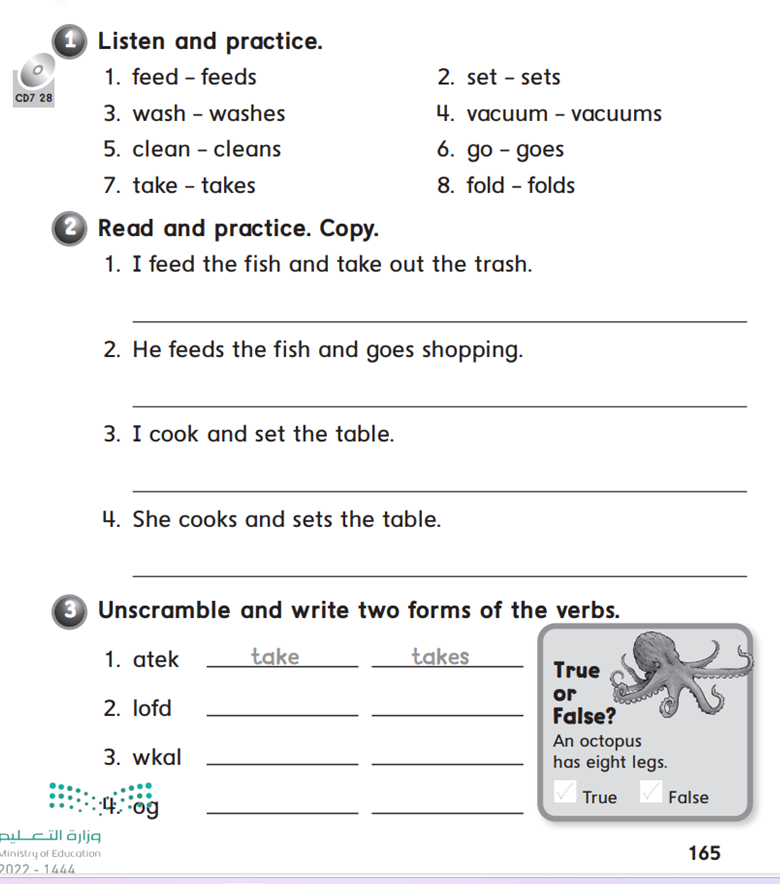 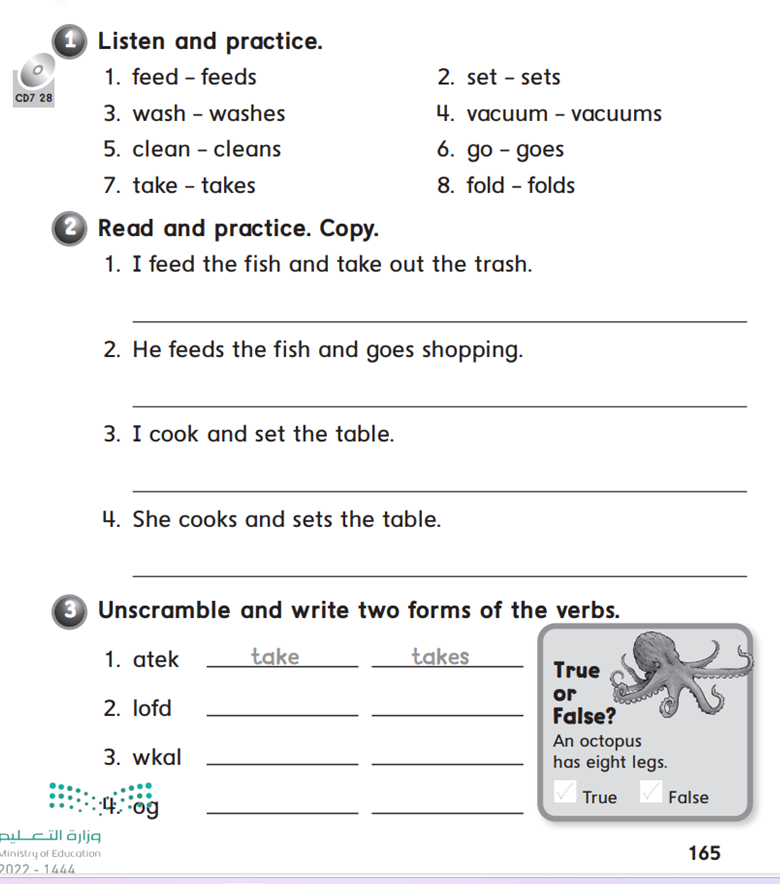 folds
fold
walk
walks

go
goes
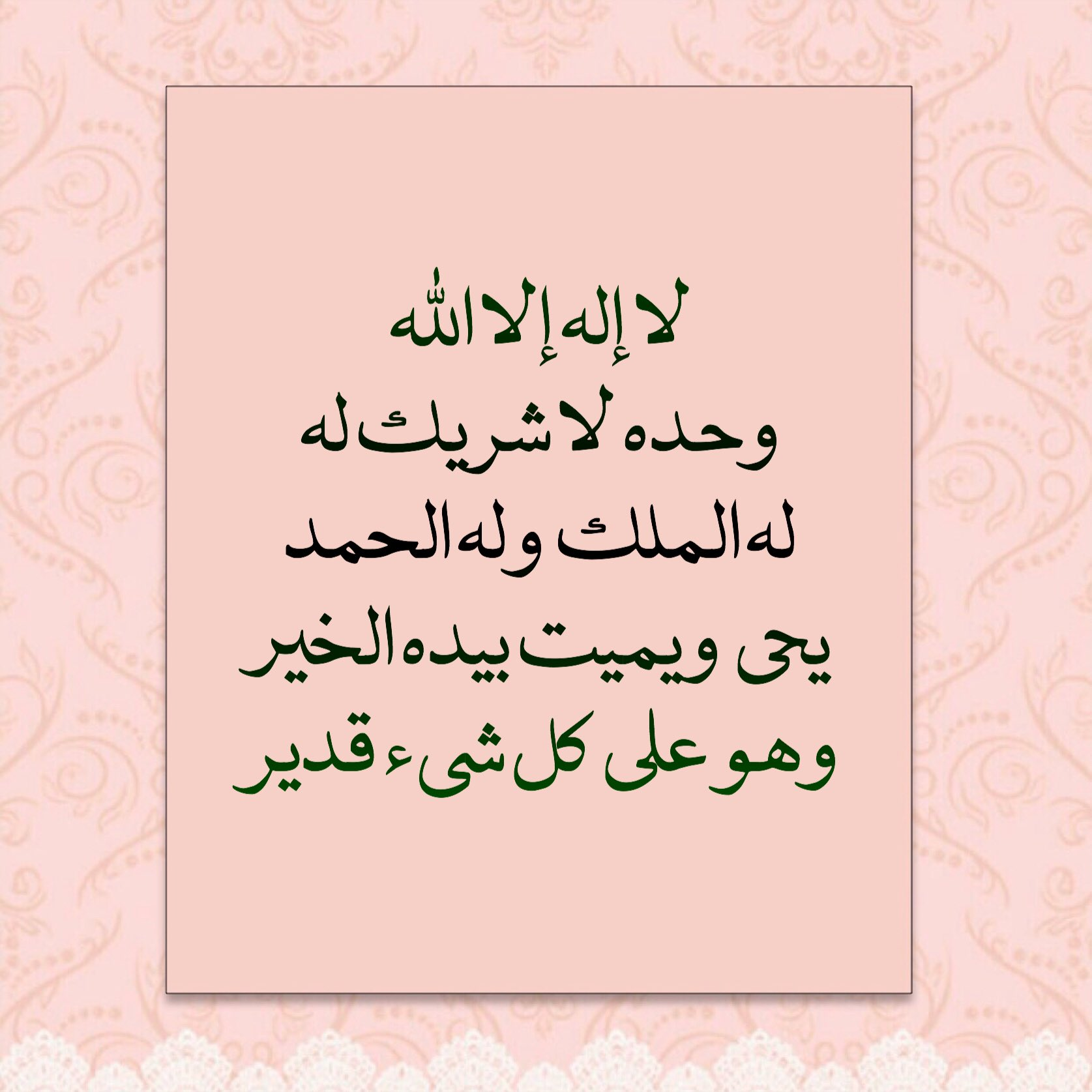 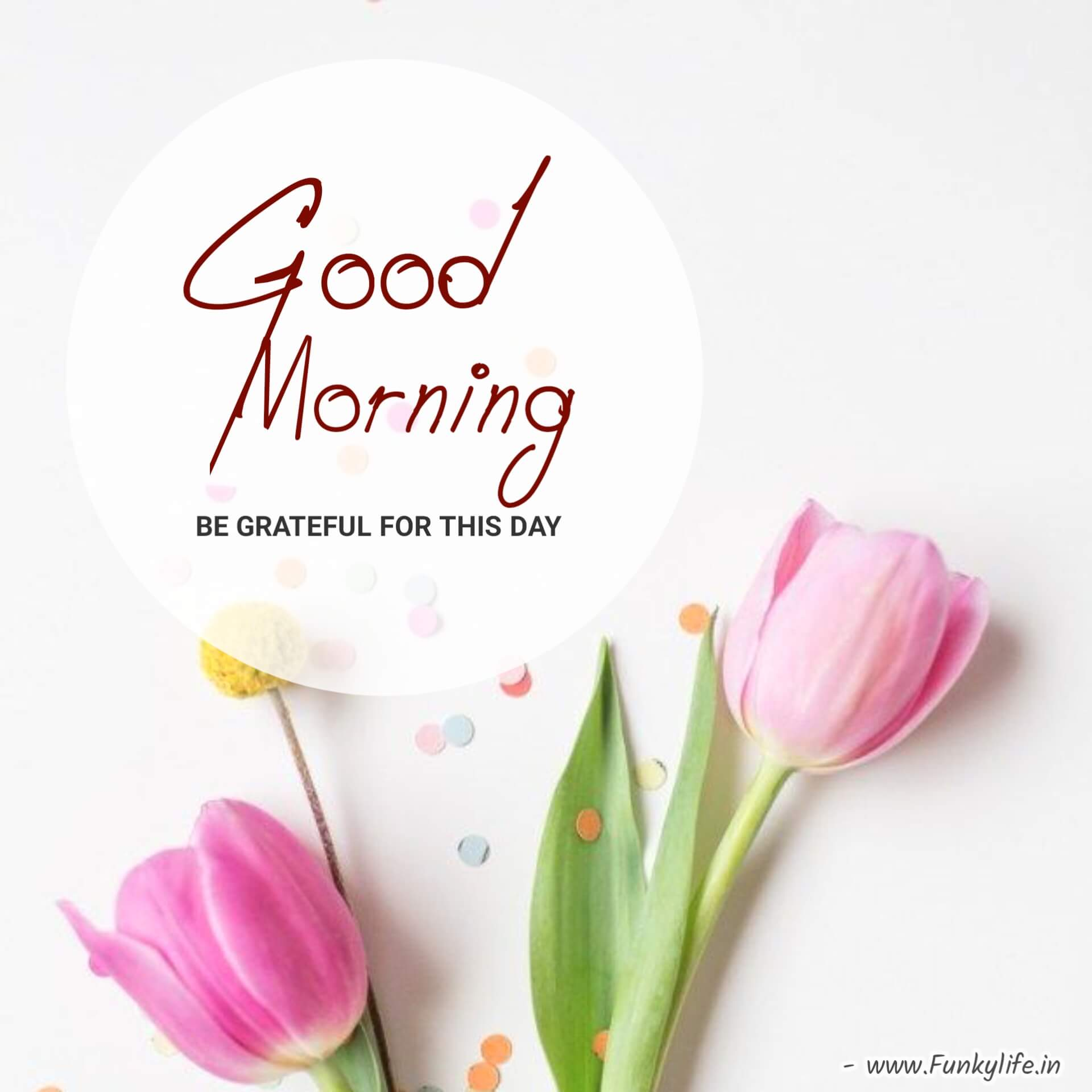 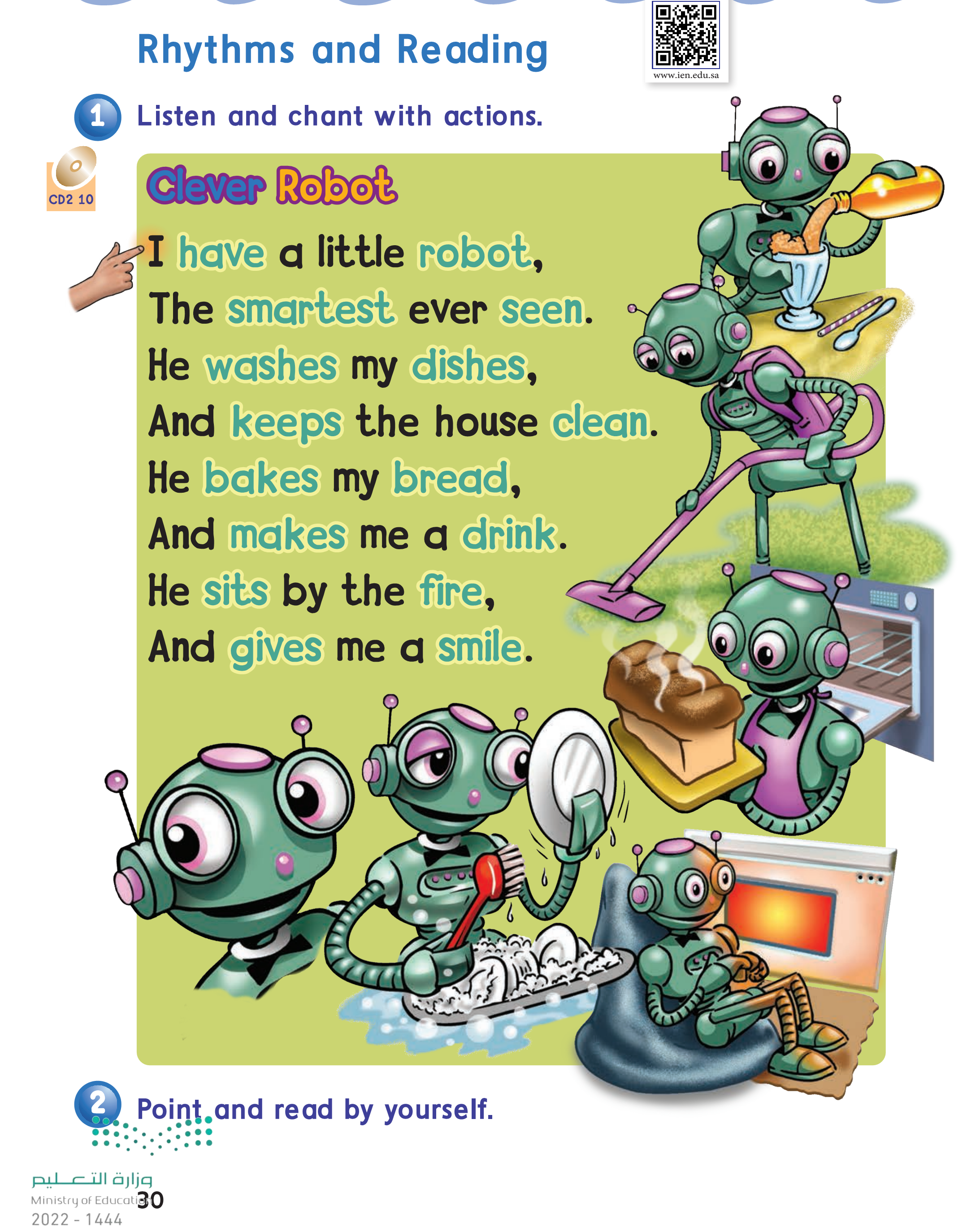 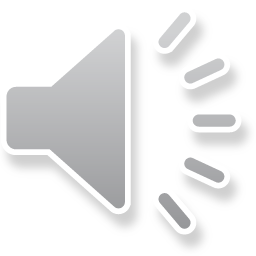 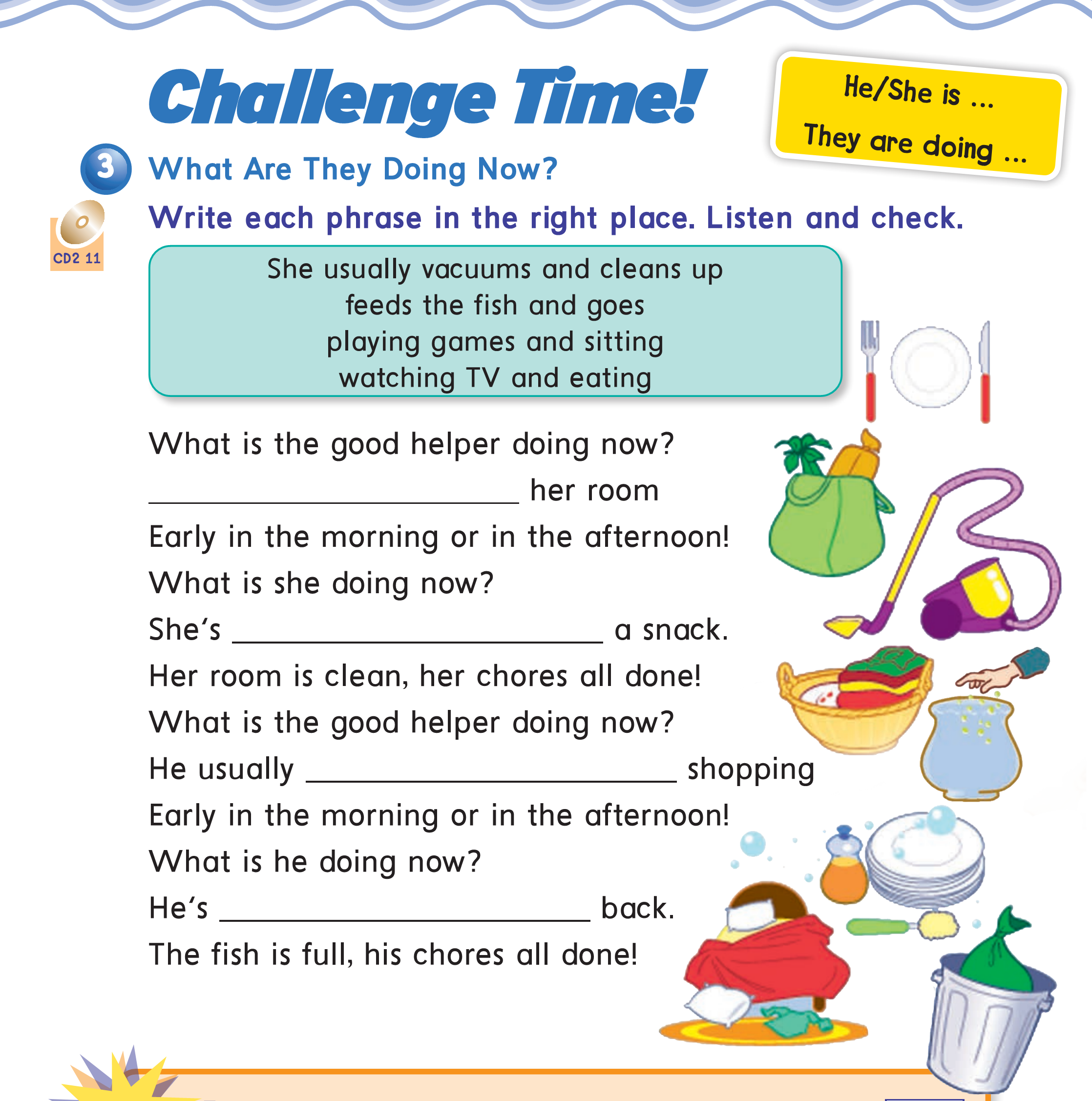 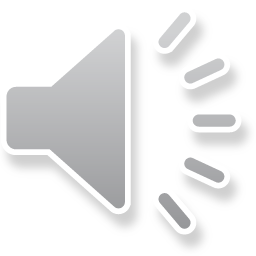 She usually vacuums and cleans up
watching TV and eating
Feeds the fish and go
Playing games and sitting
Workbook pages :167-168
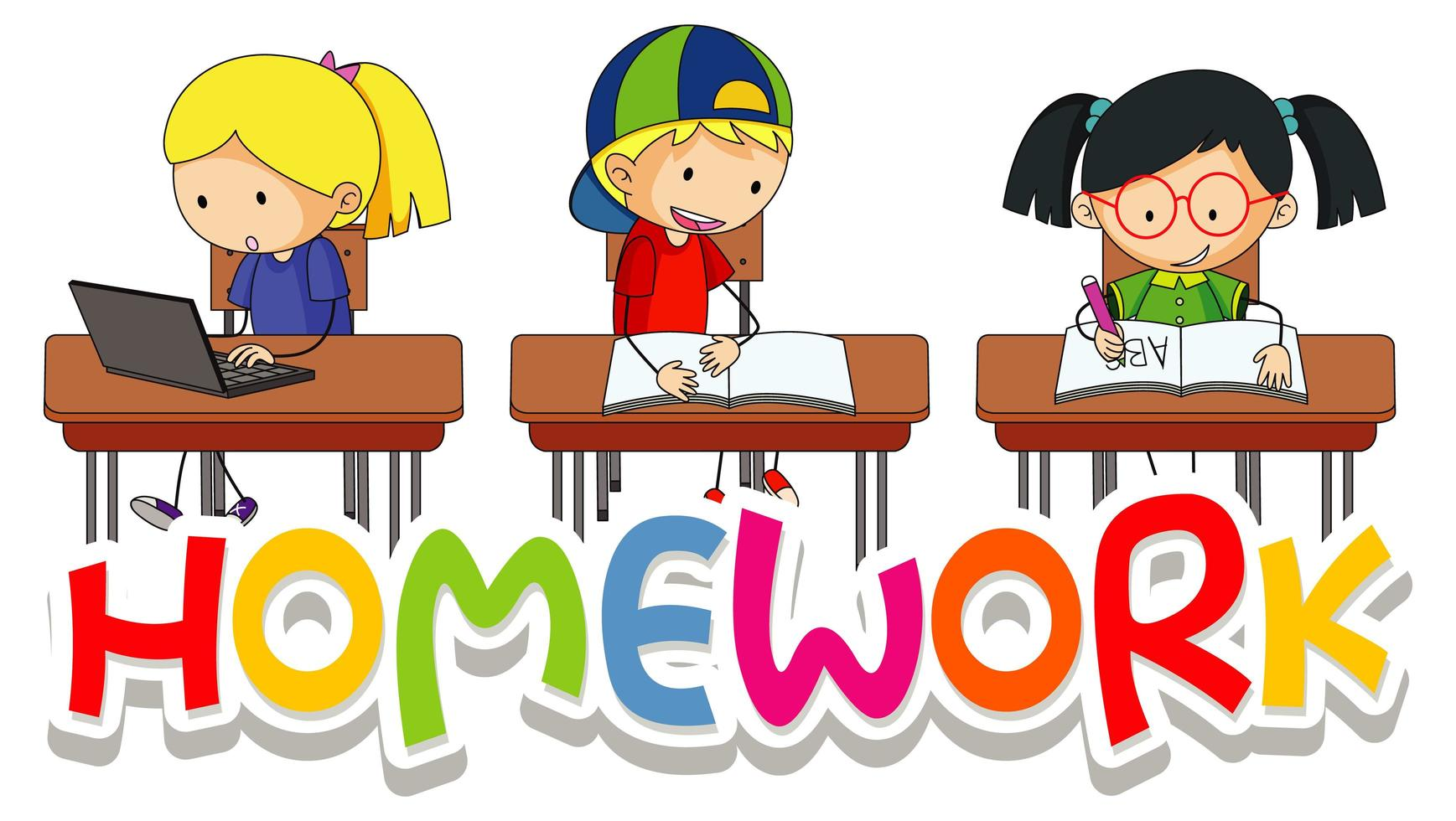 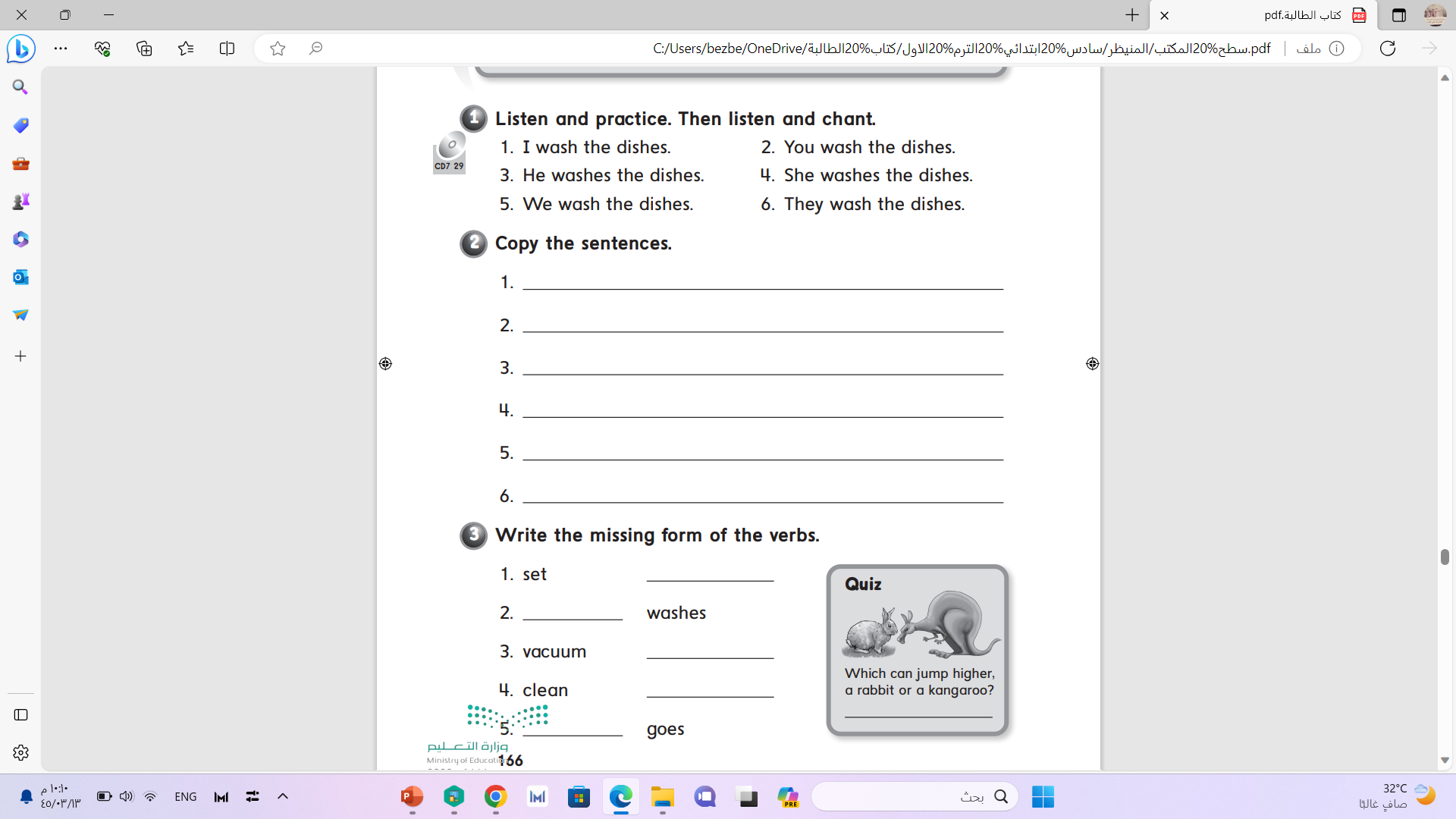 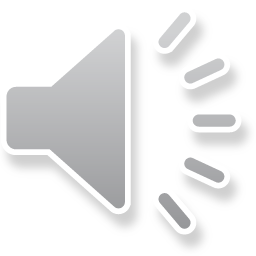 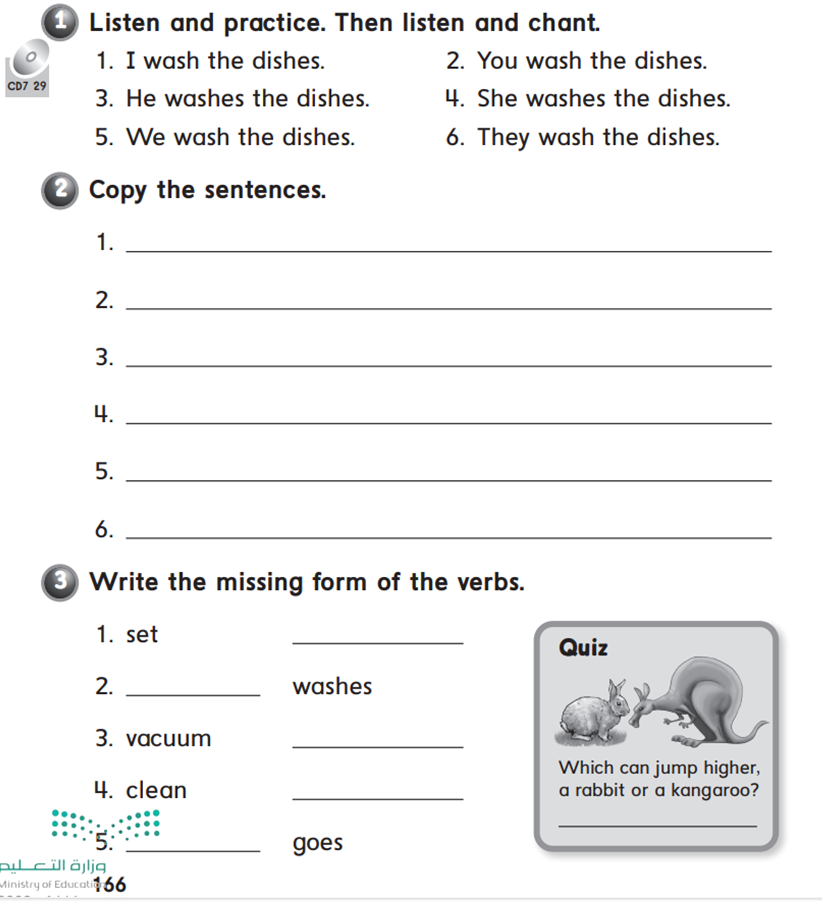 sets
wash
vacuums
cleans
go
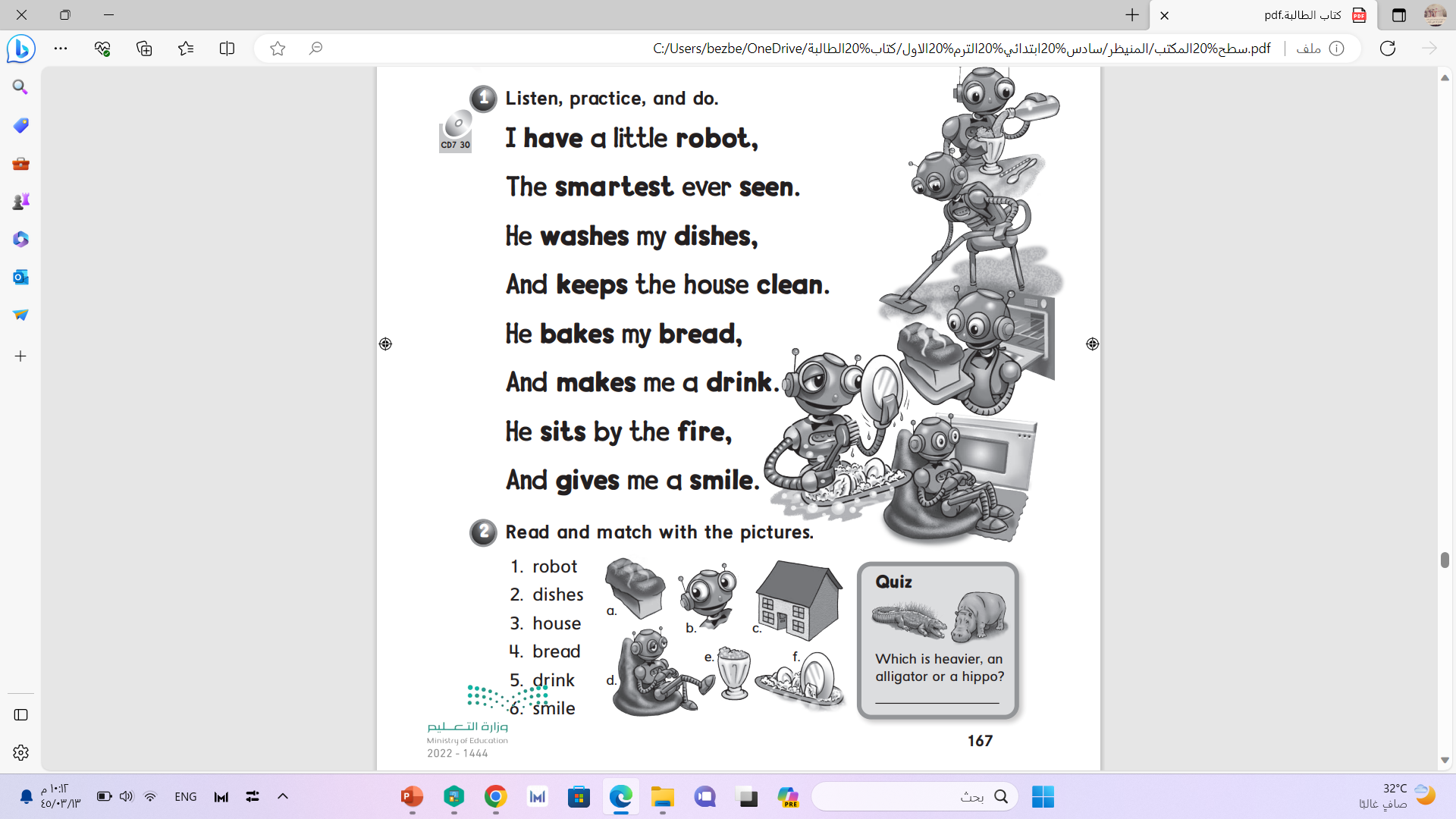 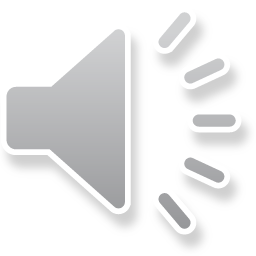 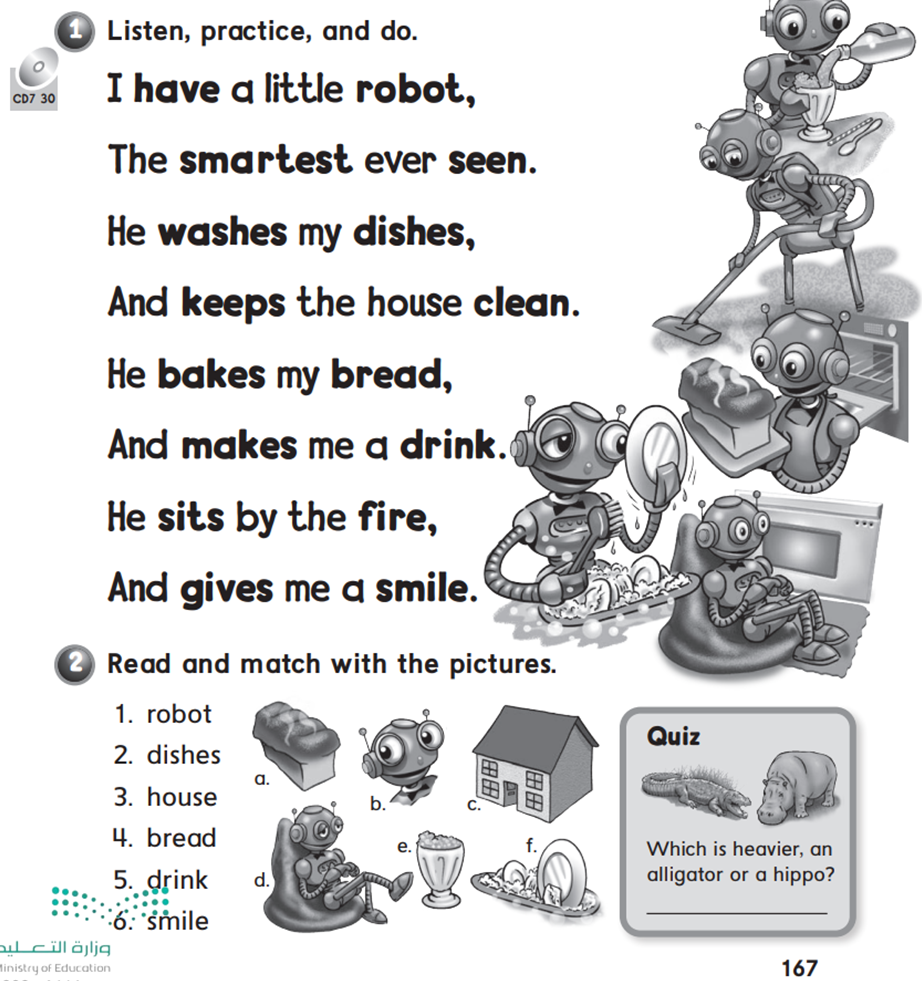 d
f
c
a
e
b
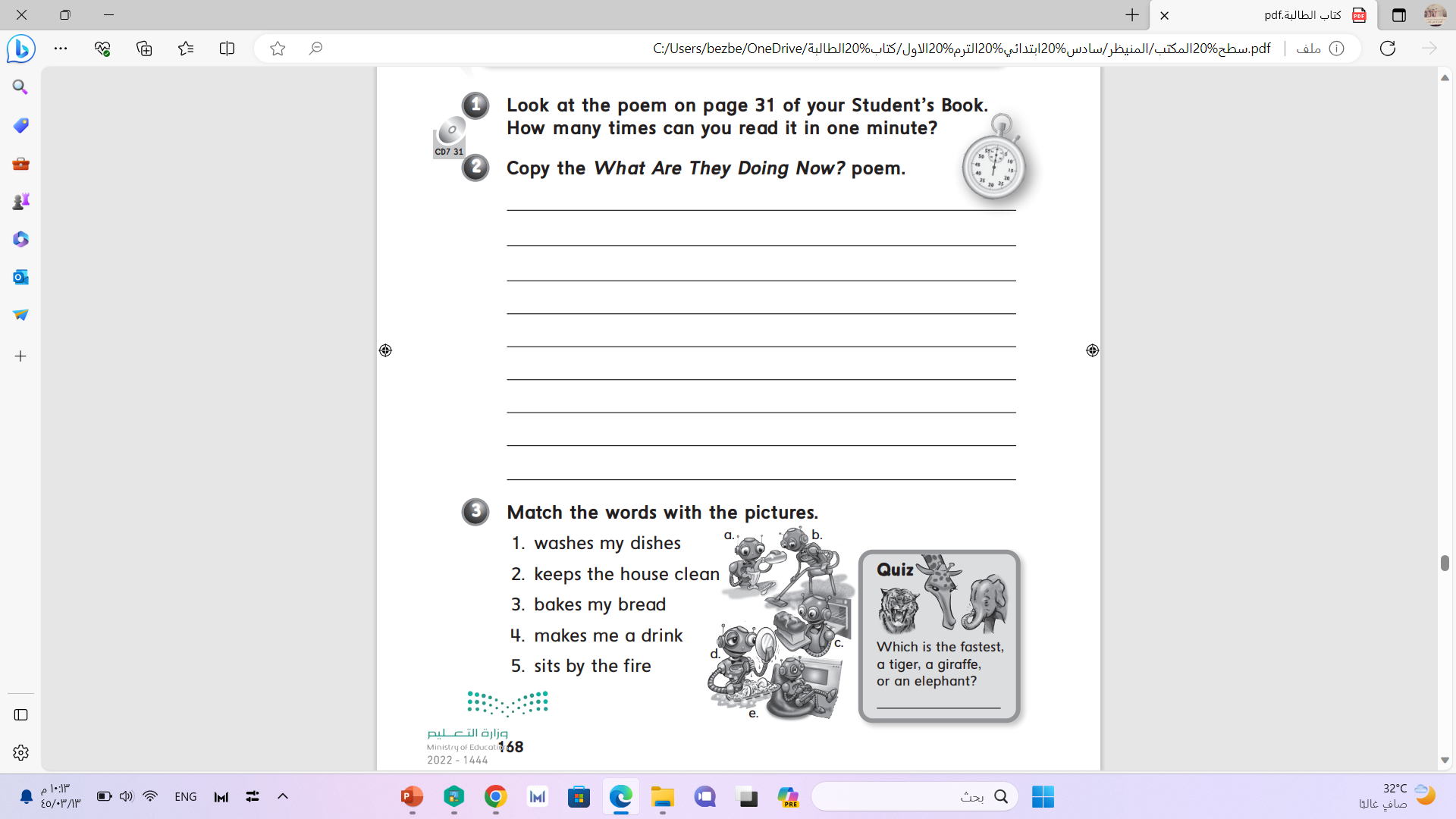 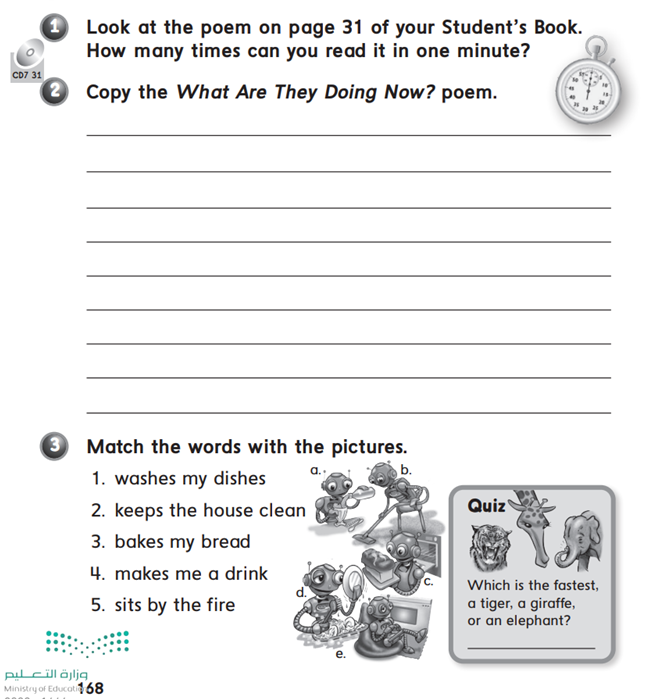 d
b
c
a
e
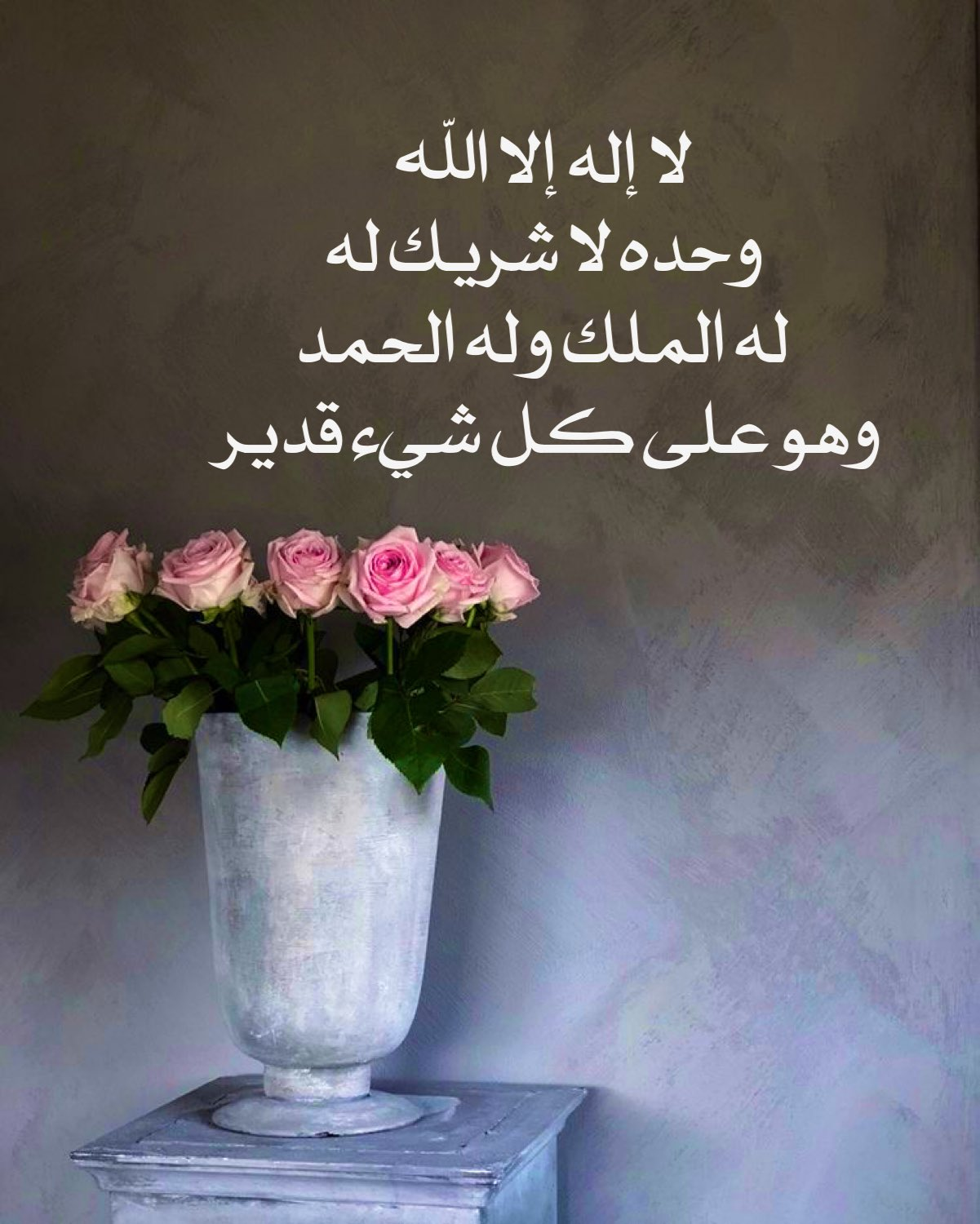 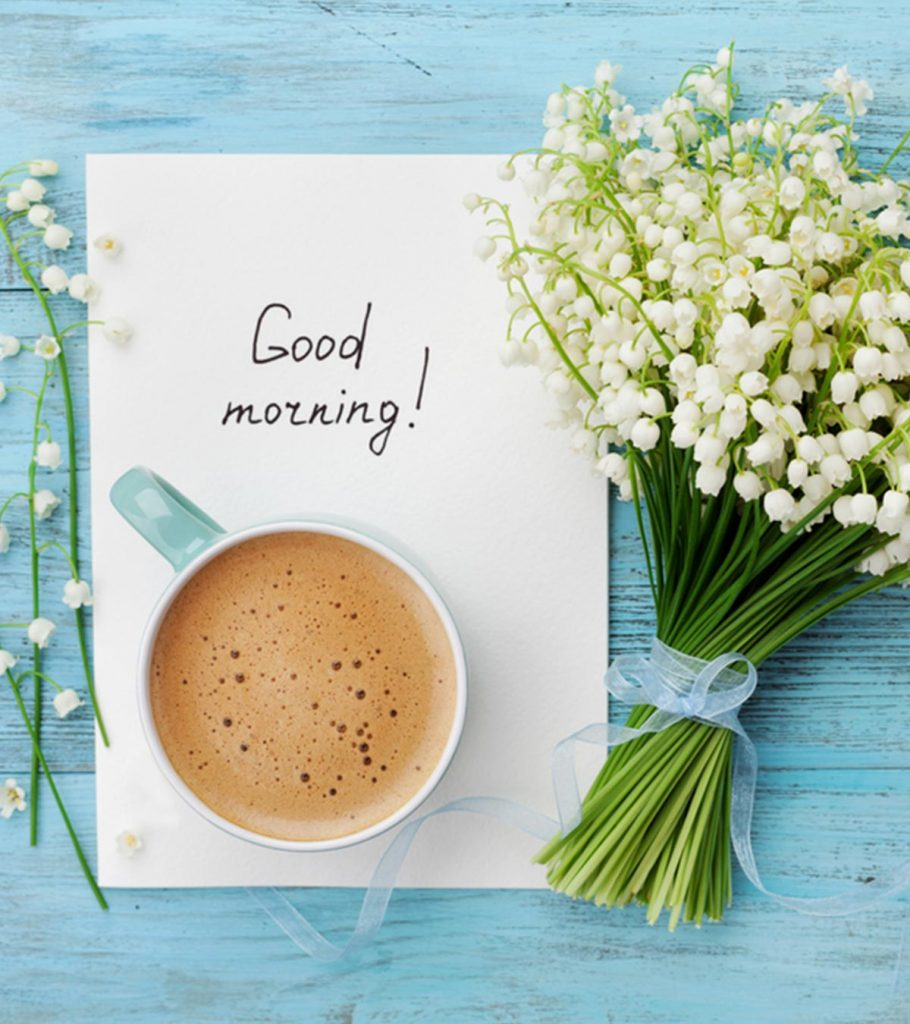 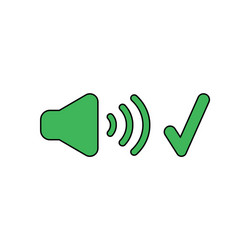 or
ar
er
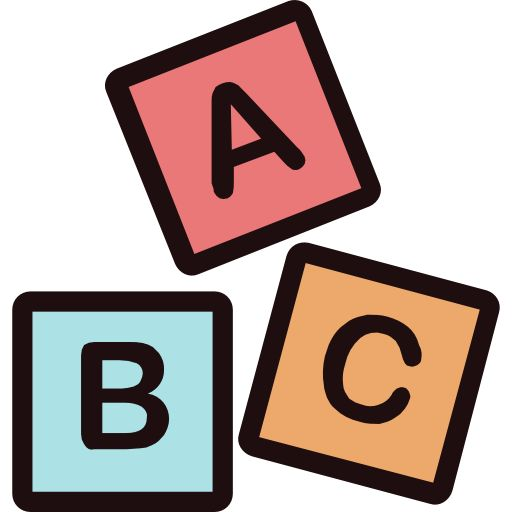 or
ar
er
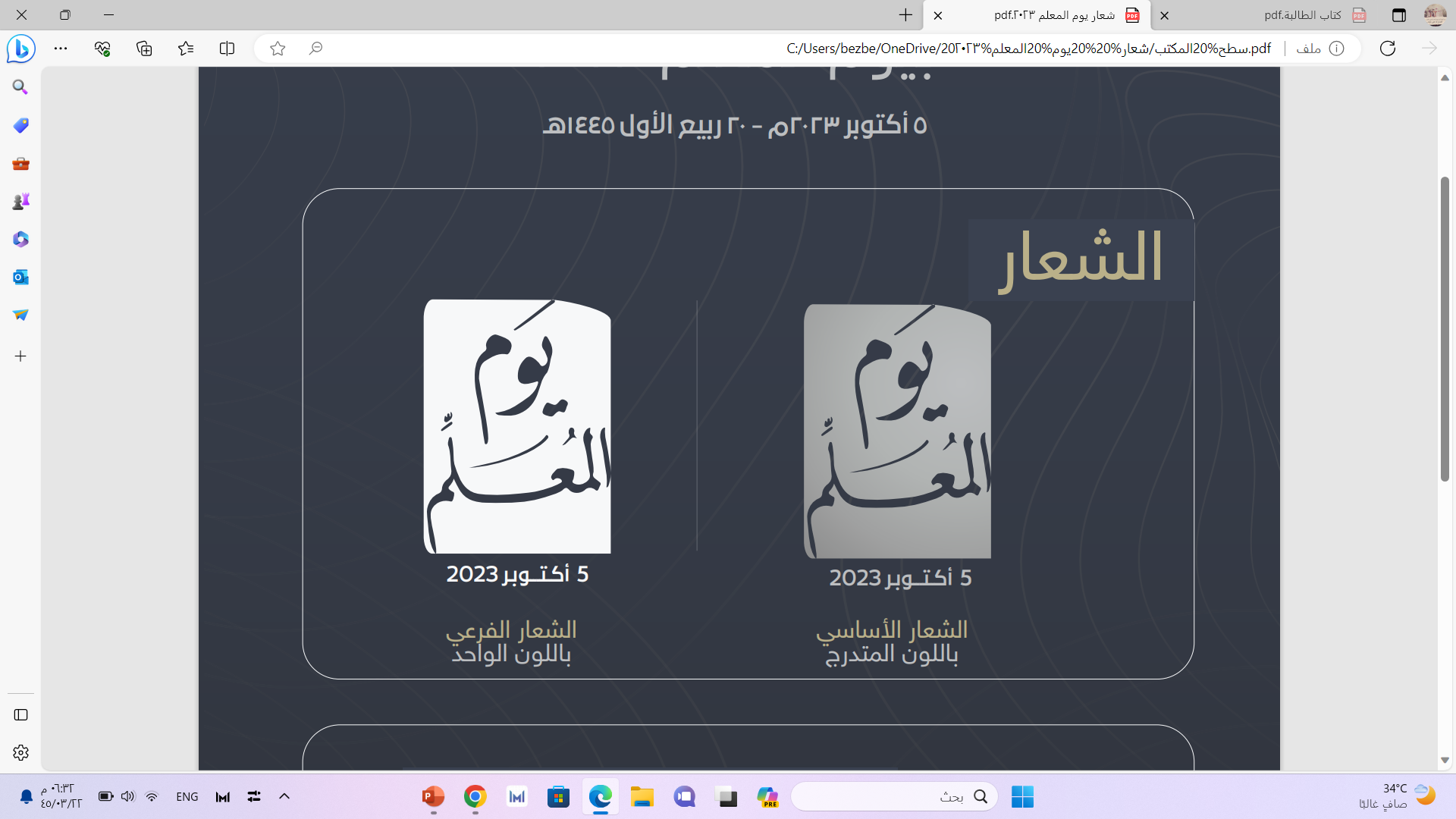 doctor
car
teacher
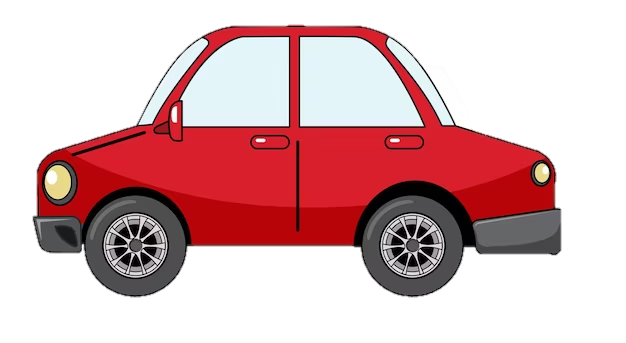 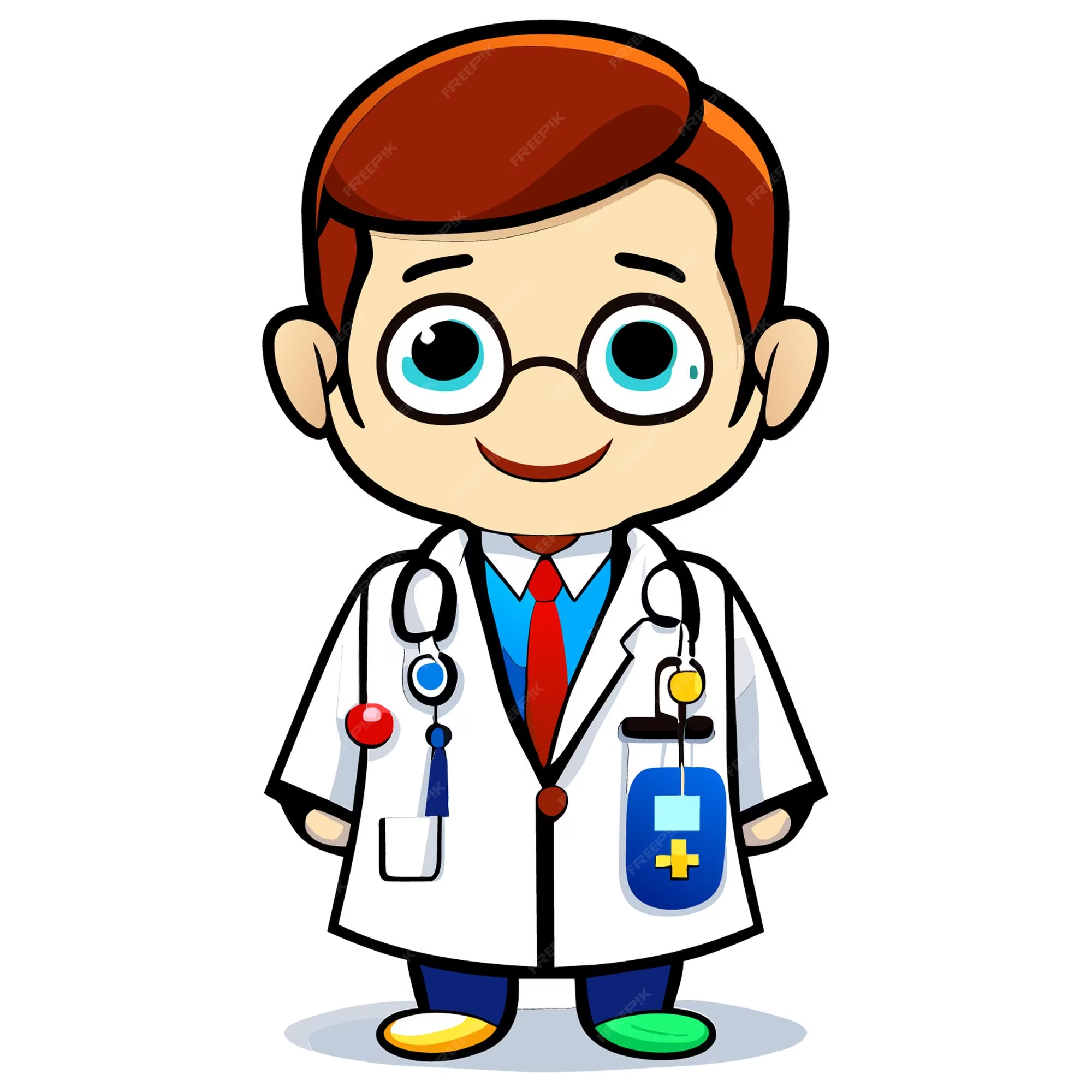 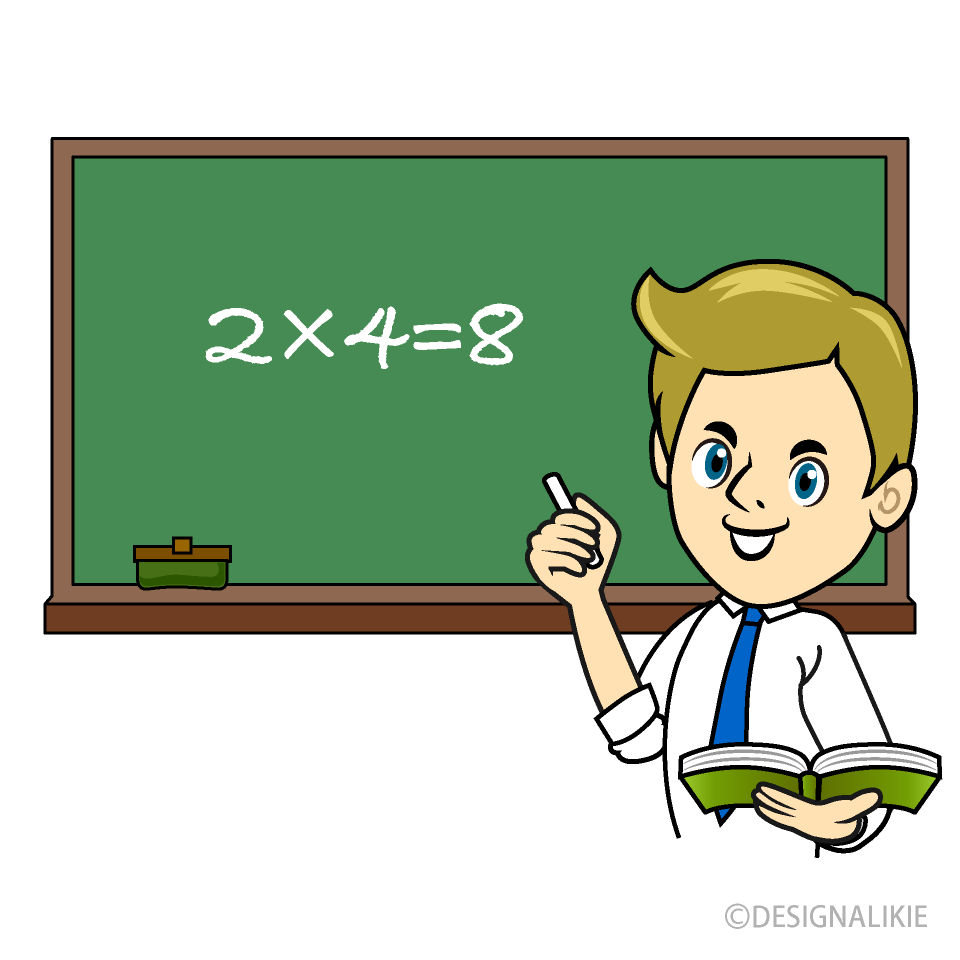 park
fork
sister
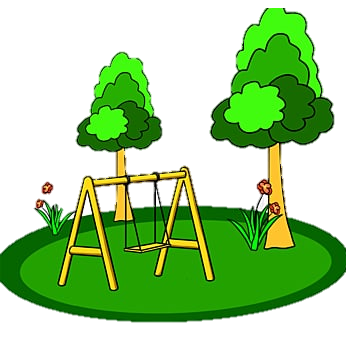 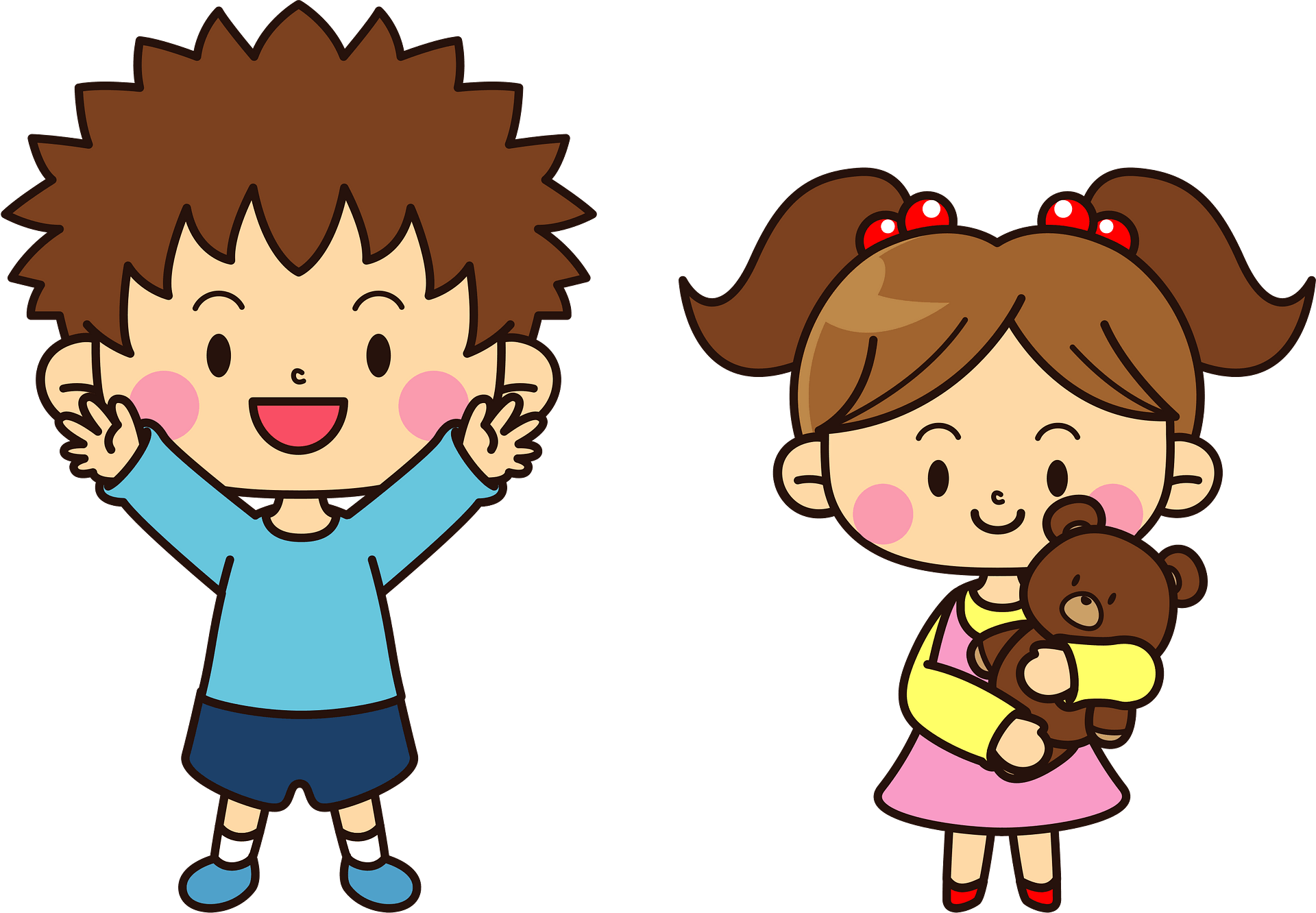 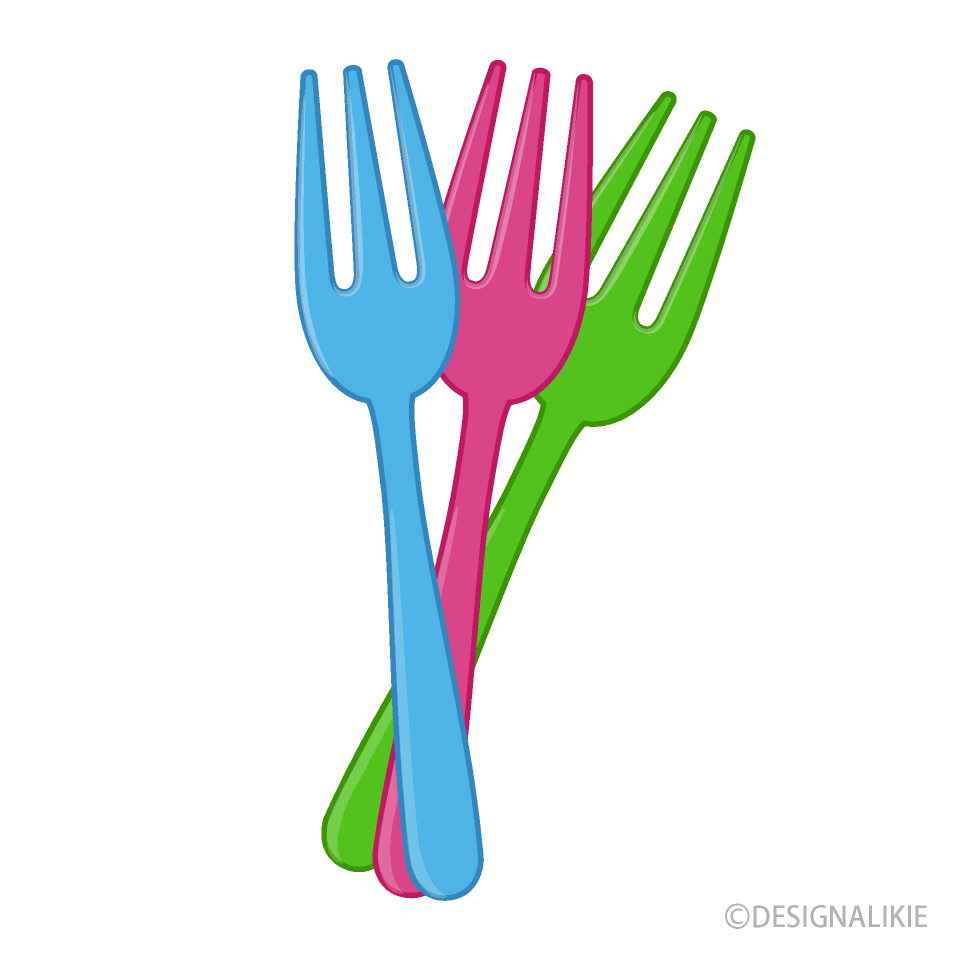 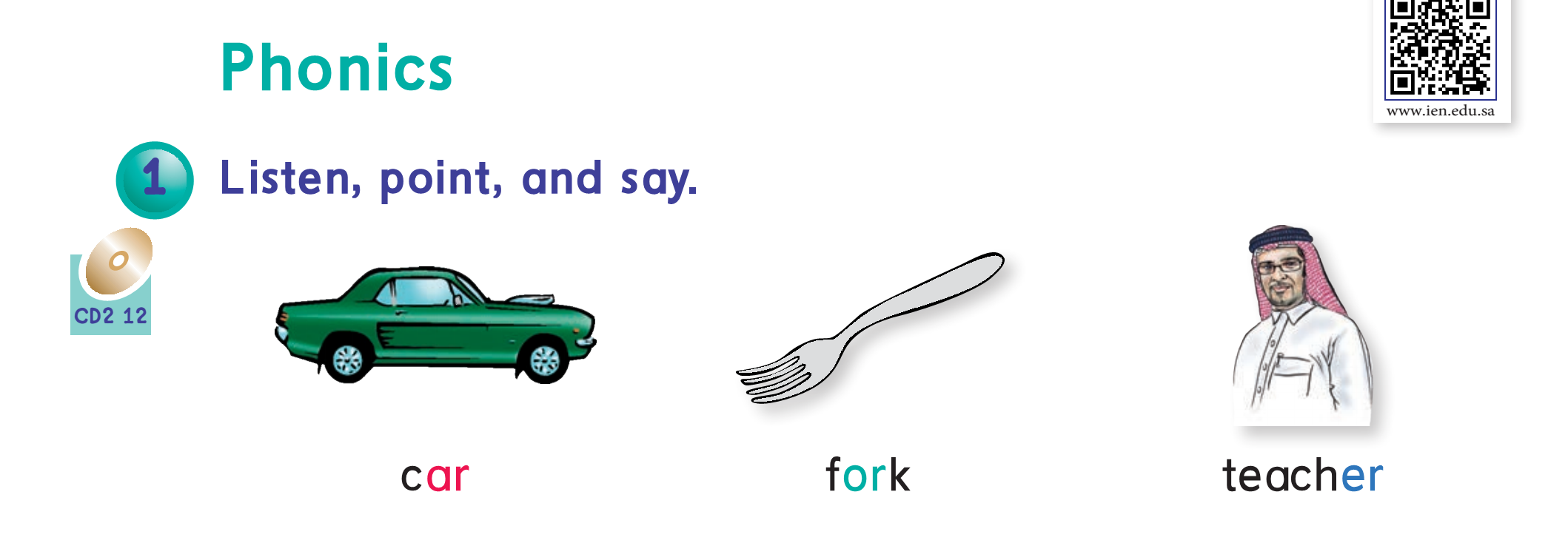 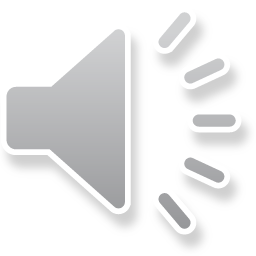 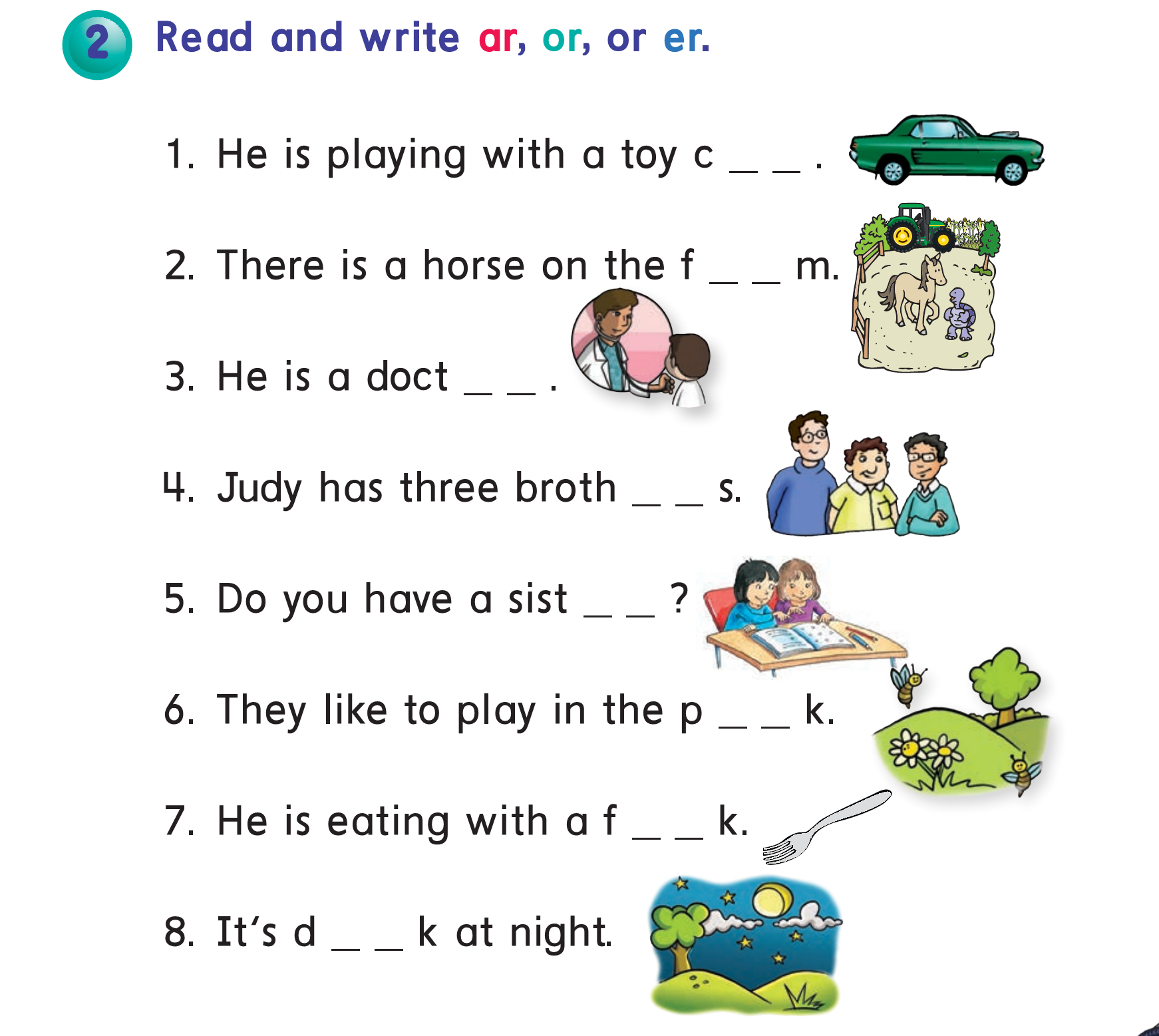 ar
ar
or
er
er
ar
or
ar
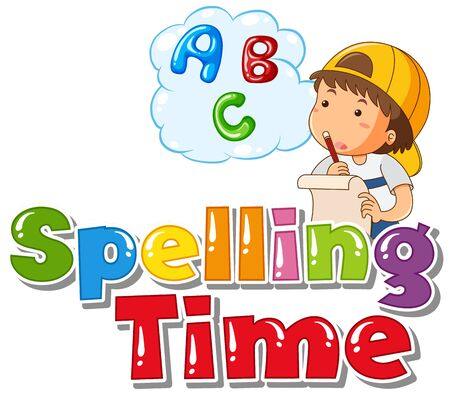 How do you spell 
Fork?
F-o-r-k
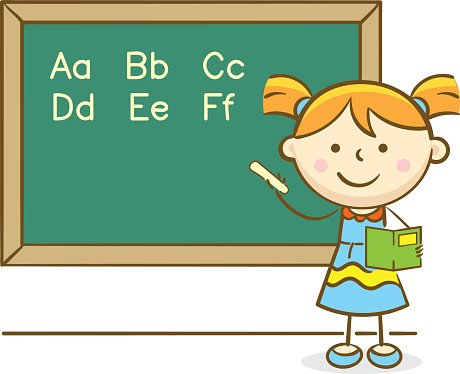 How do you spell 
Farm?
F-a-r-m
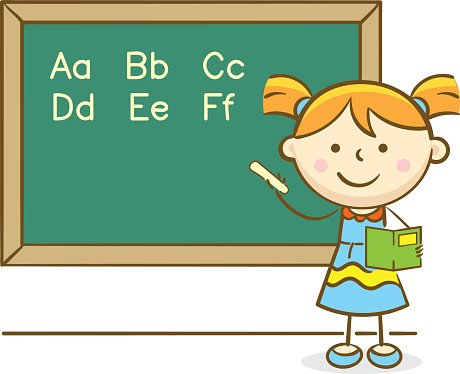 How do you spell 
Teacher?
T-e-a-c-h-e-r
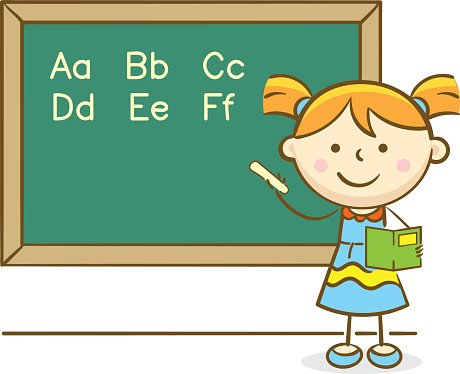 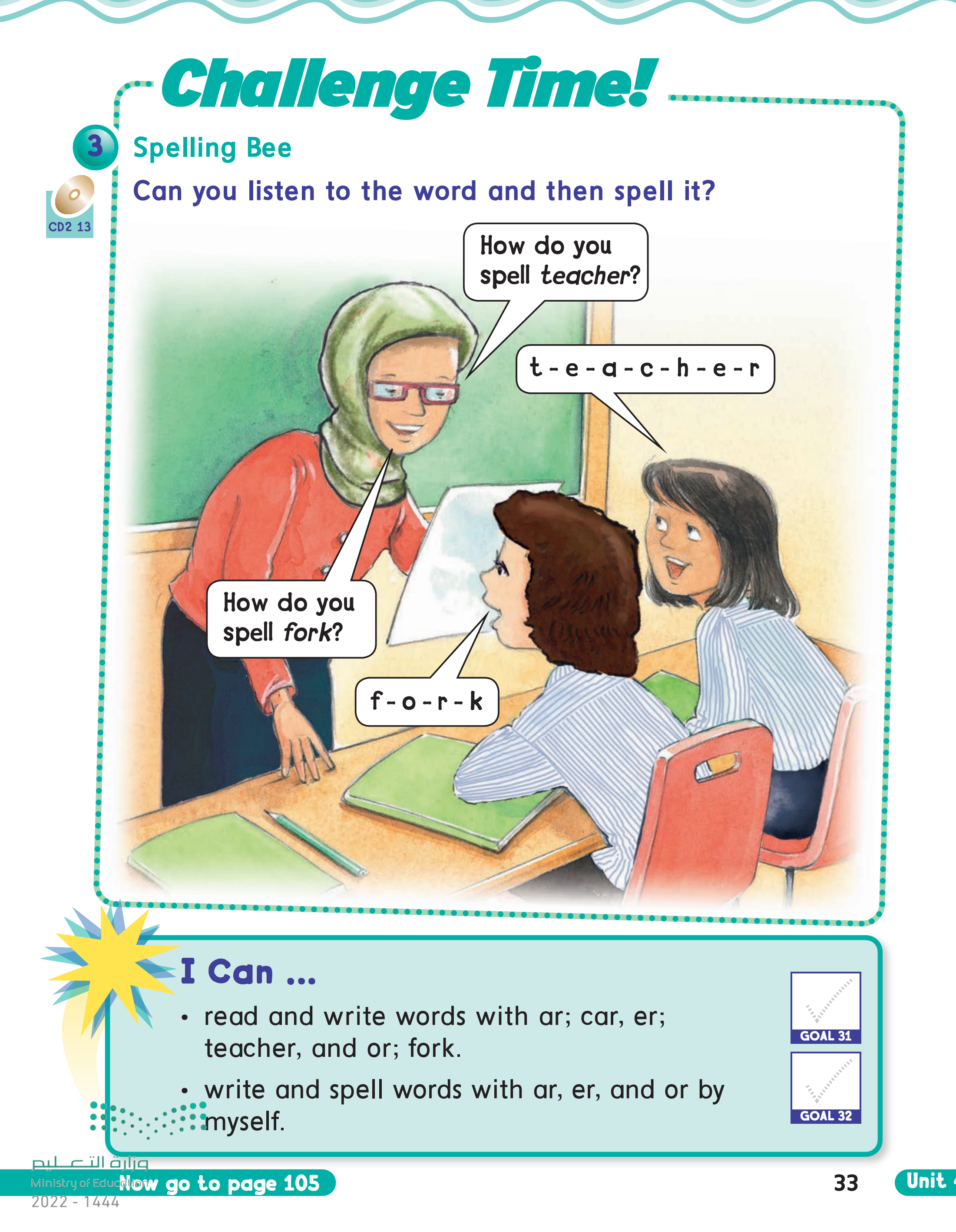 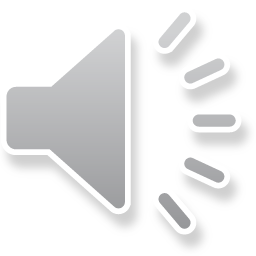 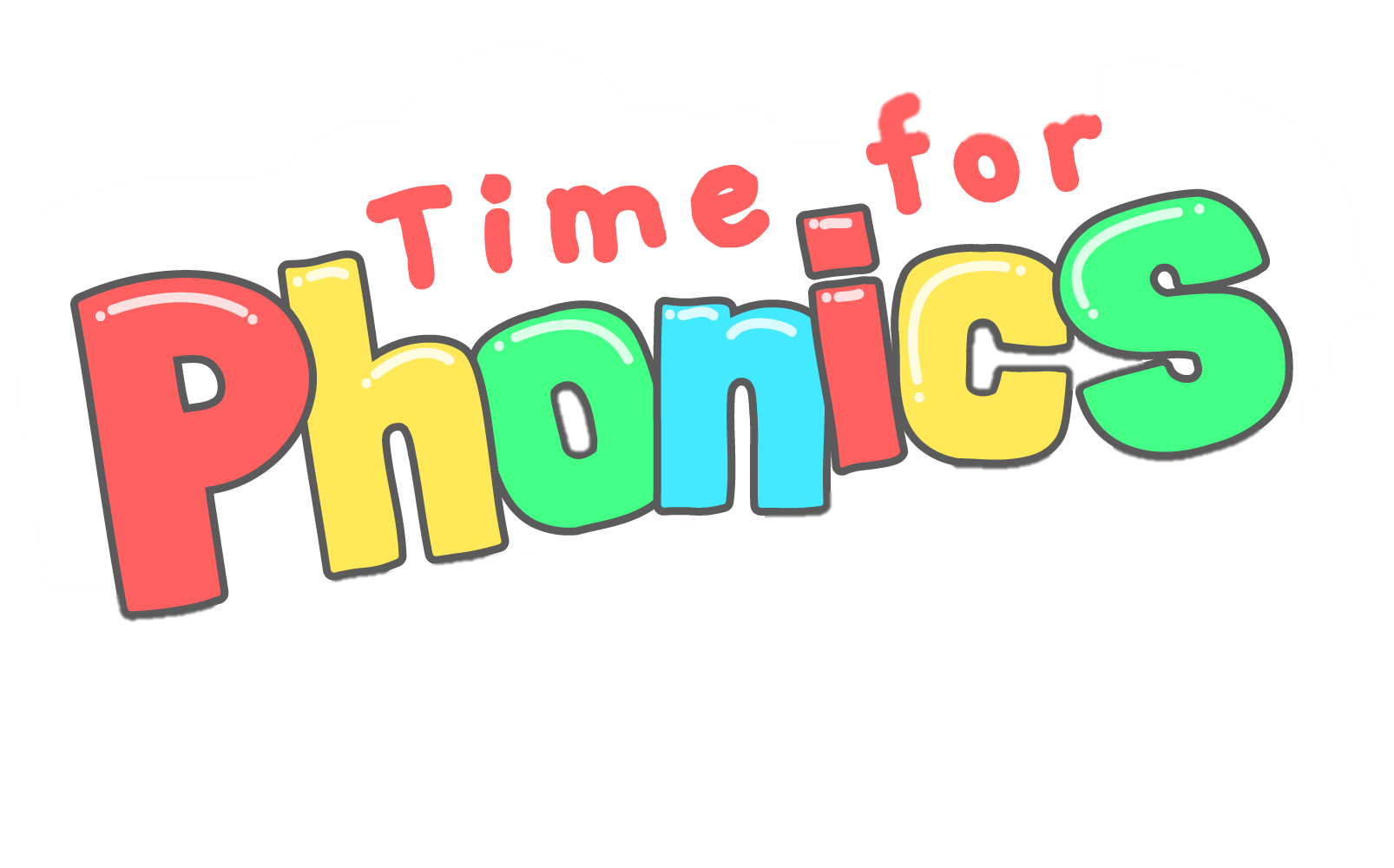 3rd grade
4th -5th -6th grade
Pages:41
Pages:105
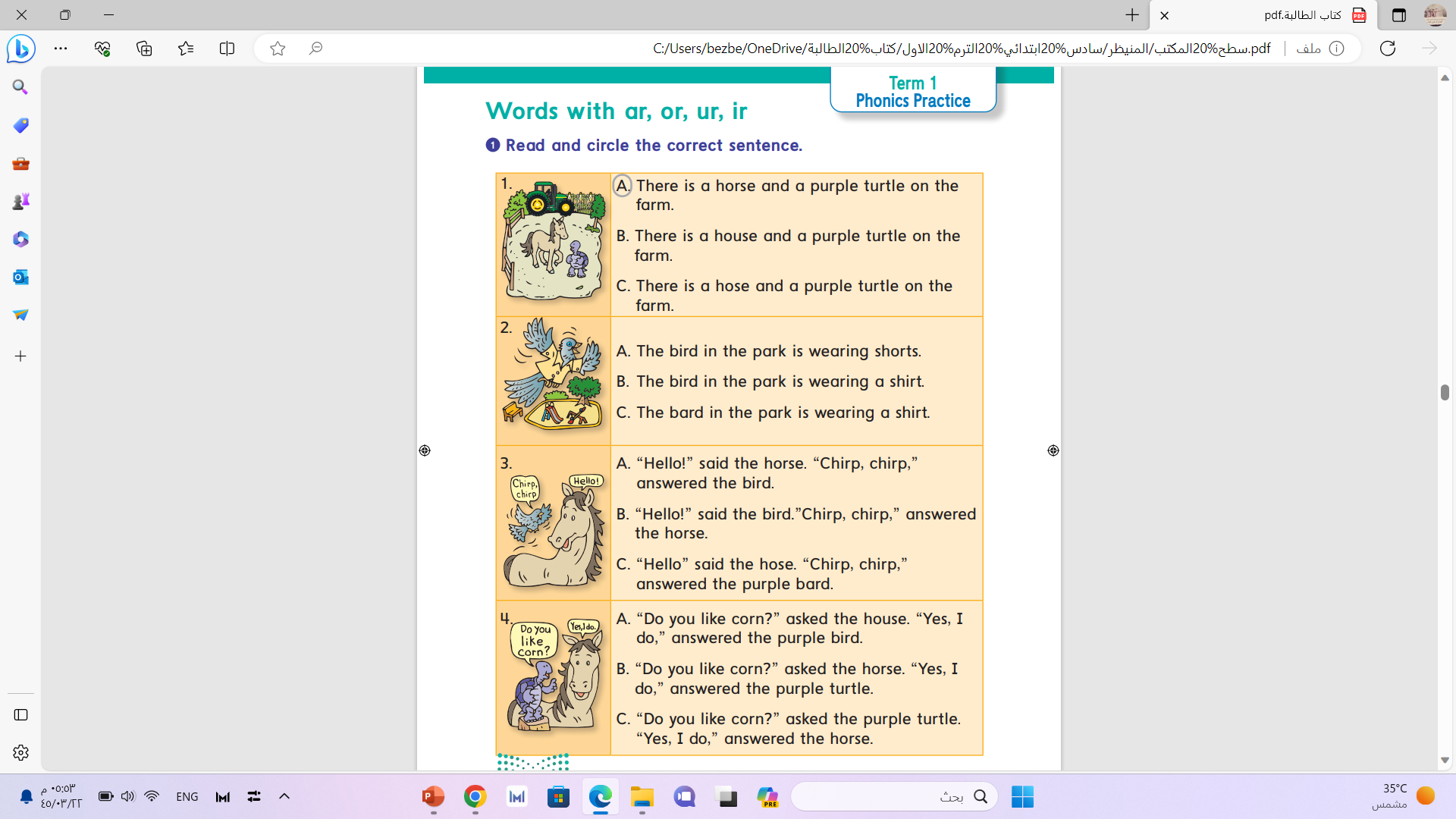 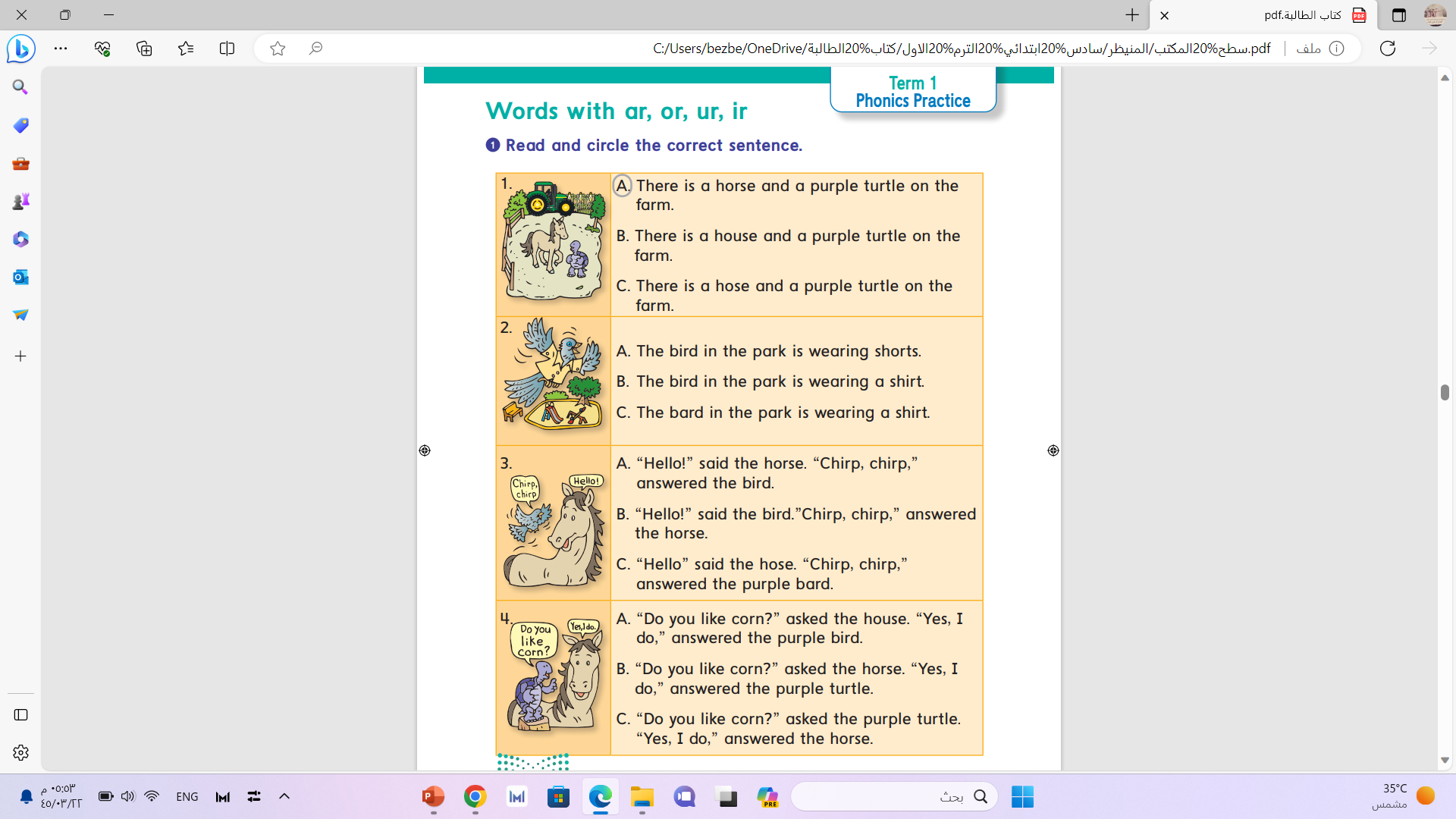 Workbook pages :169-170
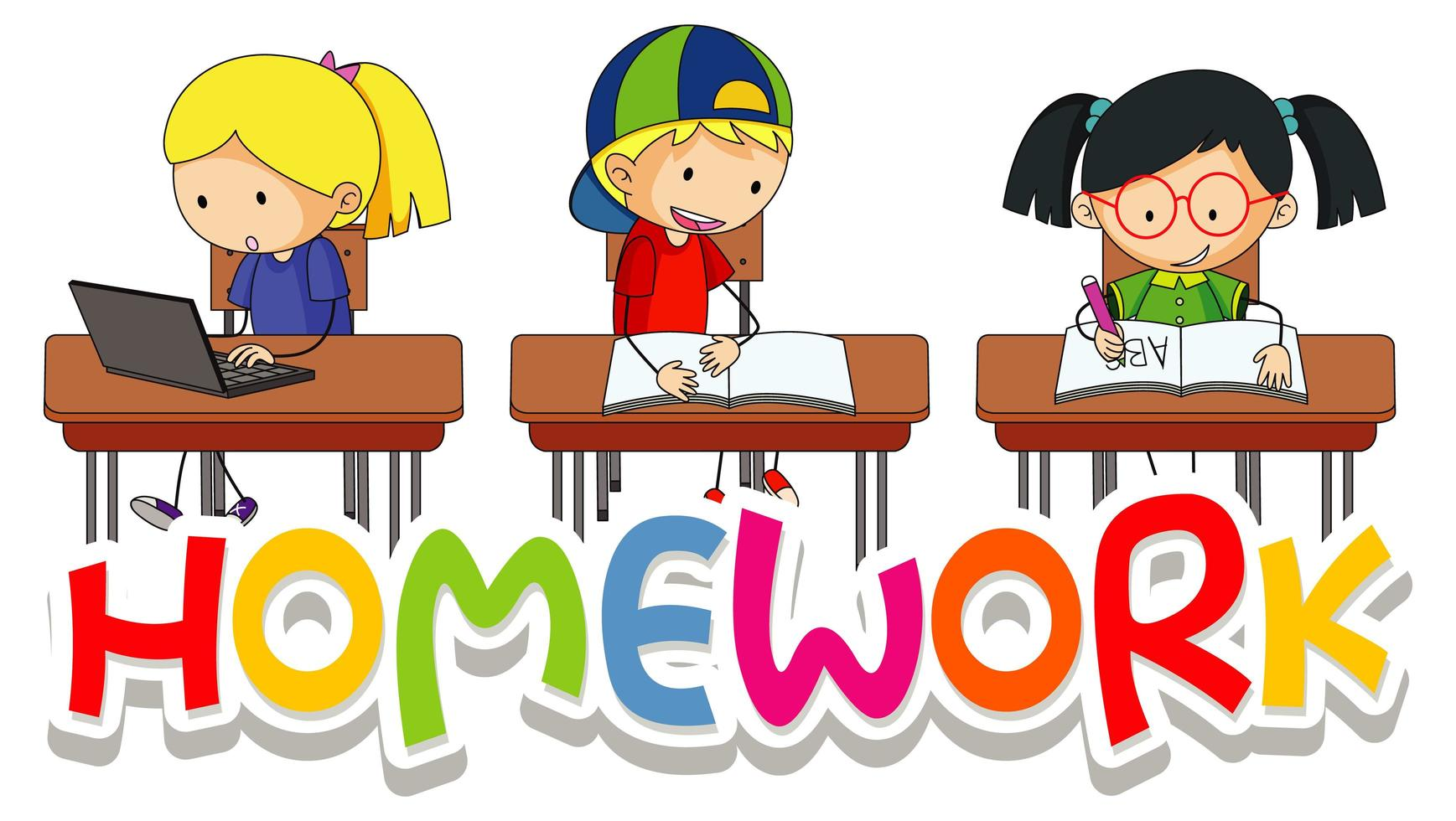 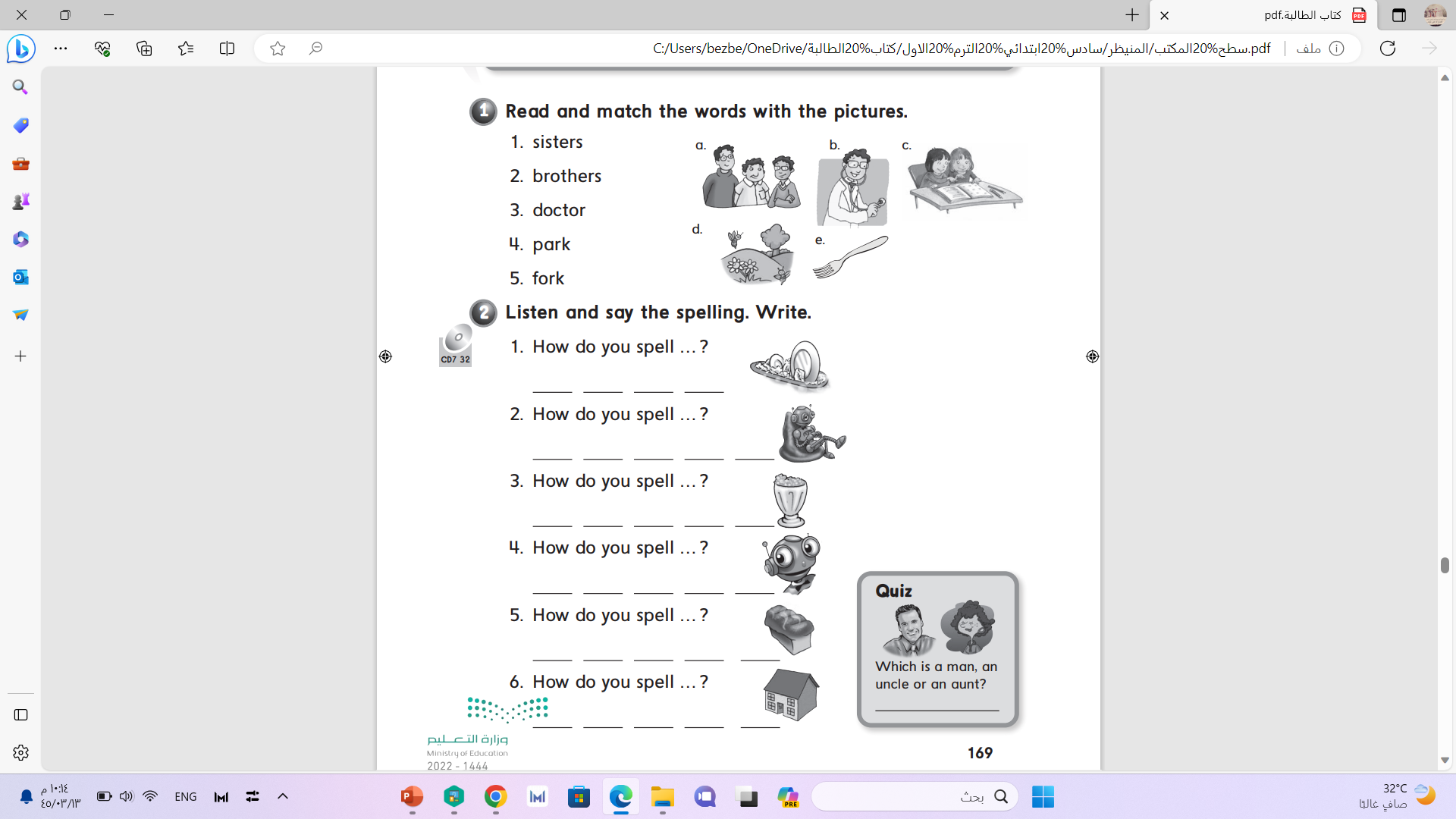 c
a
b
d
e
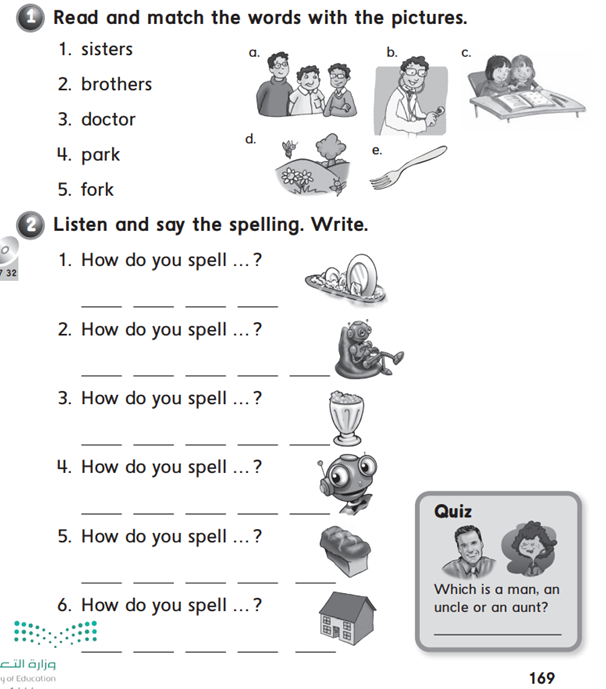 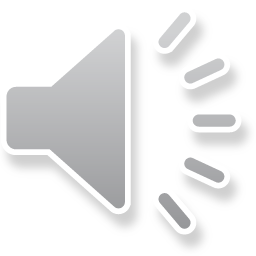 w a s h
r o b o t
d r i  n k
s m i  l e
b r e a d
h o u s e
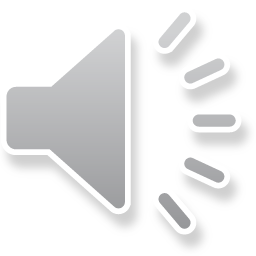 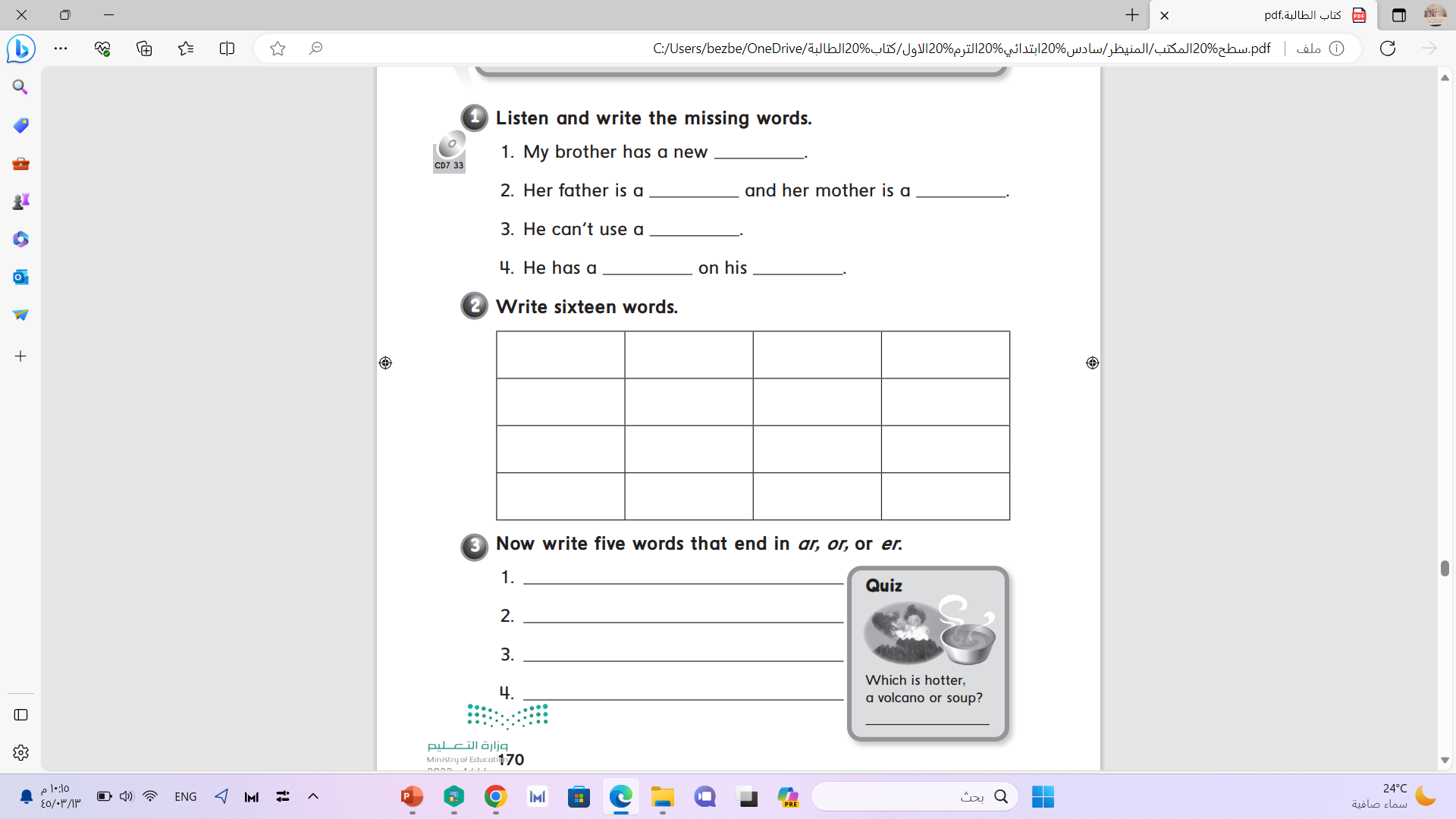 car
doctor
teacher
computer
horse
farm
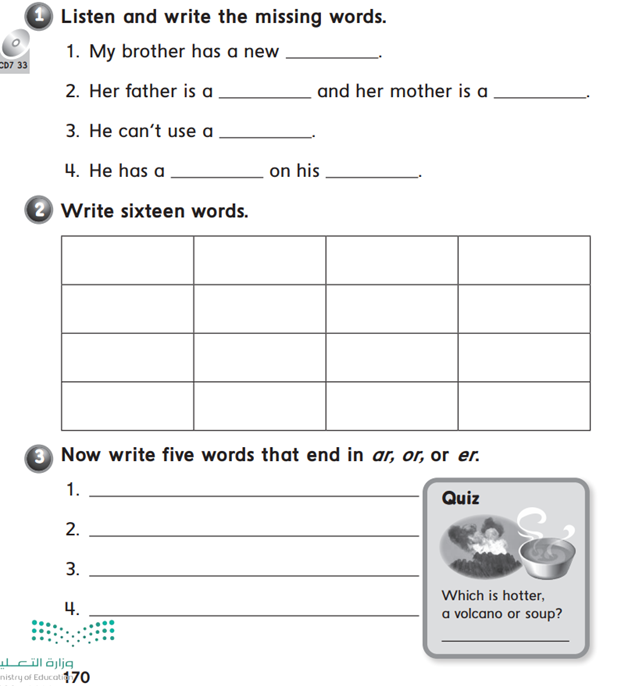